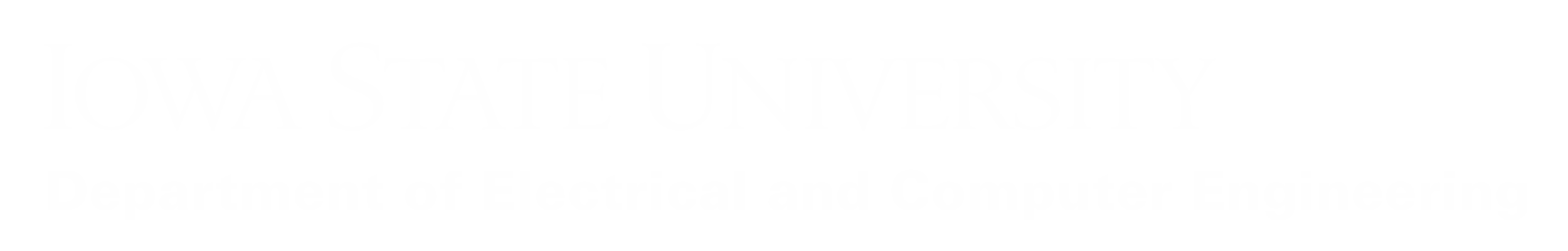 Faculty Presentation
Non-Euclidean Game - Lights Out
Project Members: Tasman Grinnell, Ben Johnson, Josh Deaton
Cory Roth, Zach Rapoza, Spencer Thiele, Lincoln Kness
Advisor: Dr. Joseph Zambreno
Client: Josh Deaton
|   sdmay25-37
[Speaker Notes: Introduce Everyone

Add captions for each of the images]
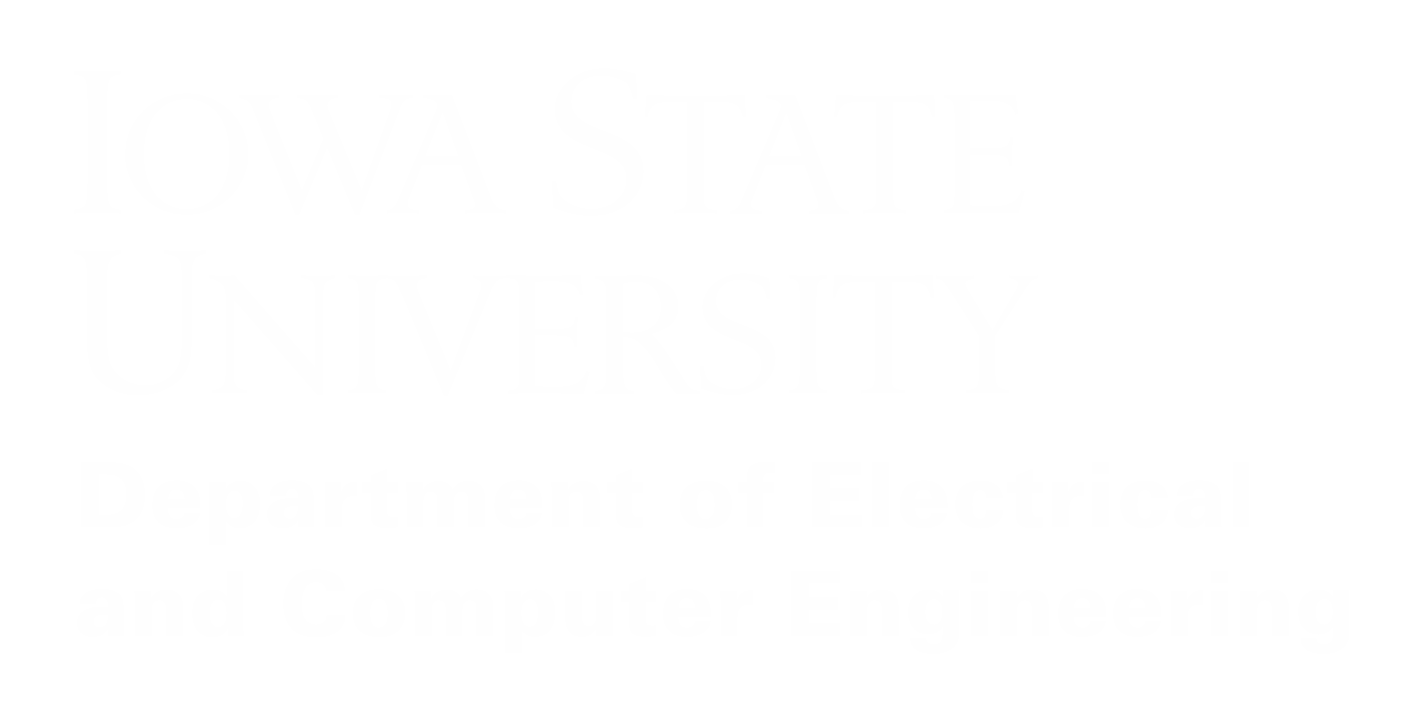 Project Overview
This project aims to:
Create a Non-Euclidean 2-dimensional game/rendering engine 
Design and develop a game to showcase the engine
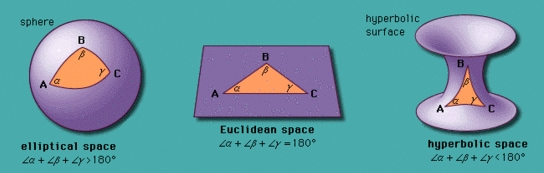 | Project Overview
| Lights Out 
| Non-Euclidean Game
Figure 1: Overview of Euclidean versus Non-Euclidean Spaces.
FACULTY PRESENTATION   |	 2
[Speaker Notes: Taz]
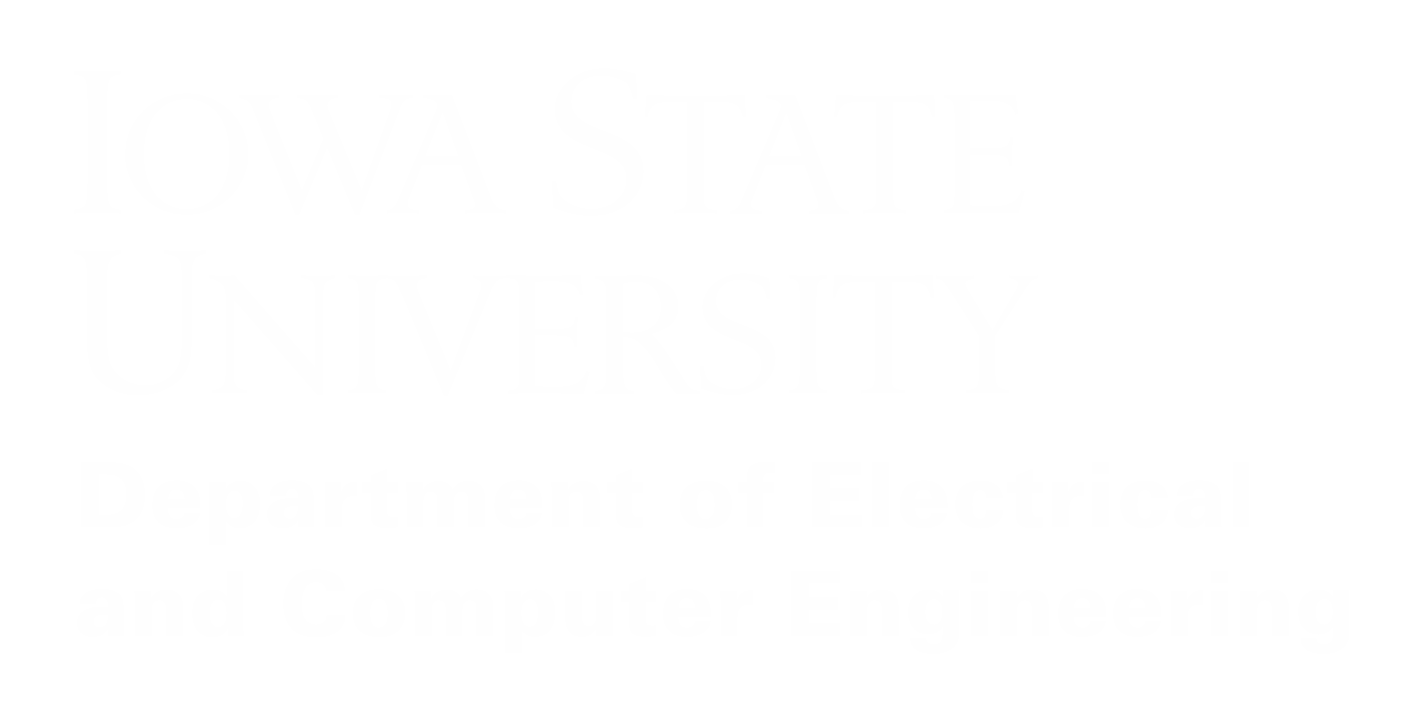 Problem Statement
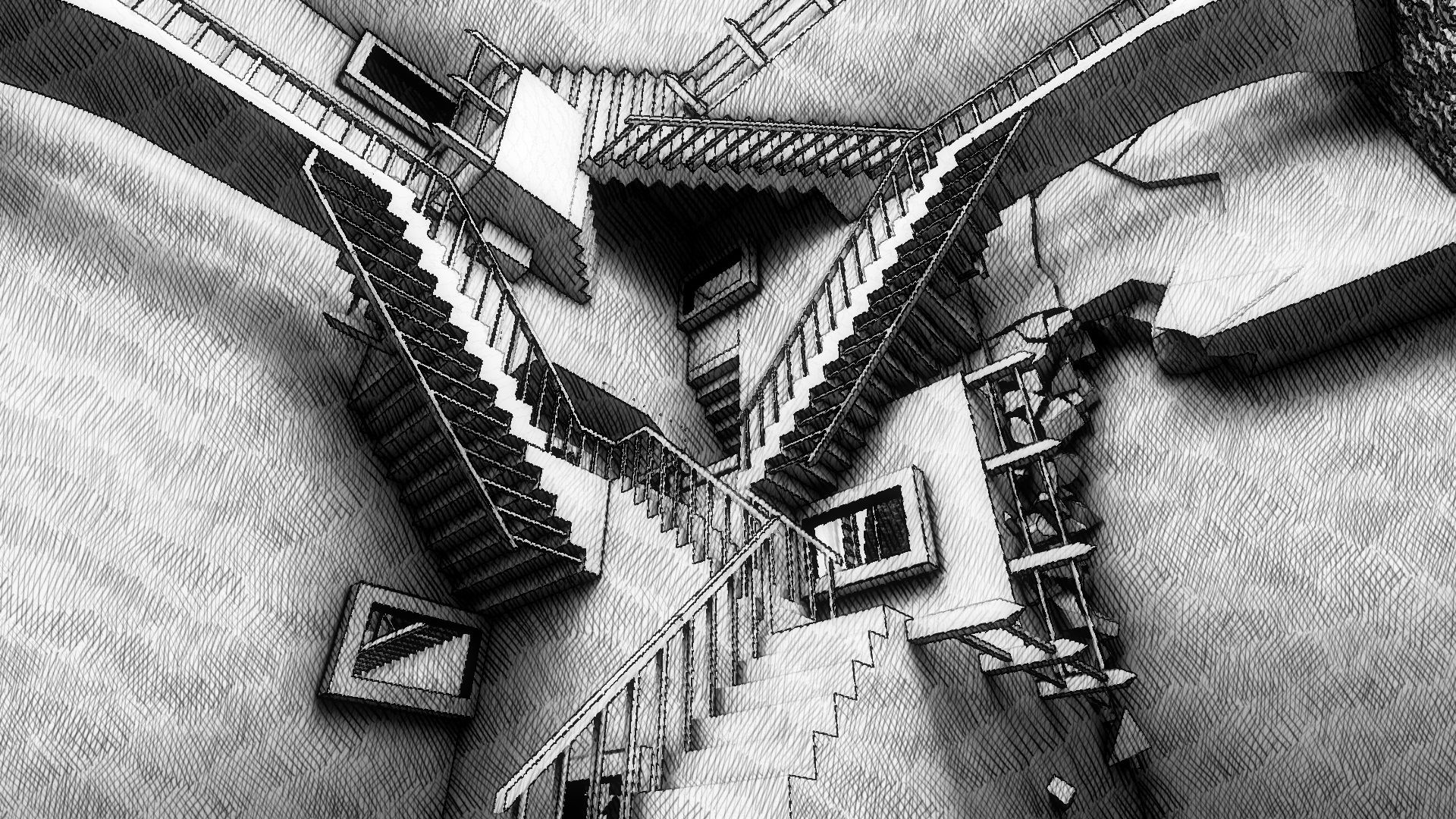 Current State of Non-Euclidean games:
Limits in rendering techniques
Primary focus in experimentation or research 
Many “Non-Euclidean” Games use tricks
Goal:
Build a Non-Euclidean rendering engine and build a entertaining 
game on top of the engine.
Figure 2: Example of fake Non-Euclidean world (Euclid’s Fragments).
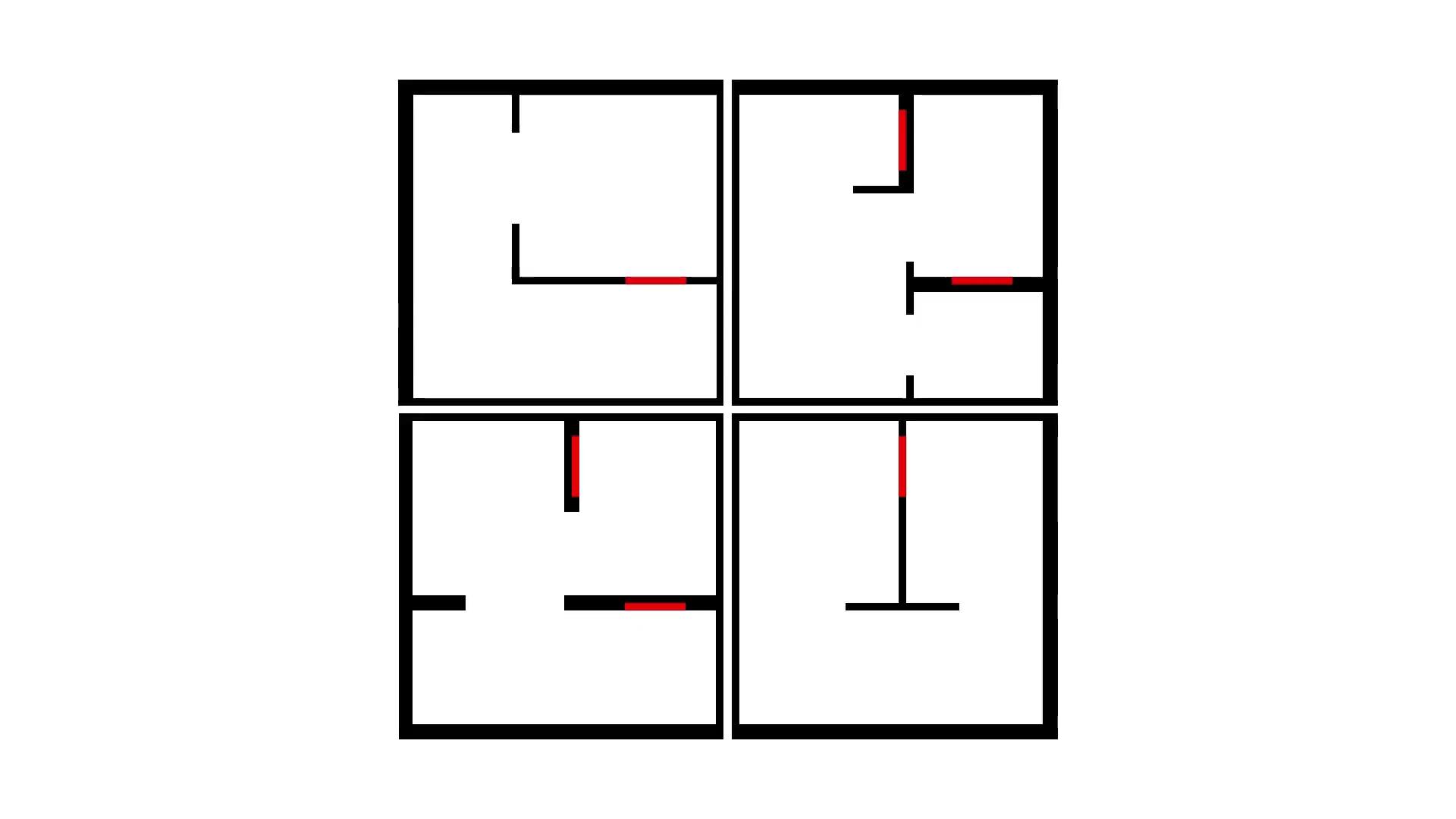 | Project Overview
| Lights Out 
| Non-Euclidean Game
Figure 3: Example of fake Non-Euclidean world.
FACULTY PRESENTATION   |	3
[Speaker Notes: Taz]
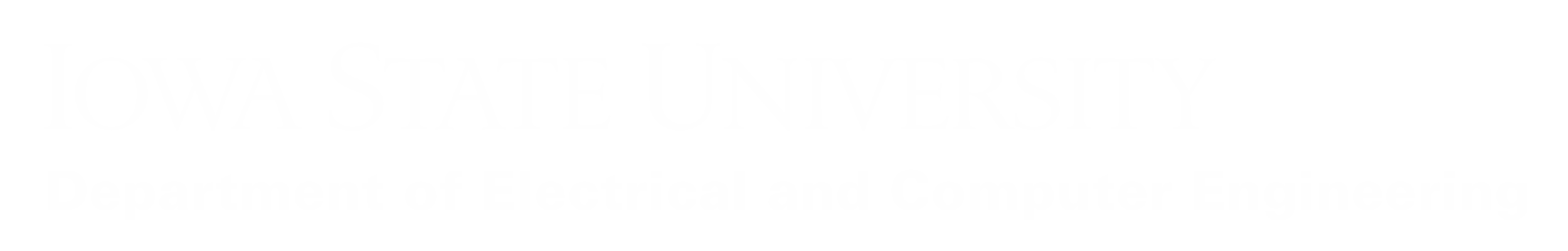 Agenda							. 4
Non-Euclidean Background			  5
Project Plan						  9
System Design					 17
Conclusion						 24
Questions						 30
|   sdmay25-37
[Speaker Notes: Taz]
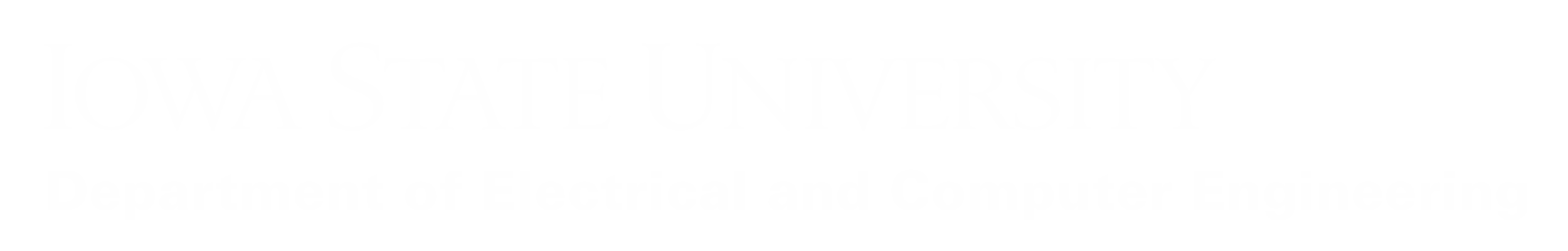 Non-Euclidean Background
|   sdmay25-37
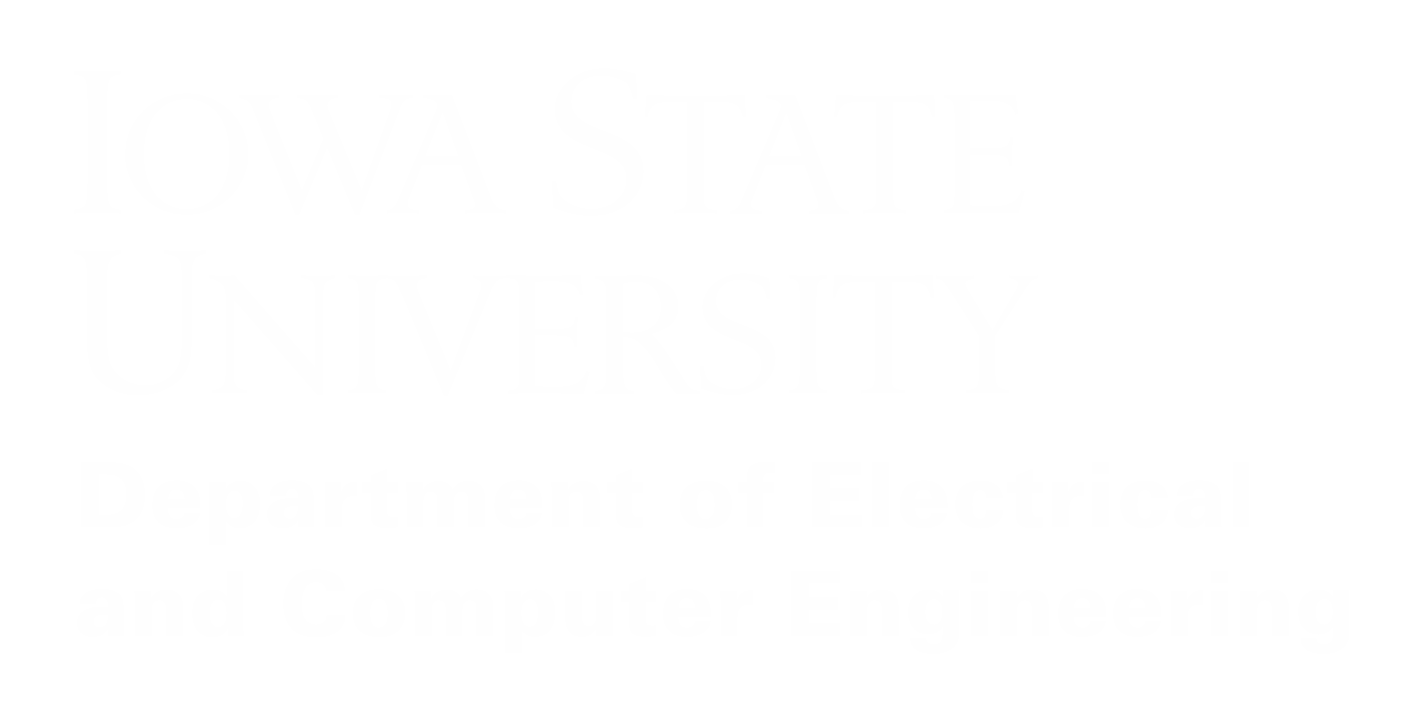 What Is Euclidean Geometry?
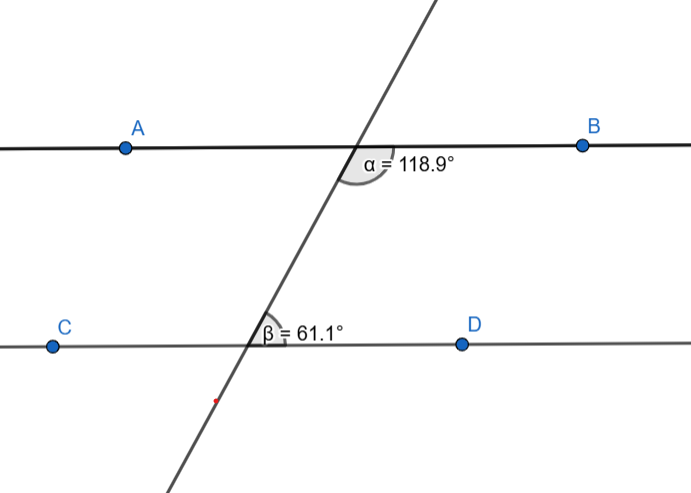 5th Euclidean Postulate - Parallel Postulate
If a straight line falling on two straight lines make the interior angles on the same side less than two right angles, the two straight lines, if produced indefinitely, meet on that side on which the angles are less than two right angles.
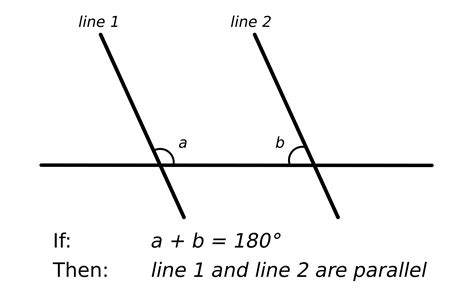 Figure 4: Complementary angles summing to 180 degrees for parallel lines.
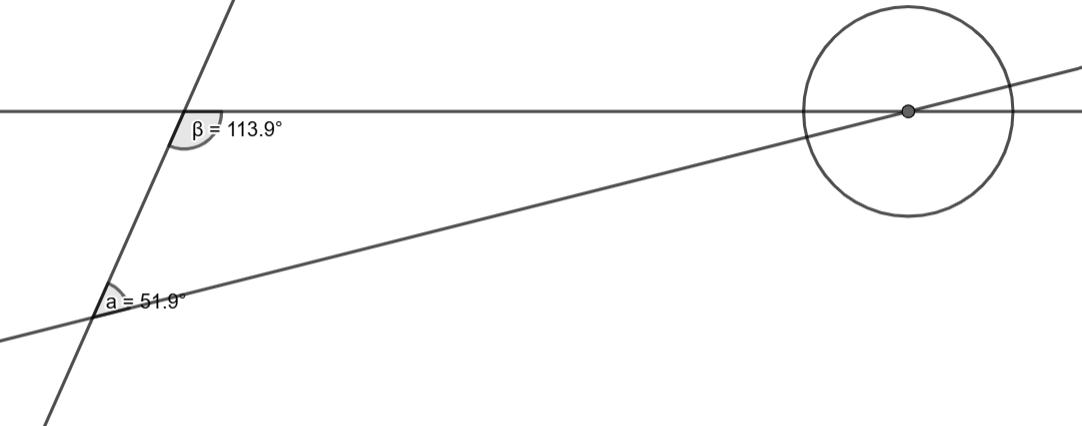 | Non-Euclidean Background
| Lights Out 
| Non-Euclidean Game
Figure 5: Complementary angles summing less than 180 degrees (non-parallel).
FACULTY PRESENTATION   |	06
[Speaker Notes: Josh]
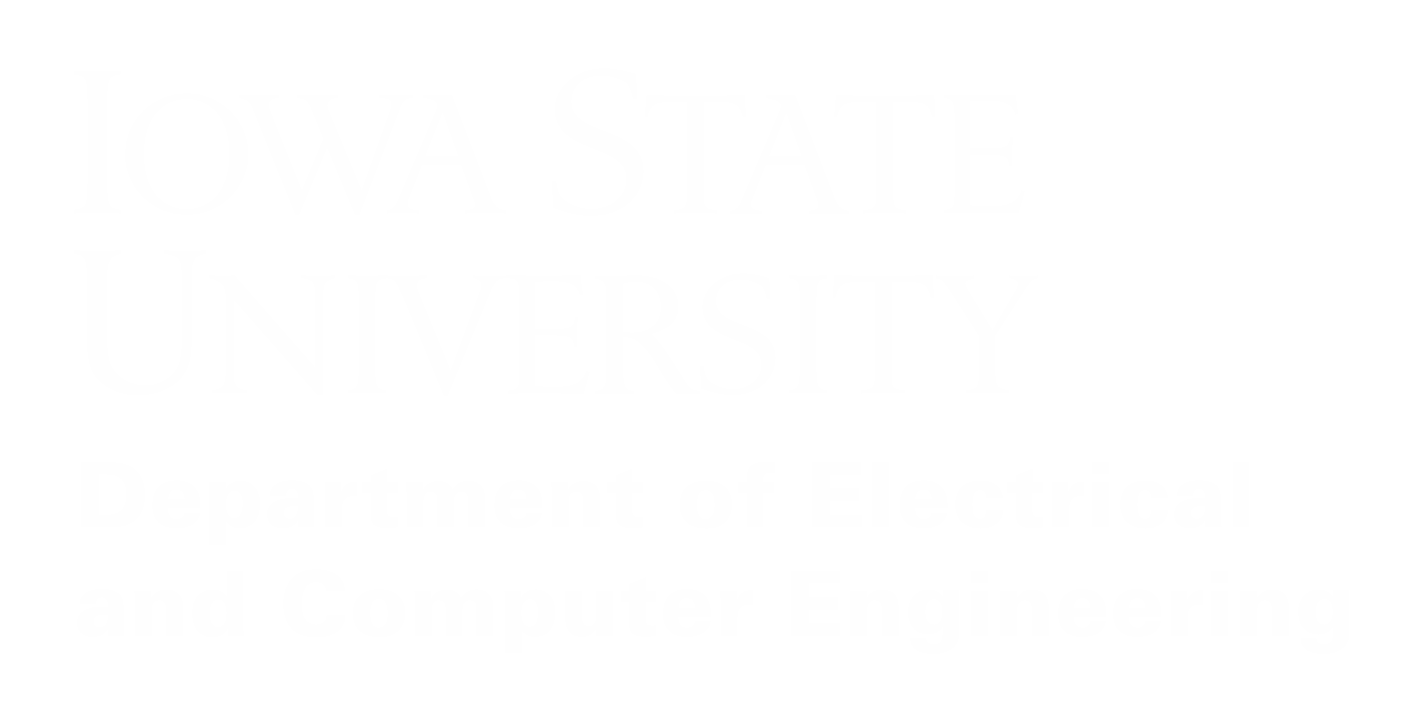 What Is Non-Euclidean Geometry?
Removing Parallel postulate:
Any geometry that removes the parallel postulate is considered Non-Euclidean geometry
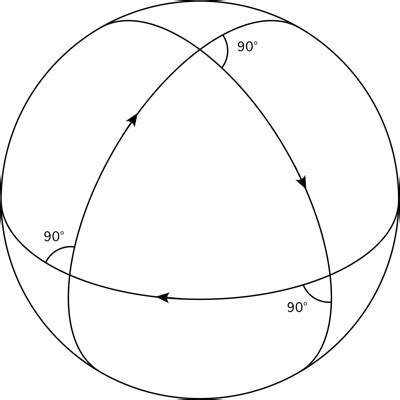 Figure 6: Example of a globe hosting triangles with three 90 degree angles.
| Non-Euclidean Background
| Lights Out 
| Non-Euclidean Game
FACULTY PRESENTATION   |	07
[Speaker Notes: Josh]
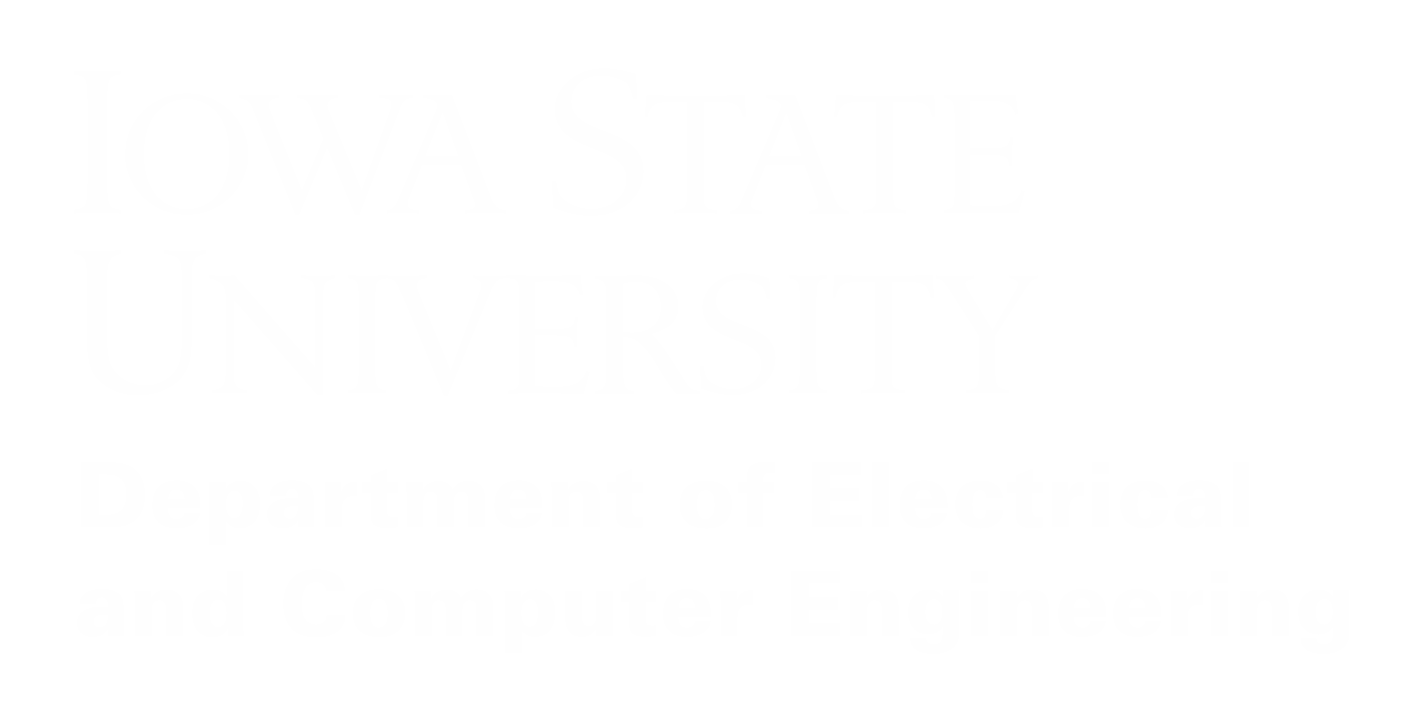 What Is Hyperbolic Geometry?
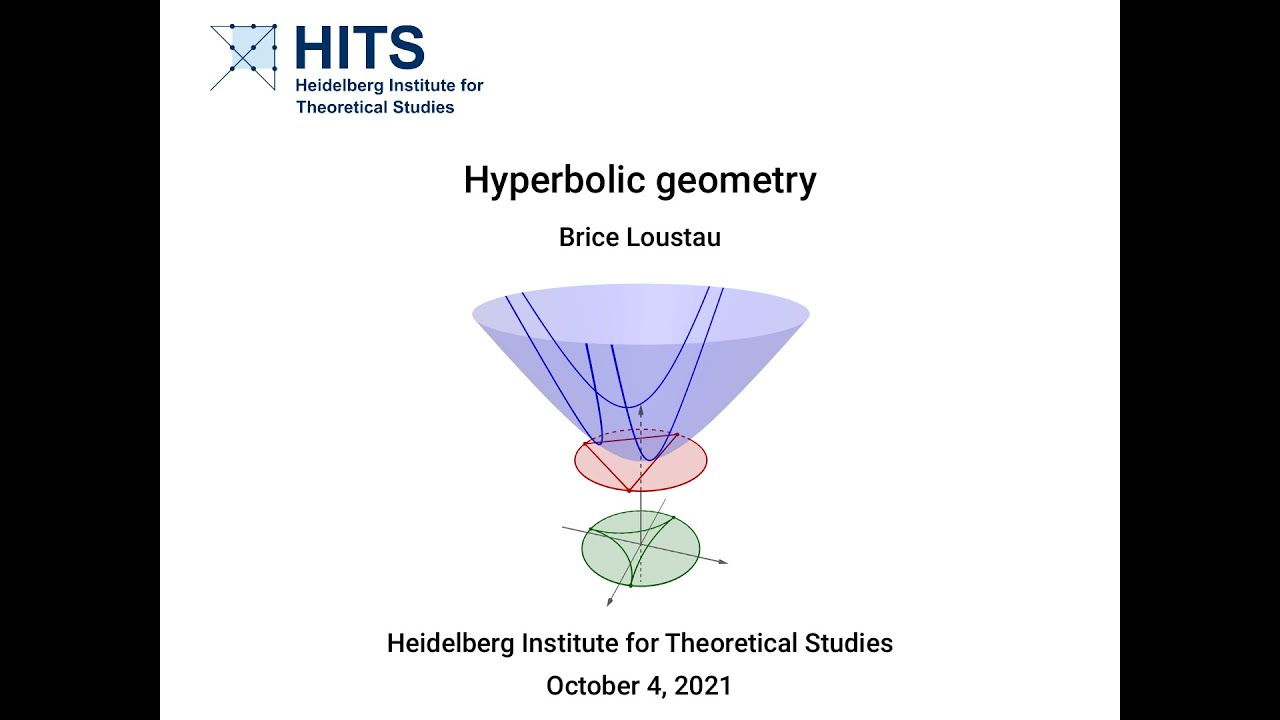 Introduce new postulate:
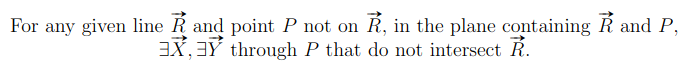 Figure 7: Visualization of Poincare Projection from hyperbolic space to a 2-dimensional plane.
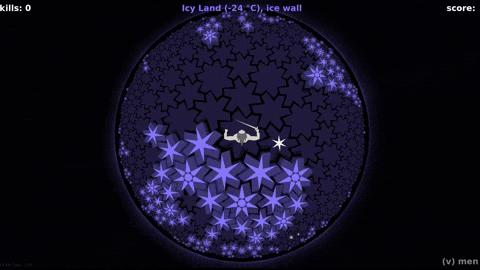 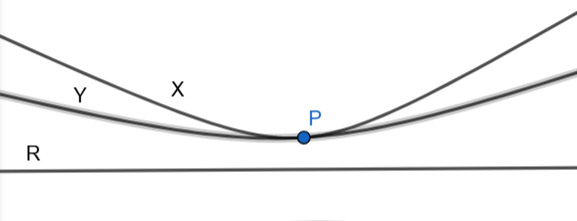 | Non-Euclidean Background
| Lights Out 
| Non-Euclidean Game
Figure 8: Visualization of new postulate.
FACULTY PRESENTATION   |	08
Figure 9: Example Gameplay from HyperRogue.
[Speaker Notes: Josh]
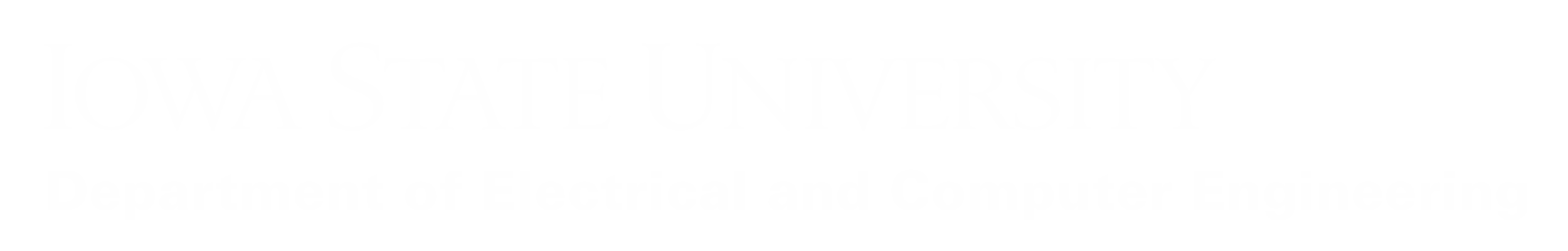 Project Plan
|   sdmay25-37
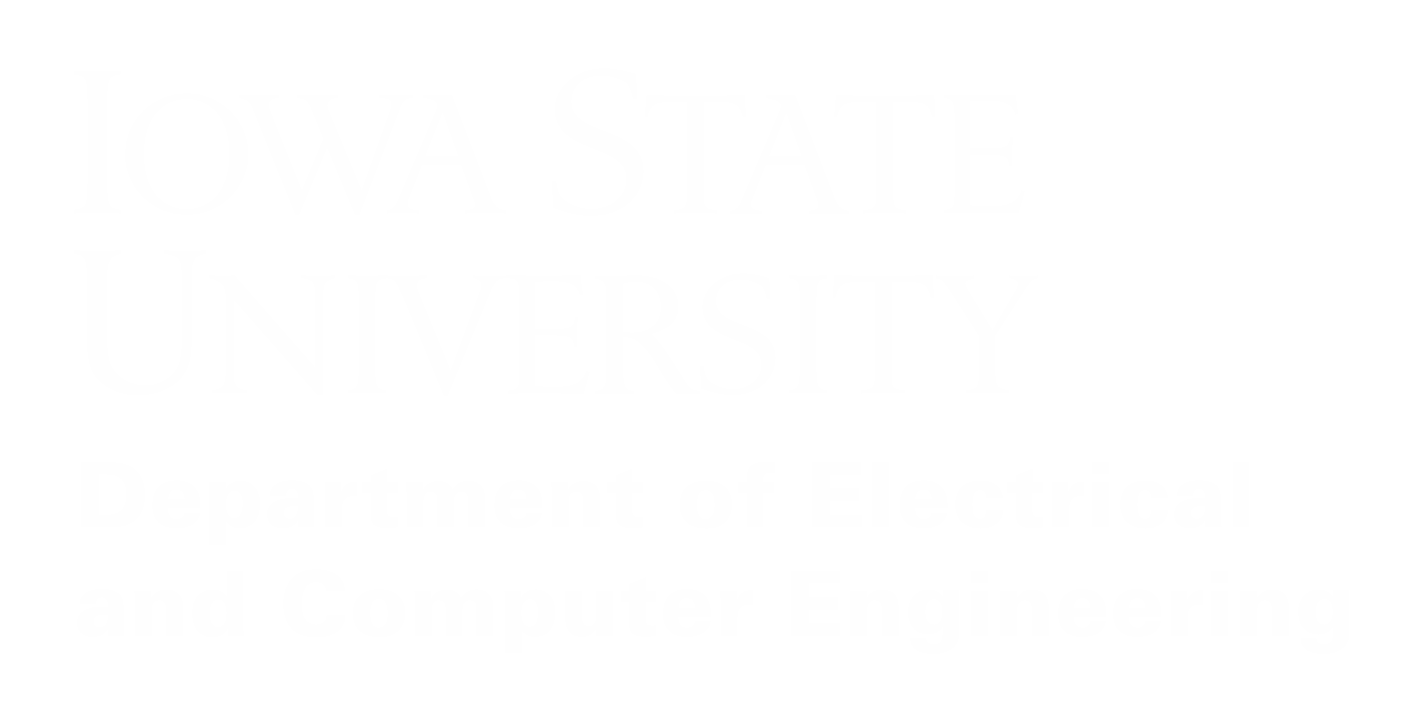 Functional Requirements
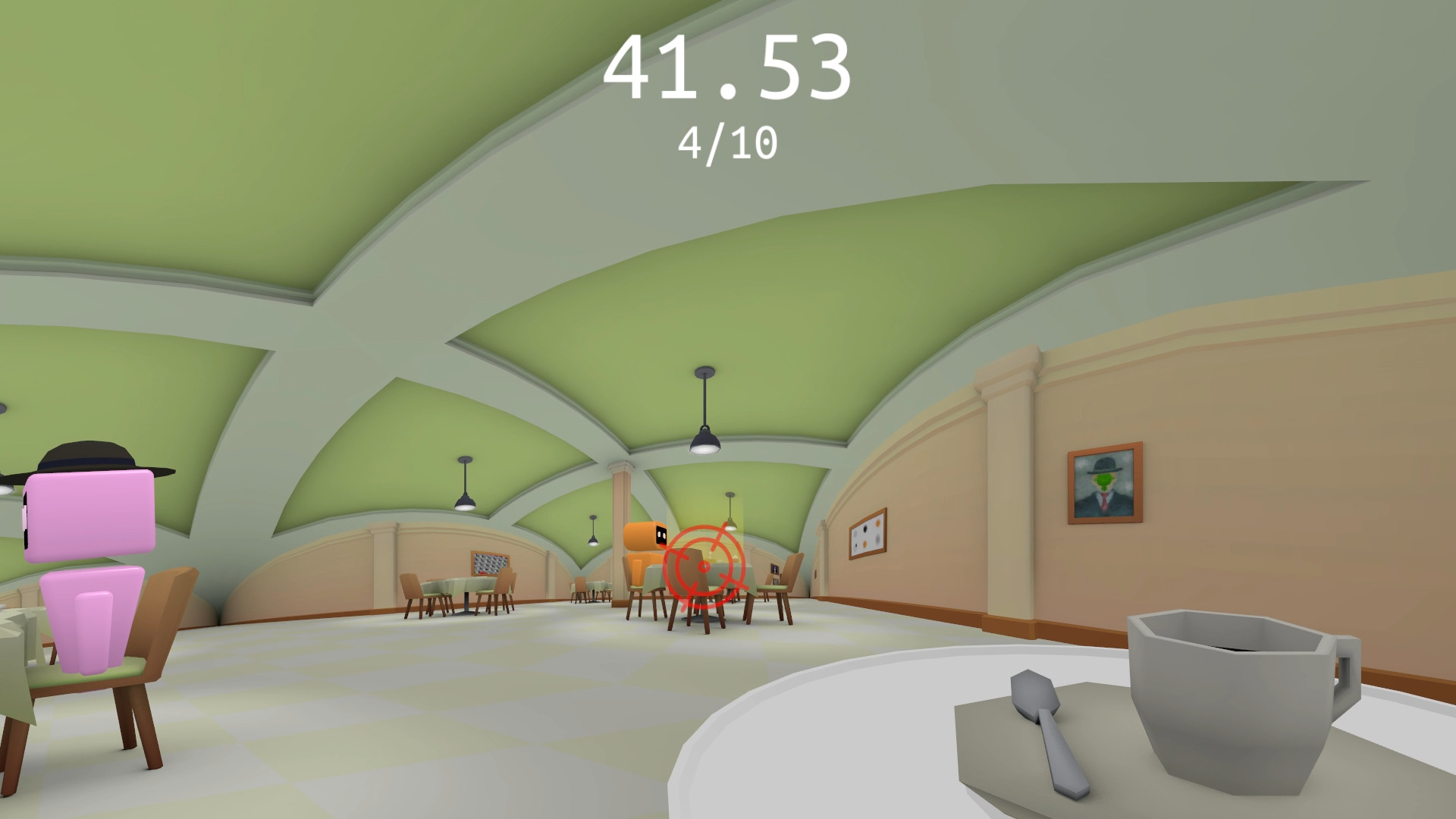 Render Engine
Renders Non-Euclidean geometry
Run at 30 fps
Must be usable on personal laptop
Game Design
Interesting game mechanics
Smooth gameplay
Runs on engine
Figure 10: Screenshot from Hyperbolica.
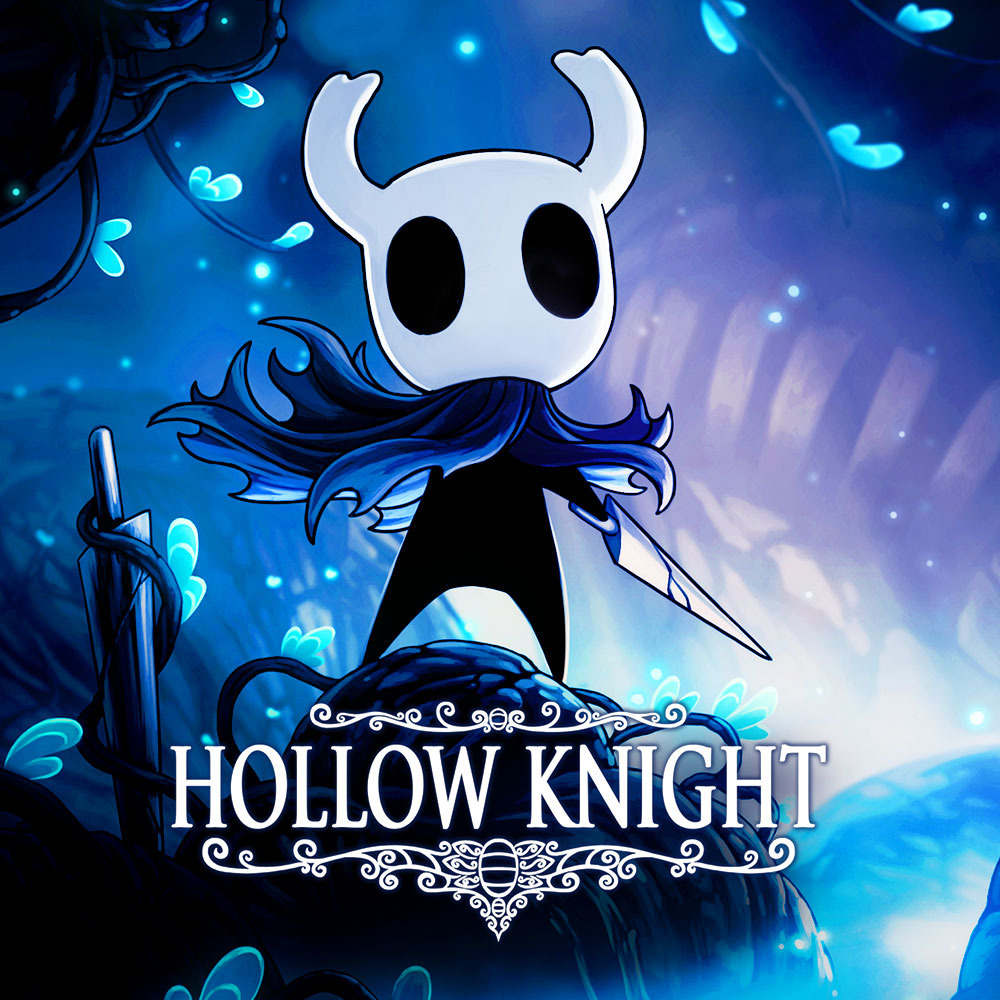 | Project Plan
| Lights Out 
| Non-Euclidean Game
Figure 11: Hollow Knight visual, known for its incredible game design.
FACULTY PRESENTATION   |	10
[Speaker Notes: Taz - Elaborate on the images]
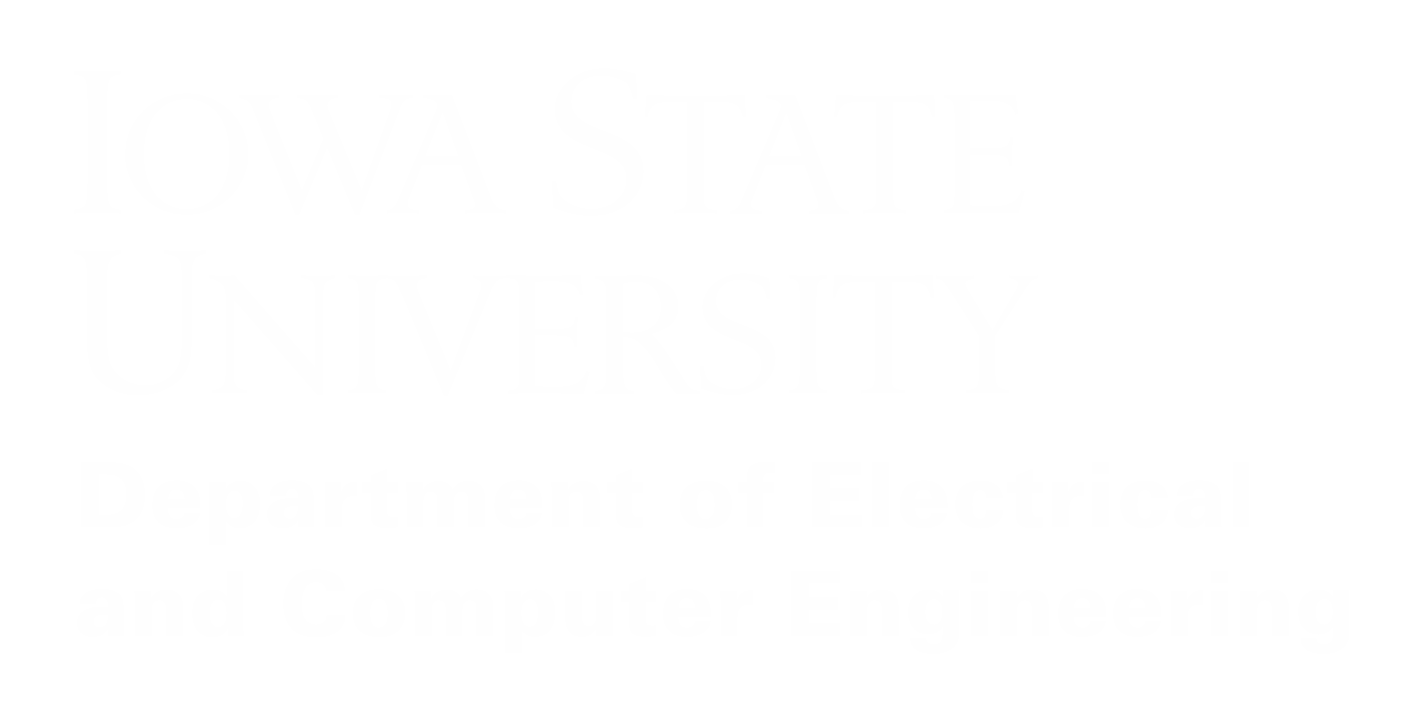 Non-Functional Requirements
Render Engine
Clear external documentation
Usable API for other projects
Easy to Install
Game Design
Intuitive UI
Easy to use controls
Interesting and easy-to-follow story
Visually appealing game
Enjoyable gameplay loop
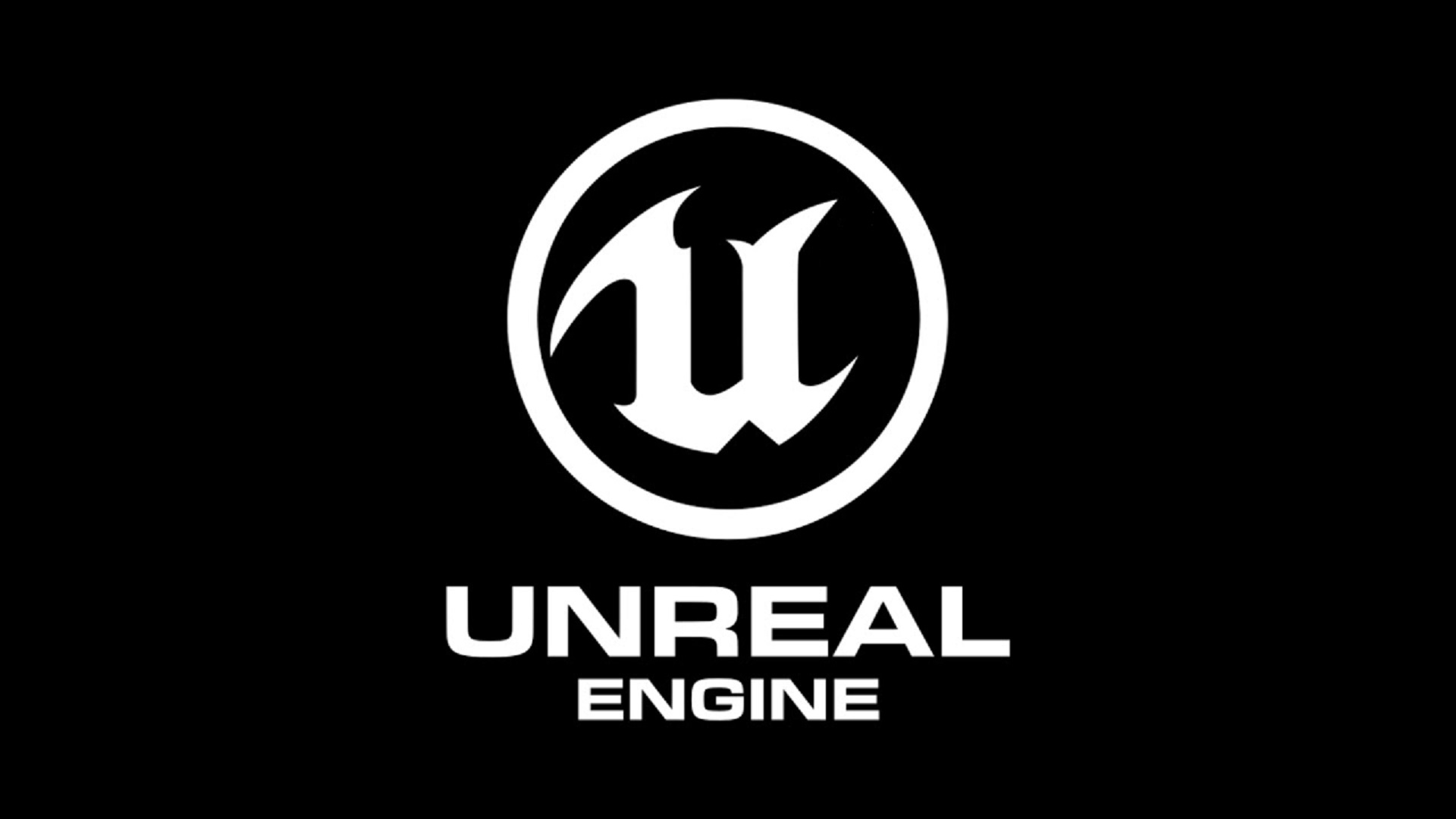 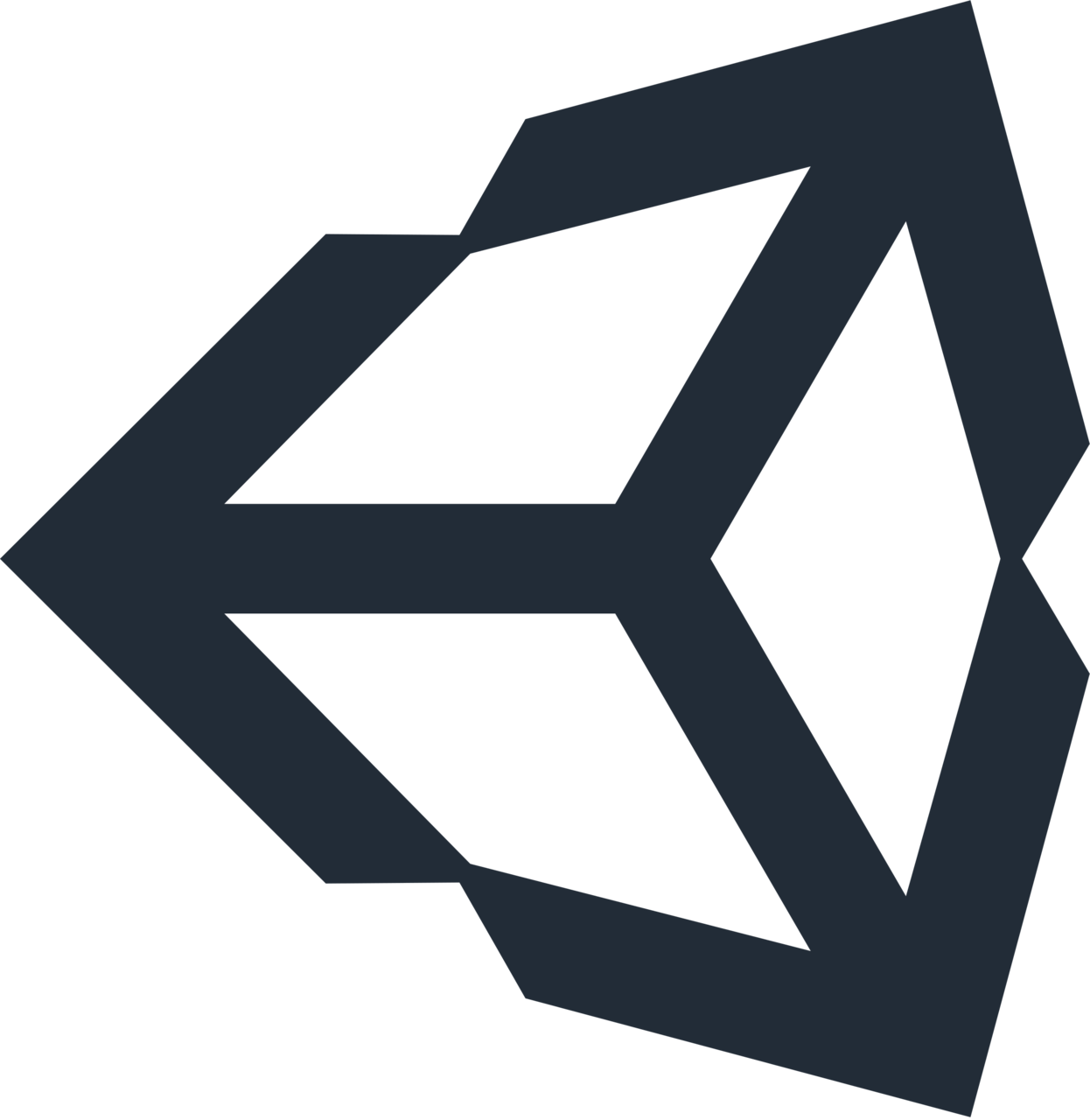 Figure 12 (above): Mainstream Game Engines (Unreal, Unity).
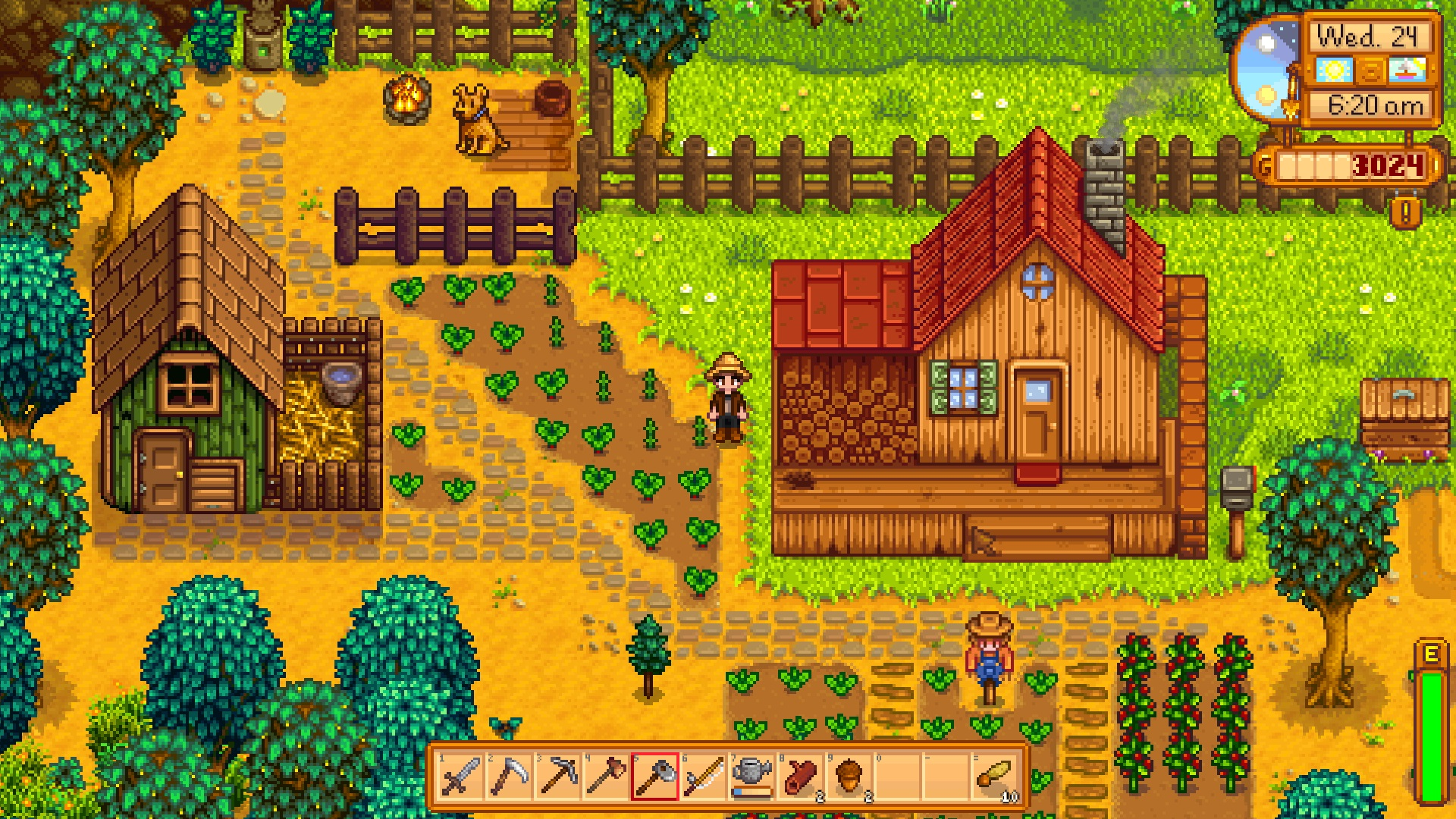 Figure 13: Stardew Valley, a game known for its simplicity and excellent gameplay.
| Project Plan
| Lights Out 
| Non-Euclidean Game
FACULTY PRESENTATION   |	11
[Speaker Notes: Lincoln]
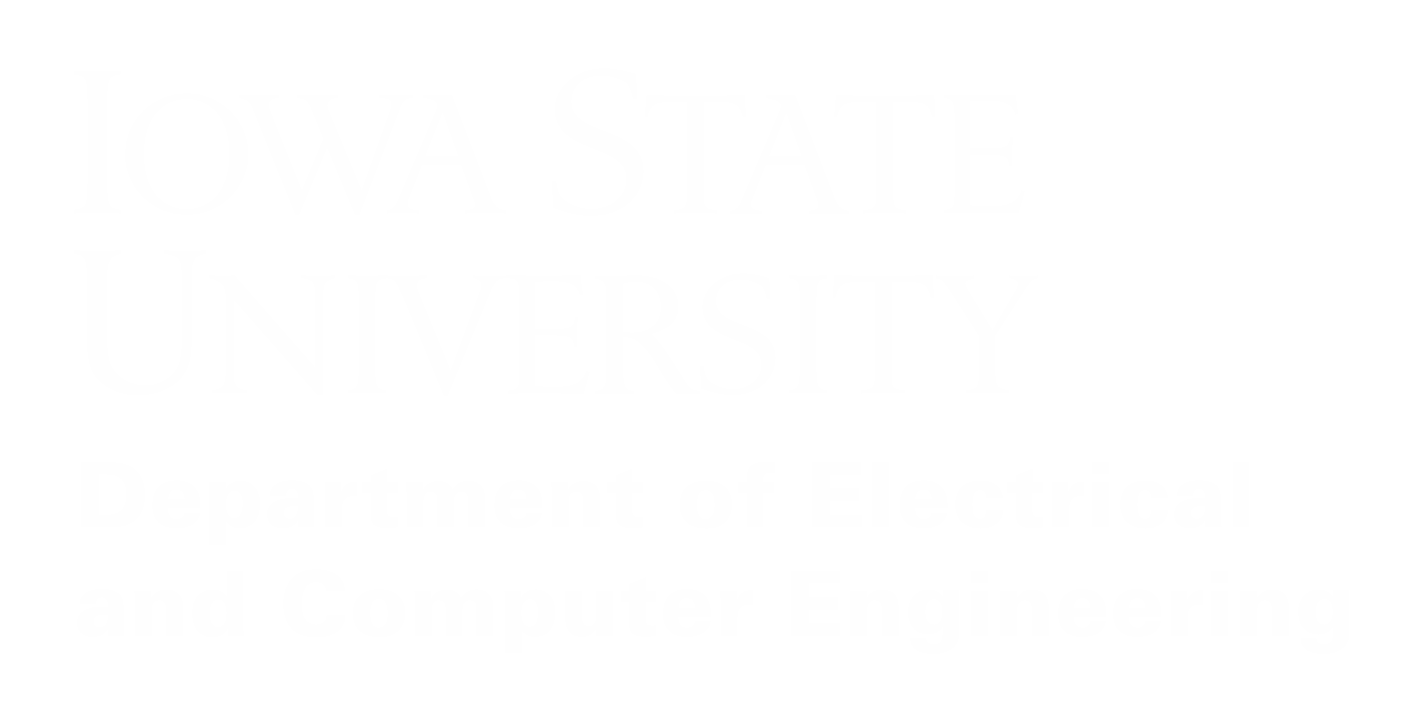 Related Products
HyperRogue
Turn-based world in hyperbolic geometry
Made for research purposes
Hyperbolica
Open world game
Puzzles, games, and quests
Unity
Popular game engine  
Only has euclidean based geometry
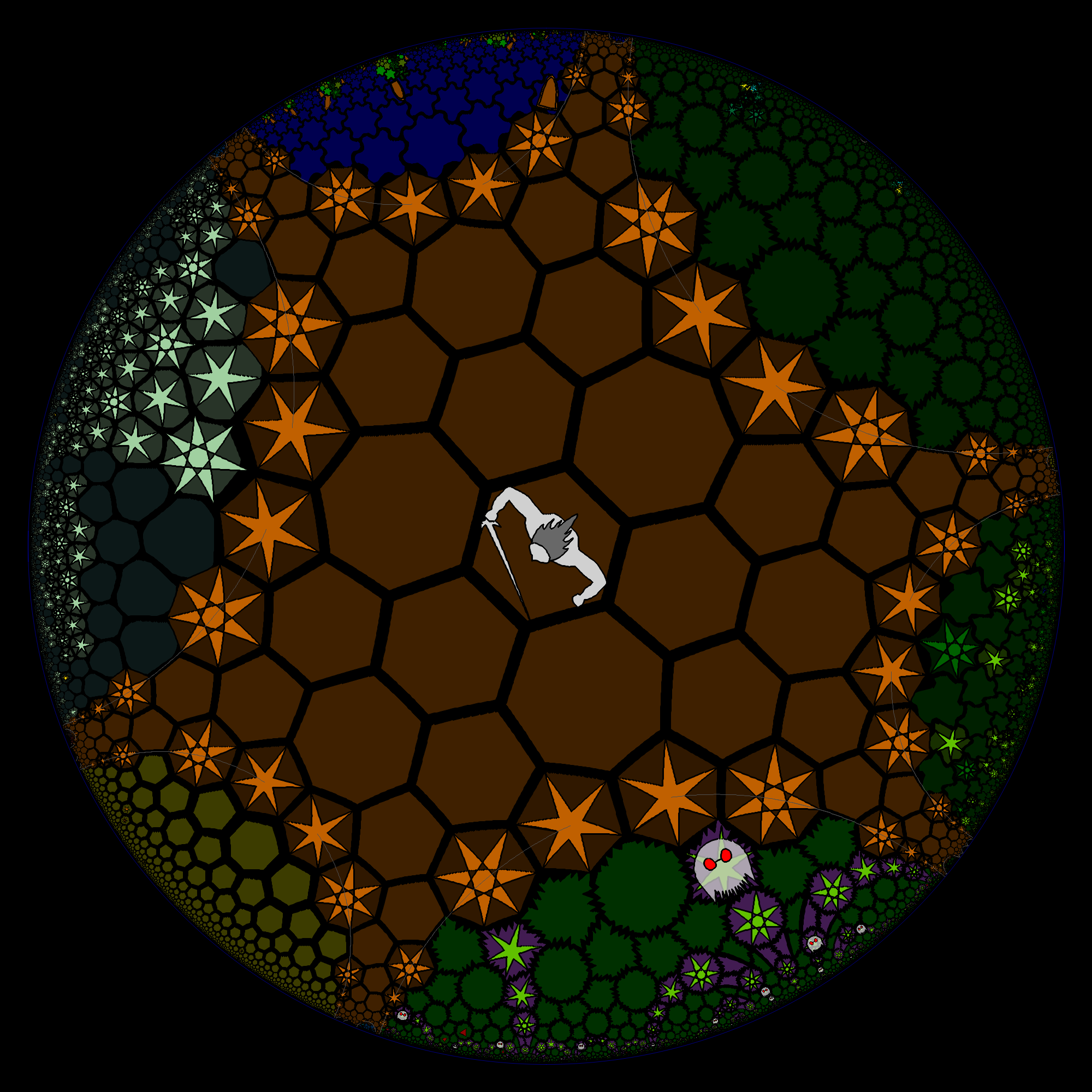 Figure 14: HyperRogue render with projection warping.
| Project Plan
| Lights Out 
| Non-Euclidean Game
FACULTY PRESENTATION   |	12
[Speaker Notes: Lincoln]
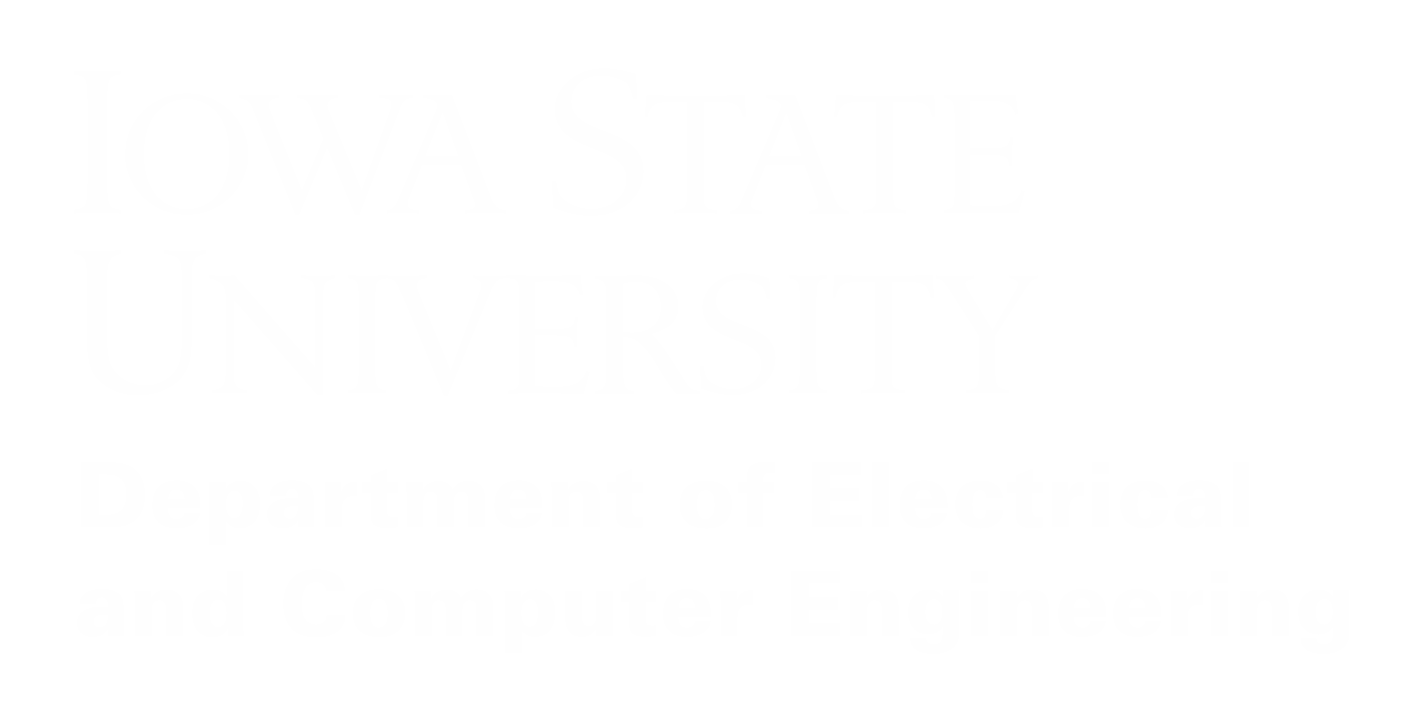 Market Gap
Many existing Non-Euclidean elements are made using smoke and mirrors instead of hosting a fundamentally Non-Euclidean geometry
Mainstream engines don’t support Non-Euclidean geometries
Non-Euclidean based games have not breached mainstream interest for video games
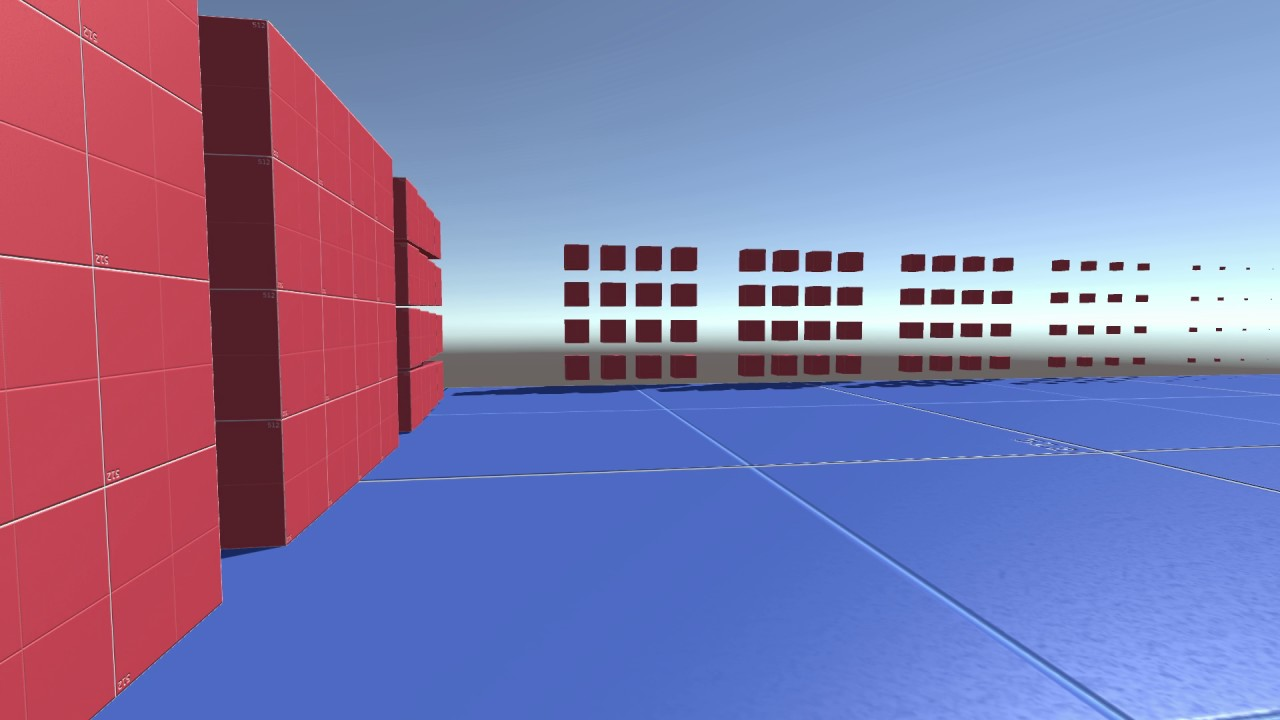 Figure 15: An example of “fake” Non-Euclidean development.
| Project Plan
| Lights Out 
| Non-Euclidean Game
FACULTY PRESENTATION   |	13
[Speaker Notes: Lincoln]
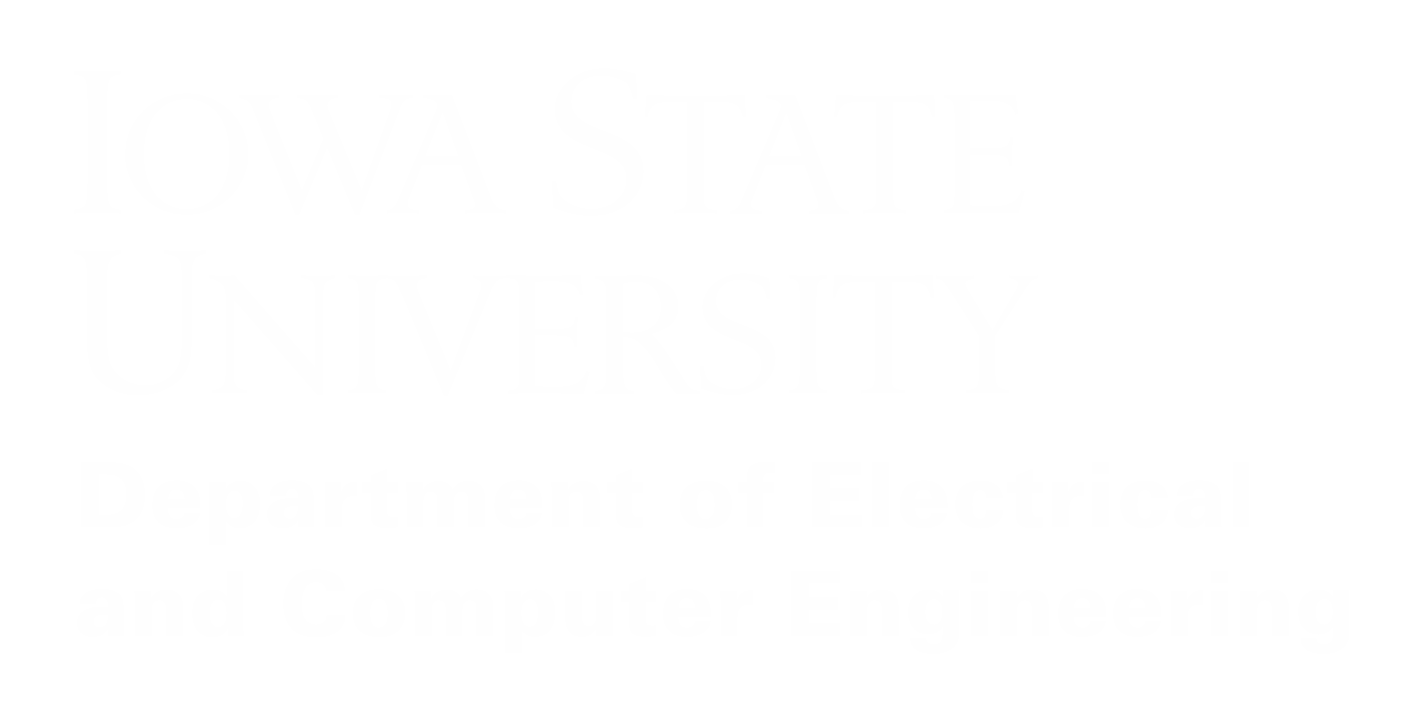 Potential Risks & Mitigations
Complexity of pure Non-Euclidean rendering
Optimize conversion calculations, intelligently choose conversion targets
Game won’t integrate well in engine
Communicate closely and integrate necessary features for support
Timeline Issues
Become aware of timeline as soon as possible for blocking issues
Work as a team to solve blocking issues, add crunch time to schedules
Gameplay is not enjoyable
Iterating on versions through prototyping can identify and alleviate gameplay issues
| Project Plan
| Lights Out 
| Non-Euclidean Game
FACULTY PRESENTATION   |	14
[Speaker Notes: Lincoln]
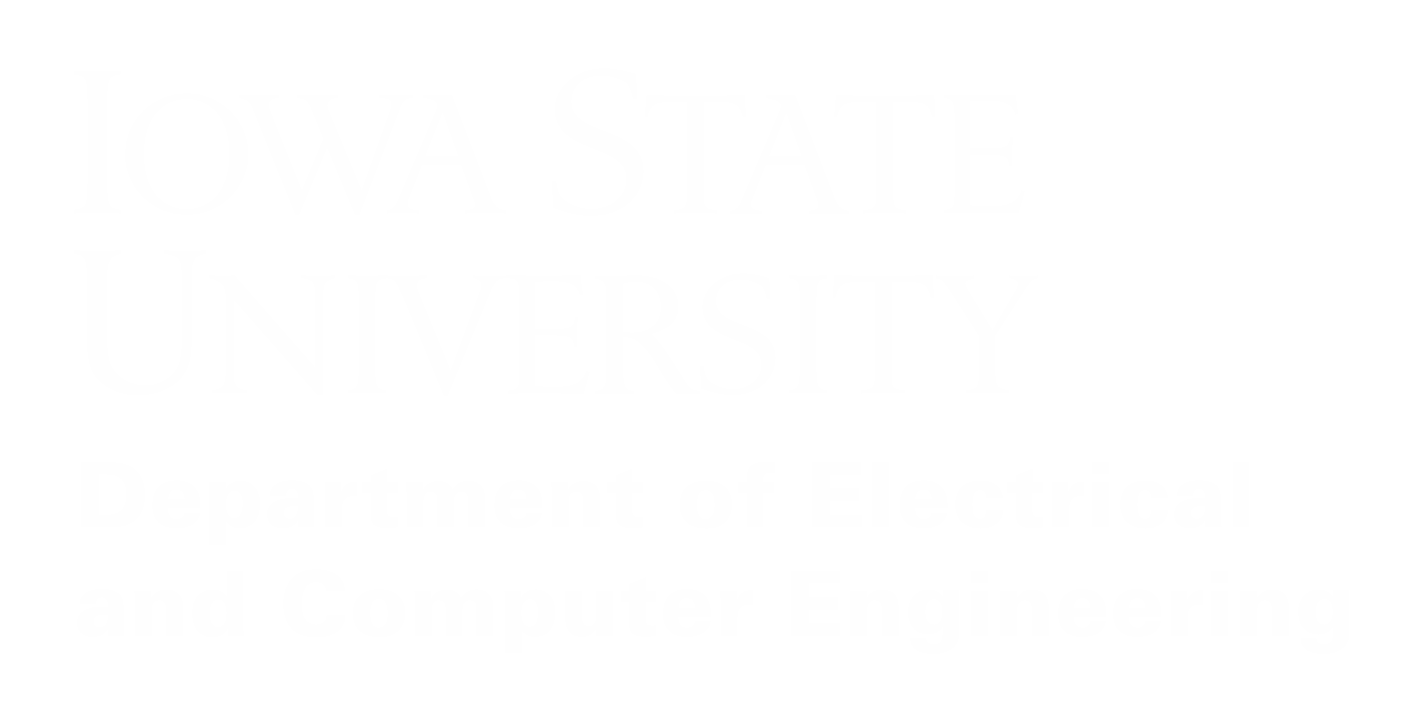 Resource Estimation
Resources Needed
Sprites/Images
Version Control
Game Lab Access
Rendering Libraries 
Physical Hardware
| Project Plan
| Lights Out 
| Non-Euclidean Game
FACULTY PRESENTATION   |	15
[Speaker Notes: Zach]
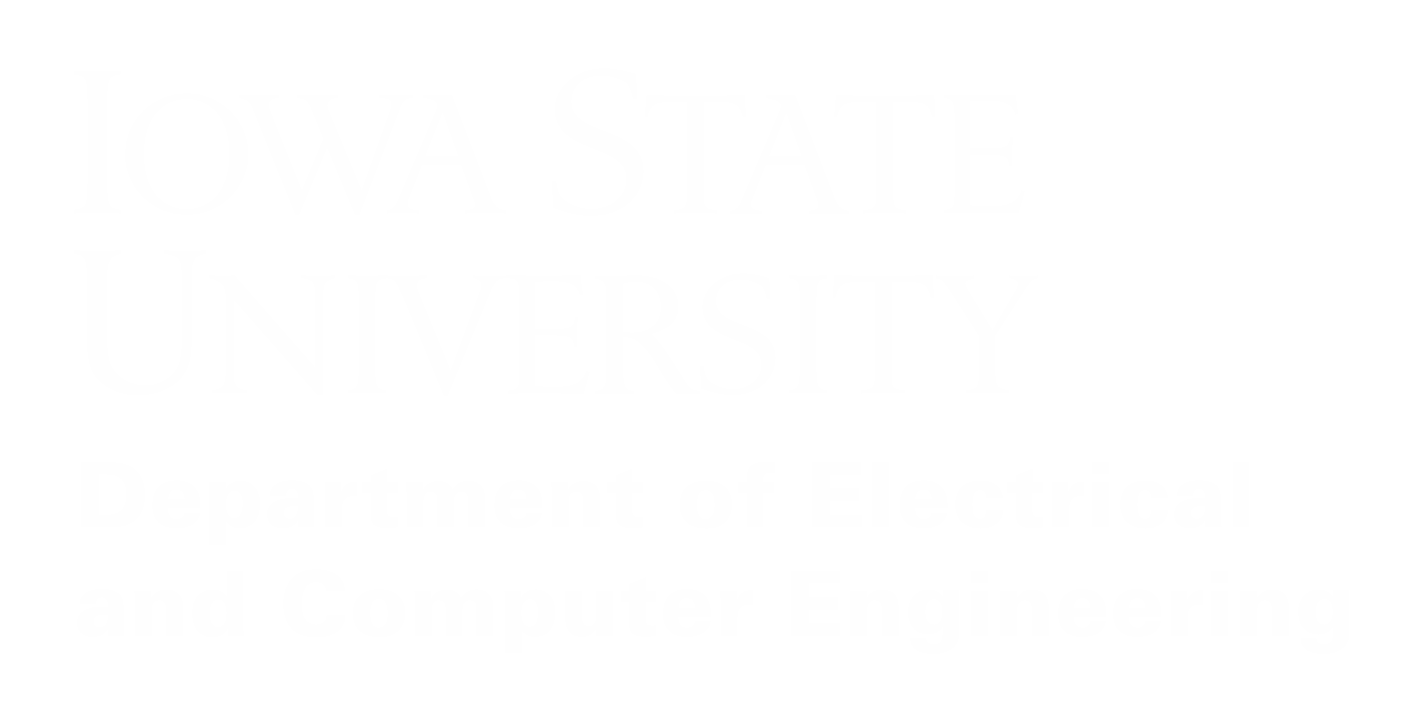 Project Schedule
Waterfall-style task decomposition and schedule
Tasks completed via Agile methods
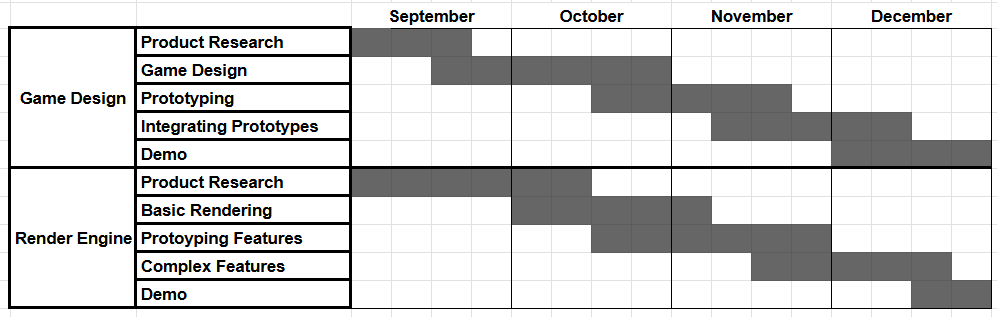 | Project Plan
| Lights Out 
| Non-Euclidean Game
Figure 16: Planned development schedule by phase and month.
FACULTY PRESENTATION   |	16
[Speaker Notes: Zach]
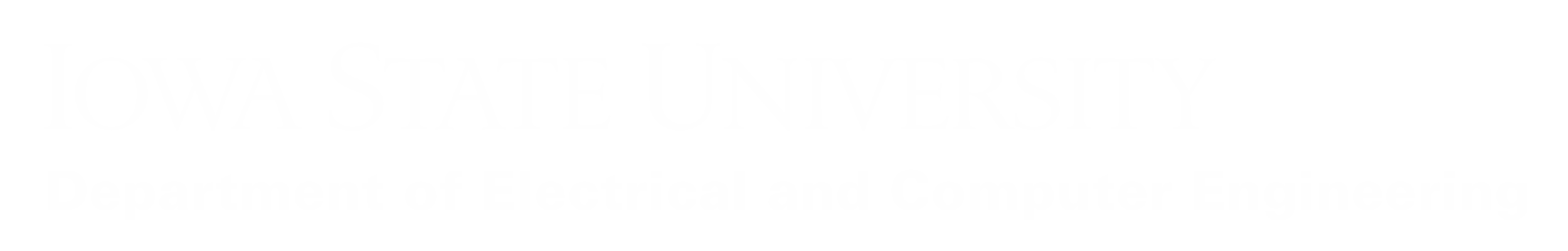 System Design
|   sdmay25-37
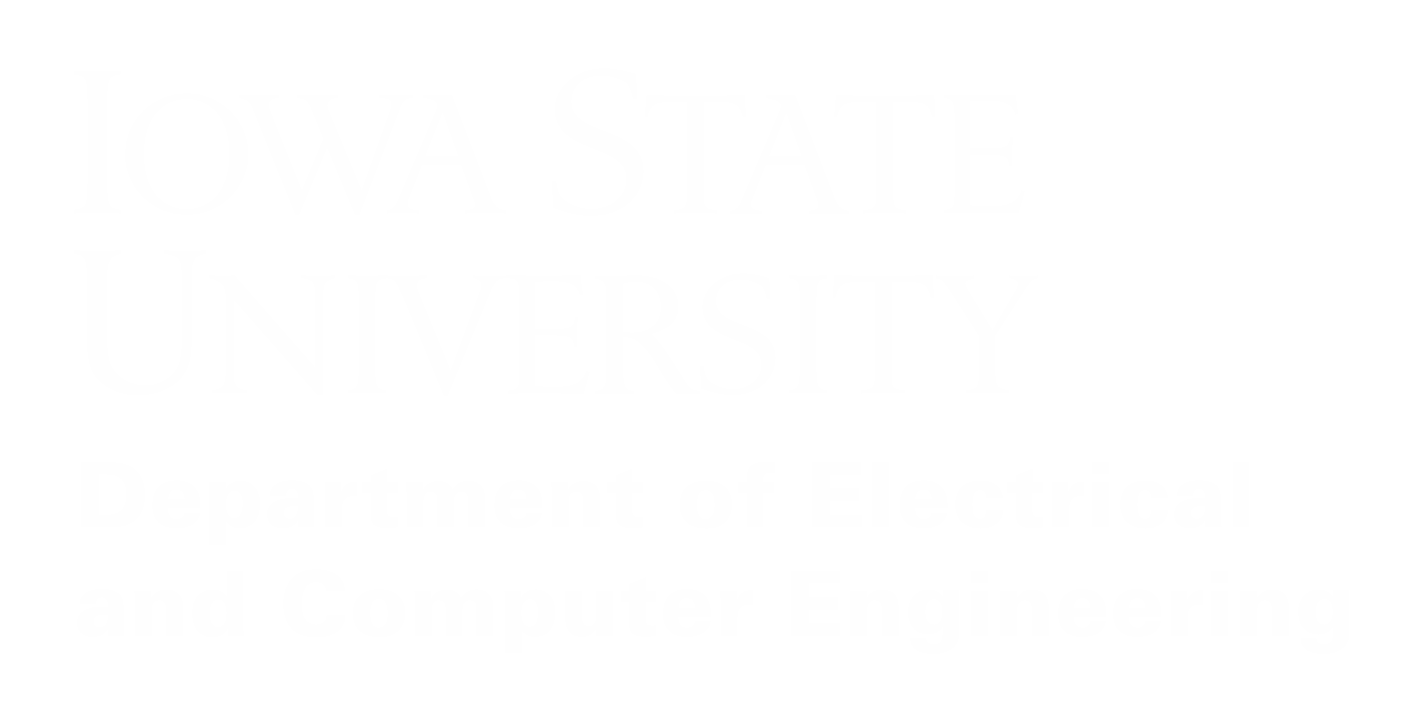 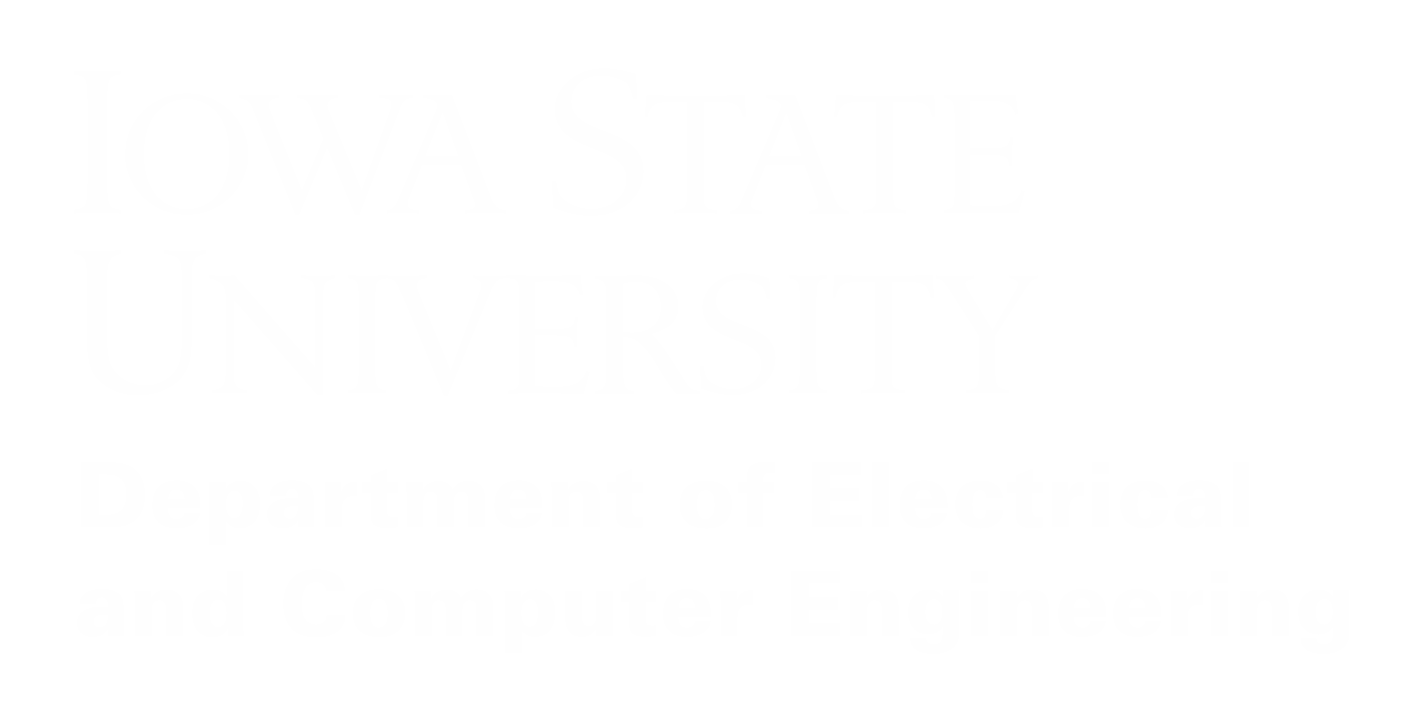 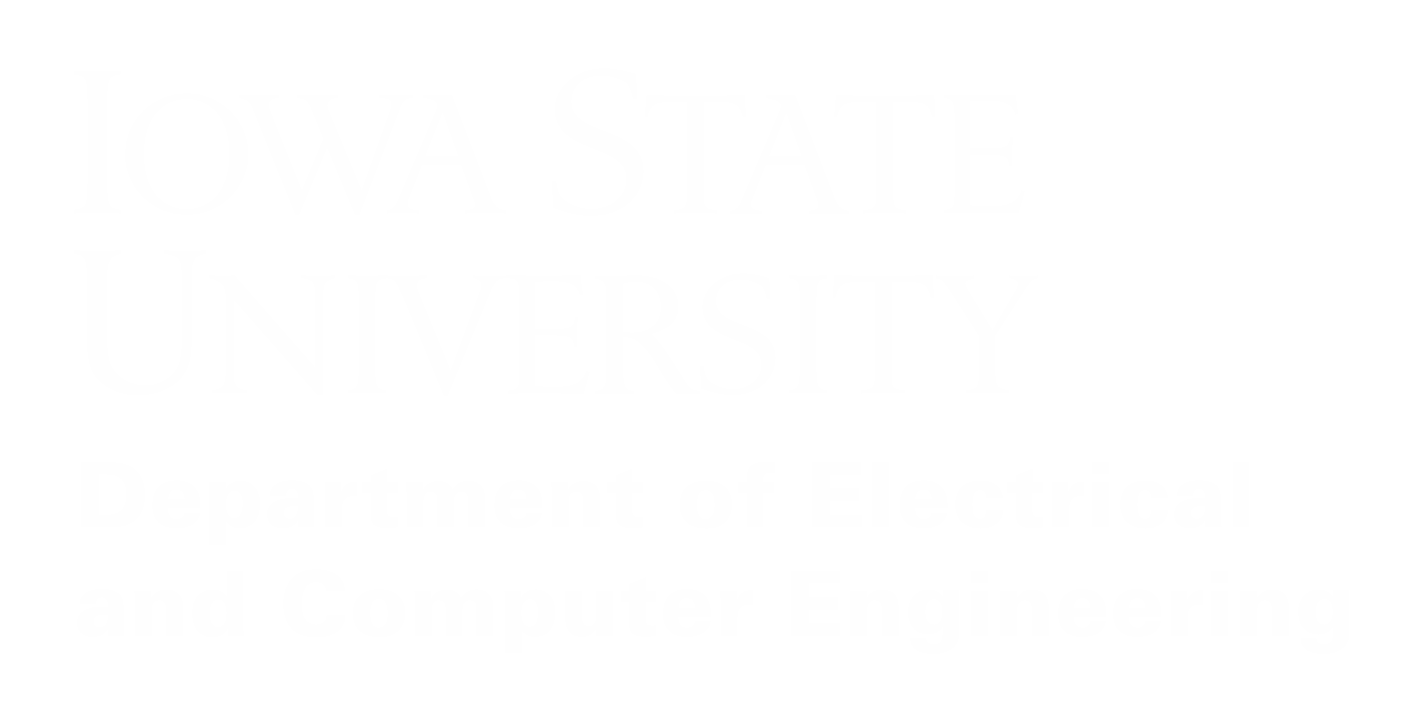 Task Decomposition
Lights Out Non-Euclidean Game
Lights Out Non-Euclidean Game
Game Design Development
Engine Development
Abstractions
Abstractions
Hyperbolic Shaders
Hyperbolic Shaders
Entity-Component System
Entity-Component System
Prototyping
Prototyping
Specify Requirements
Specify Requirements
Game Design Development
Engine Development
Game Mechanics
Game Mechanics
Player Interaction
Player Interaction
Input Management
Input Management
High-Level Story
High-Level Story
Testing
Testing
Camera Controls
Camera Controls
| System Design
| Lights Out 
| Non-Euclidean Game
| System Design
| Lights Out 
| Non-Euclidean Game
| System Design
| Lights Out 
| Non-Euclidean Game
FACULTY PRESENTATION   |	18
[Speaker Notes: Zach]
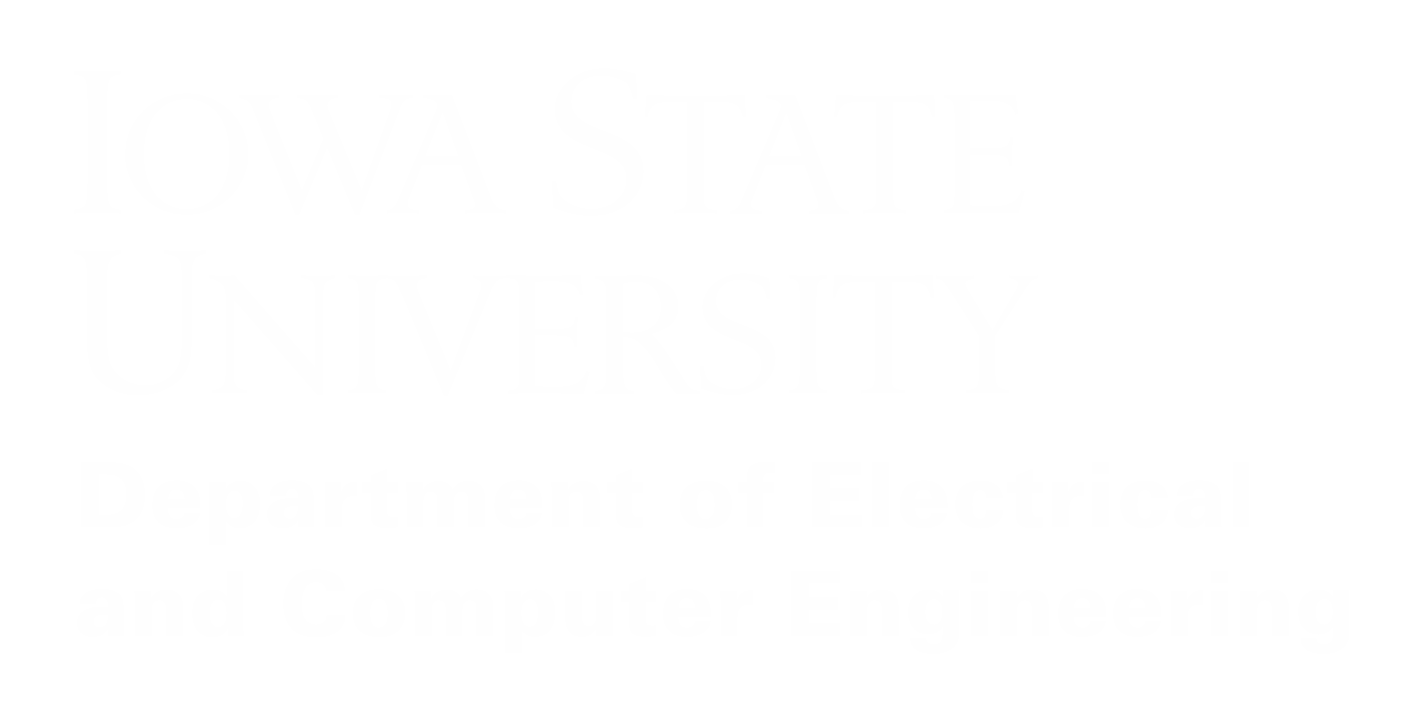 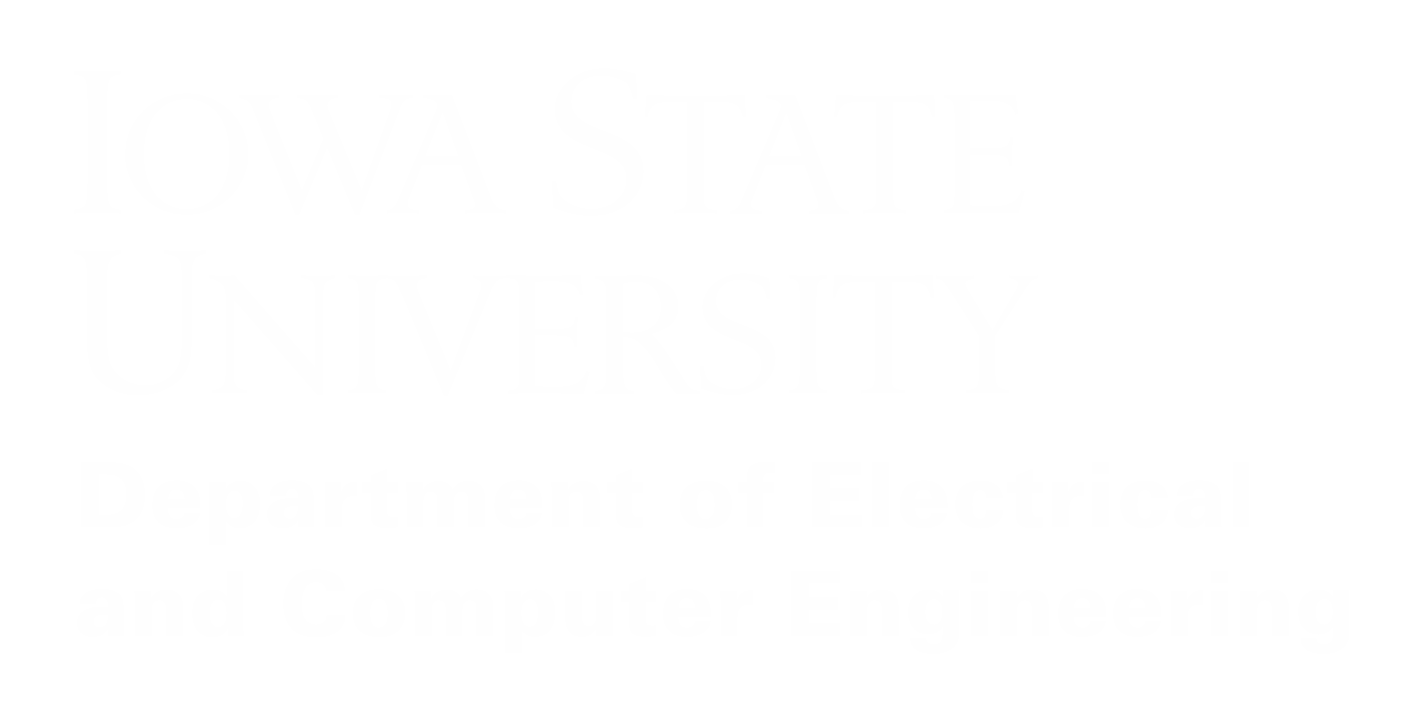 Detailed Design
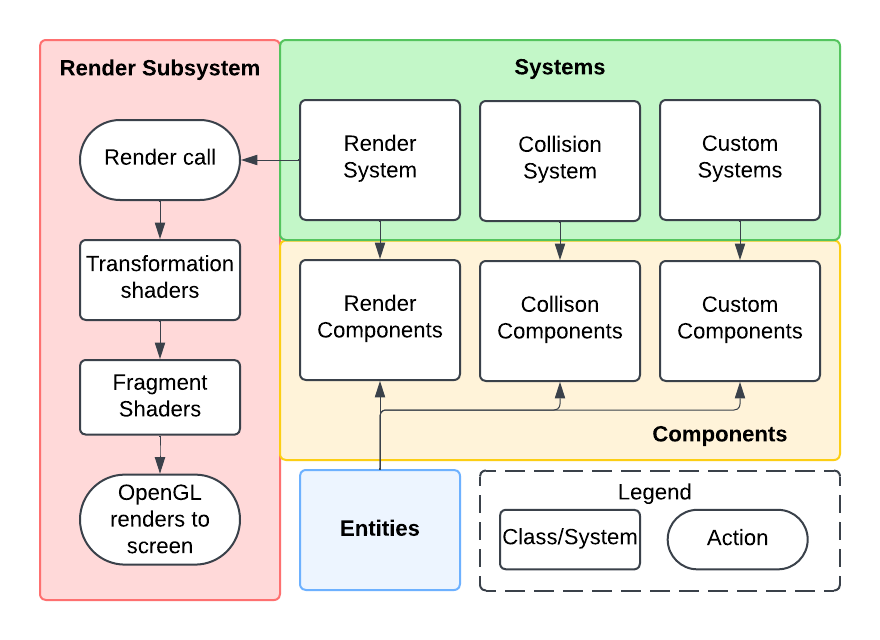 | System Design
| Lights Out 
| Non-Euclidean Game
| System Design
| Lights Out 
| Non-Euclidean Game
FACULTY PRESENTATION   |	19
[Speaker Notes: Ben]
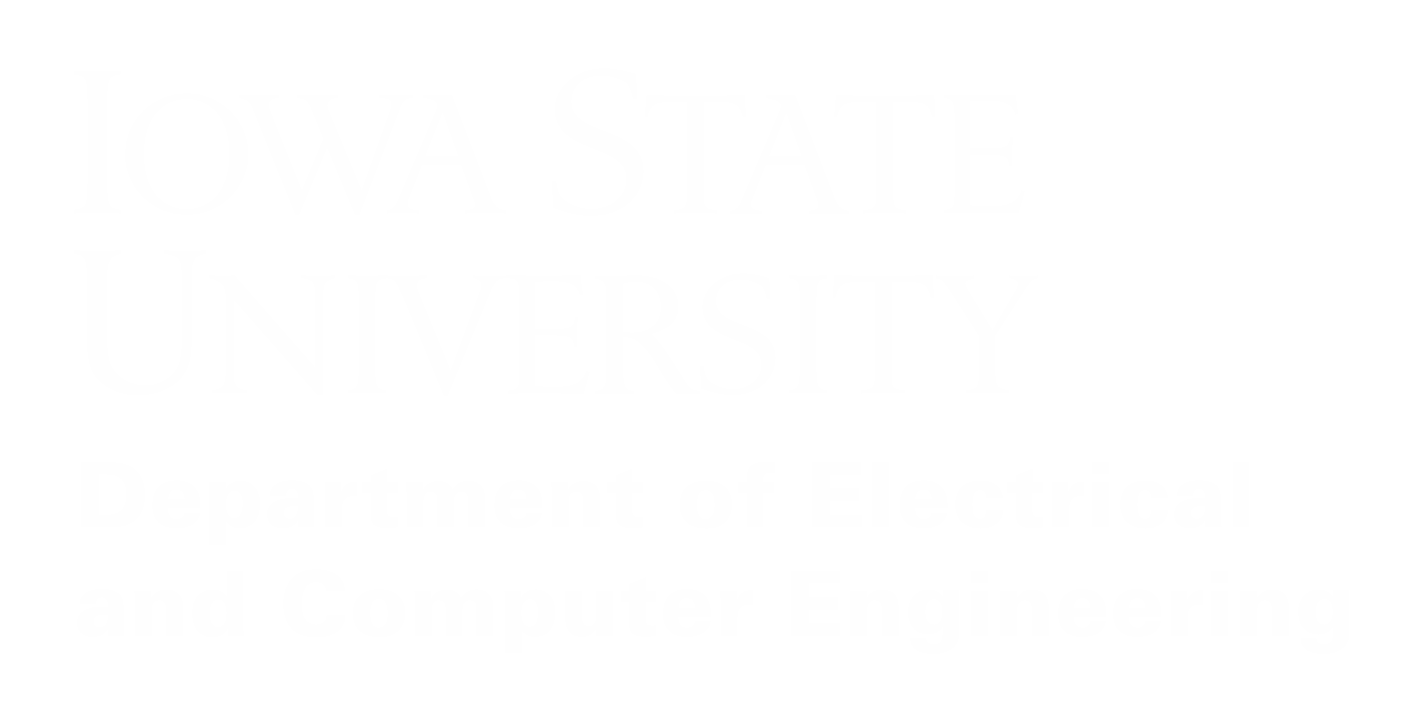 Technology Platforms
| System Design
| Lights Out 
| Non-Euclidean Game
FACULTY PRESENTATION   |	20
[Speaker Notes: Spencer]
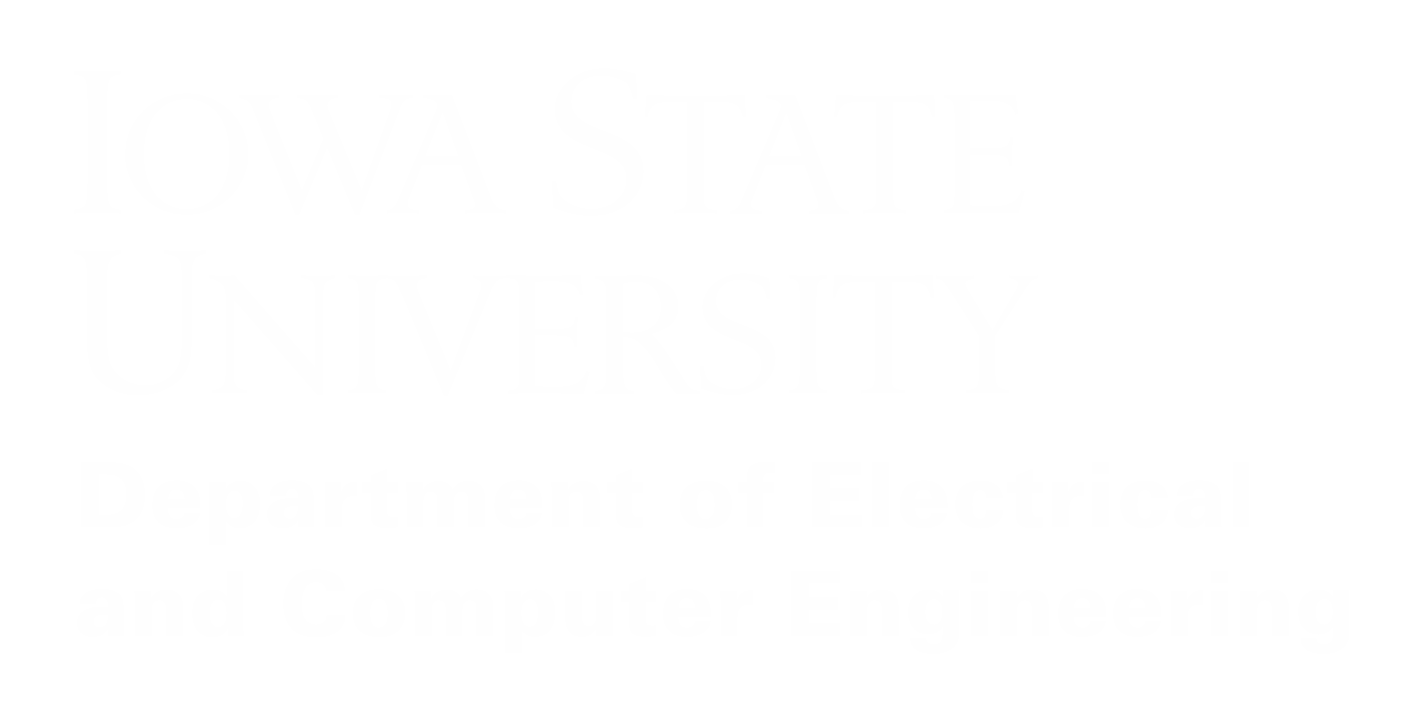 Test Plan
Plan
Create initial prototypes of mechanics
Test individually
Integrate with other functional units (game and engine)
Test Integration
Tools to Use:
Google Testing Suite (GTest and gMock)
CTest (built-in CMake testing framework)
Profilers (Valgrind, Visual Studio, Unity Profiler)
Unity Testing Framework
| System Design
| Lights Out 
| Non-Euclidean Game
FACULTY PRESENTATION   |	21
[Speaker Notes: Spencer]
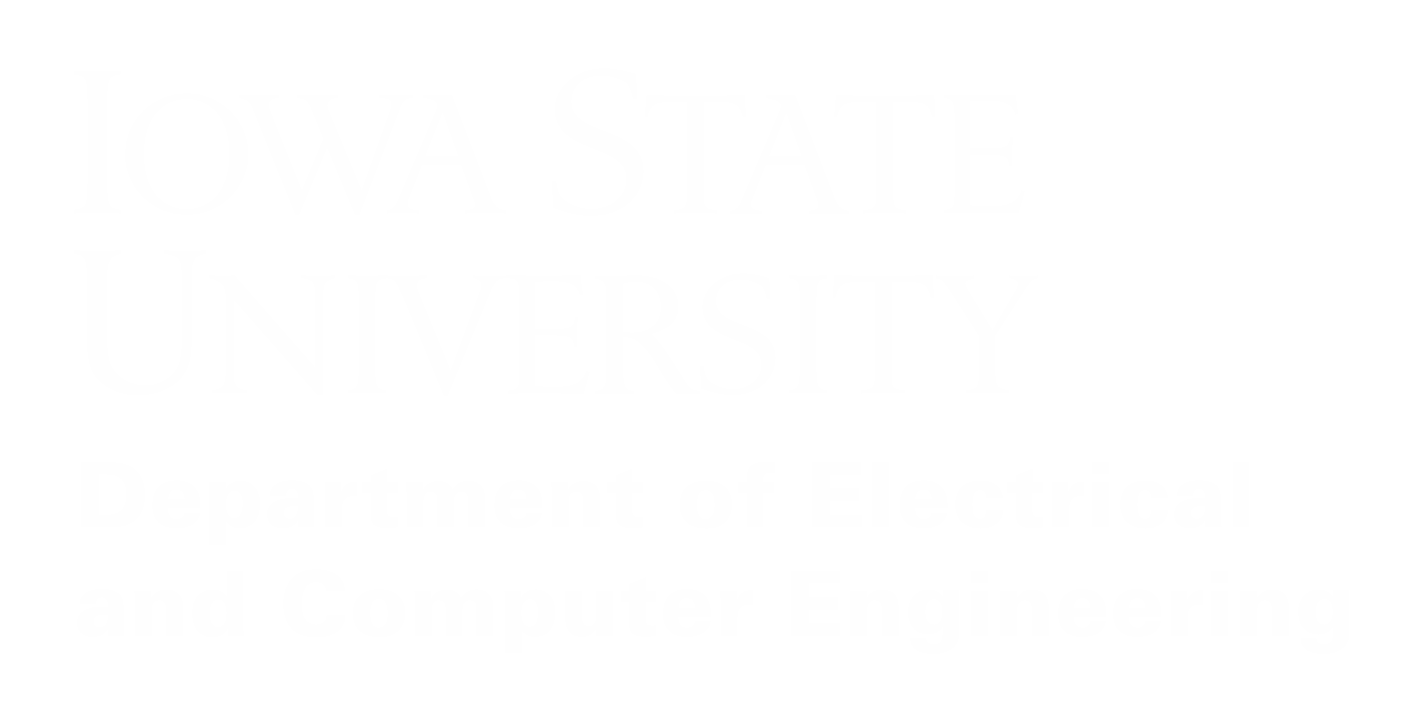 Prototype Implementations - Game Design
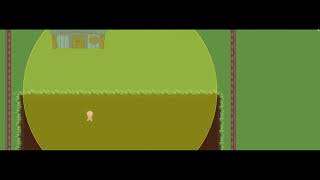 Purpose:
Outline the basic 
game mechanics
Determine engine 
requirements for final 
implementation

Outcomes: 
Developed design elements
Main gameplay elements created to be developed in engine
A basic outline of home scene and farmer mechanics.
| System Design
| Lights Out 
| Non-Euclidean Game
FACULTY PRESENTATION   |	22
[Speaker Notes: Spencer]
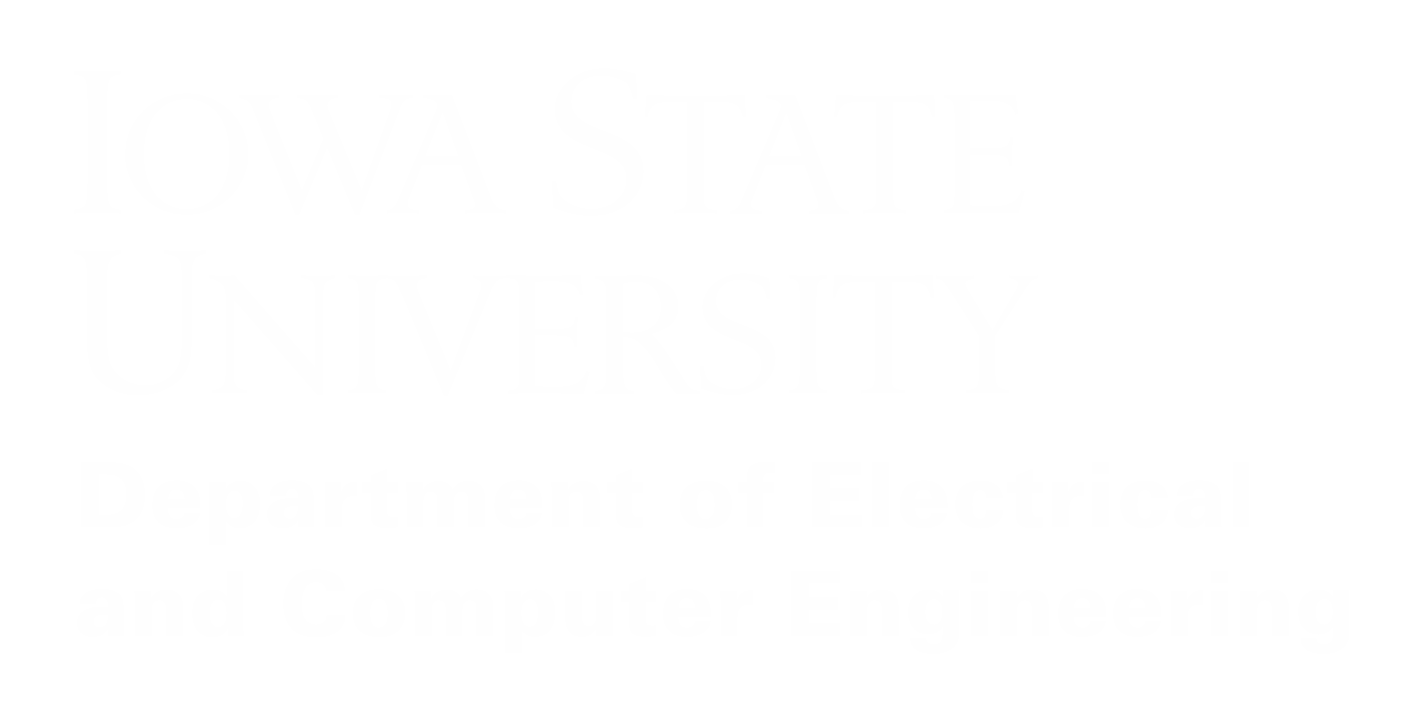 Prototype Implementations - Render Engine
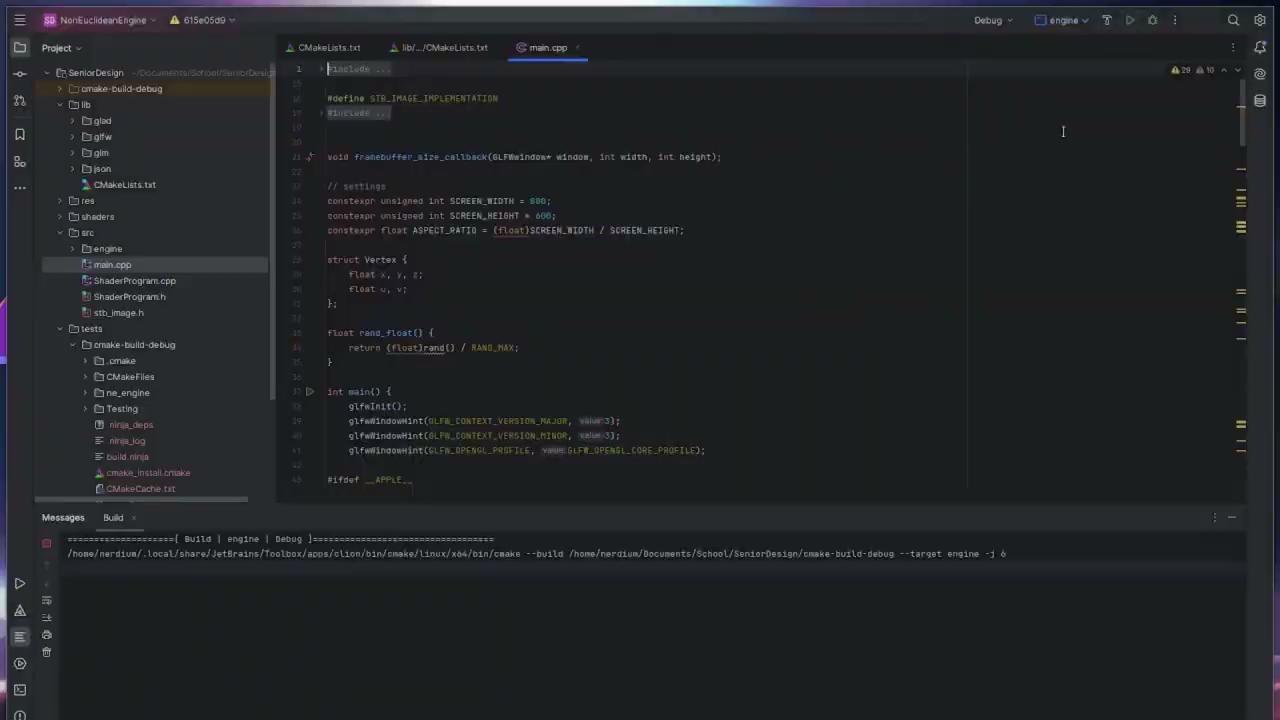 Purpose:
Begin outlining engine 
development
Find blocking issues 
early in development 
to focus on issues

Outcomes: 
Template of rendering engine
Basic rendering loop to abstract and improve
The basic features implemented for the rendering loop.
| System Design
| Lights Out 
| Non-Euclidean Game
FACULTY PRESENTATION   |	23
[Speaker Notes: Ben]
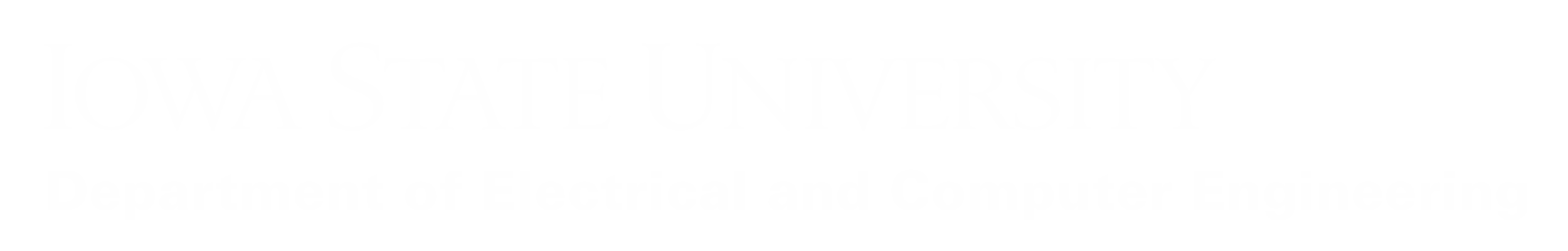 Conclusion
|   sdmay25-37
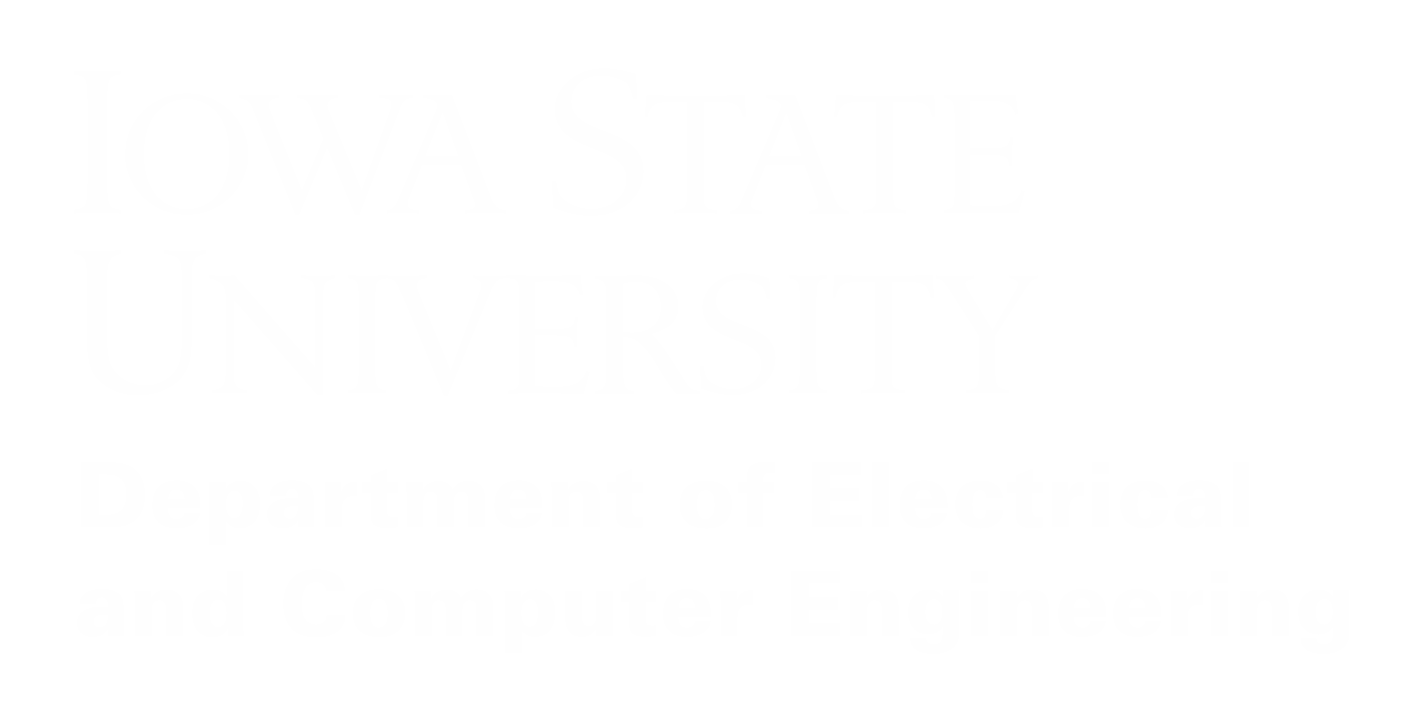 Current Project Status
Game Design
Created Design Documents
Core Gameplay Prototype Finished
Functional Demo
Render Engine
Engine build/testing framework created with CMake
Simplified Entity-Component-System functionality that needs heavy optimization
Able to perform a stereographic projection from a hyperbolic surface. Working on creating a tiling/mesh for the surface
Input Management and Camera Abstractions are in testing phase to ensure proper functionality
| Conclusion
| Lights Out 
| Non-Euclidean Game
FACULTY PRESENTATION   |	25
[Speaker Notes: Spencer - Game Design Part
Ben - Render Engine part]
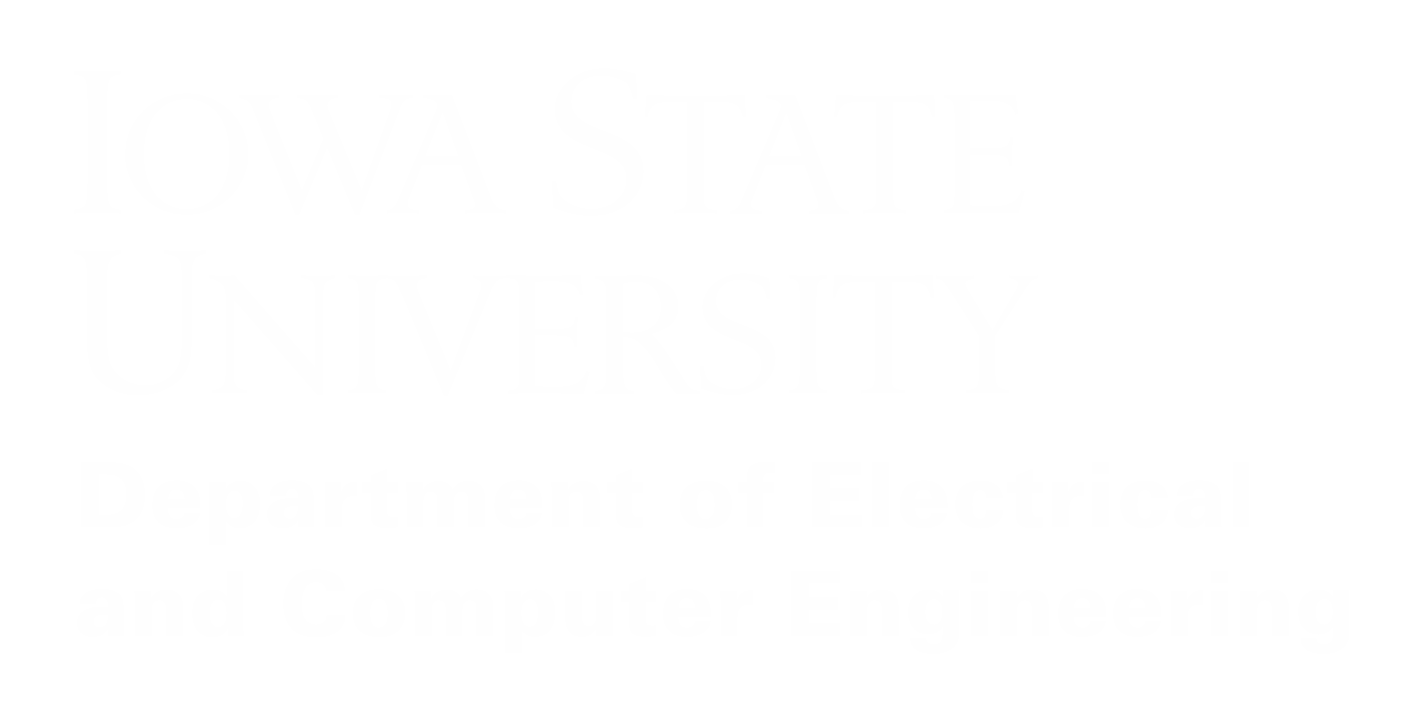 Task Responsibilities and Contributions
| Conclusion
| Lights Out 
| Non-Euclidean Game
FACULTY PRESENTATION   |	26
[Speaker Notes: Cory]
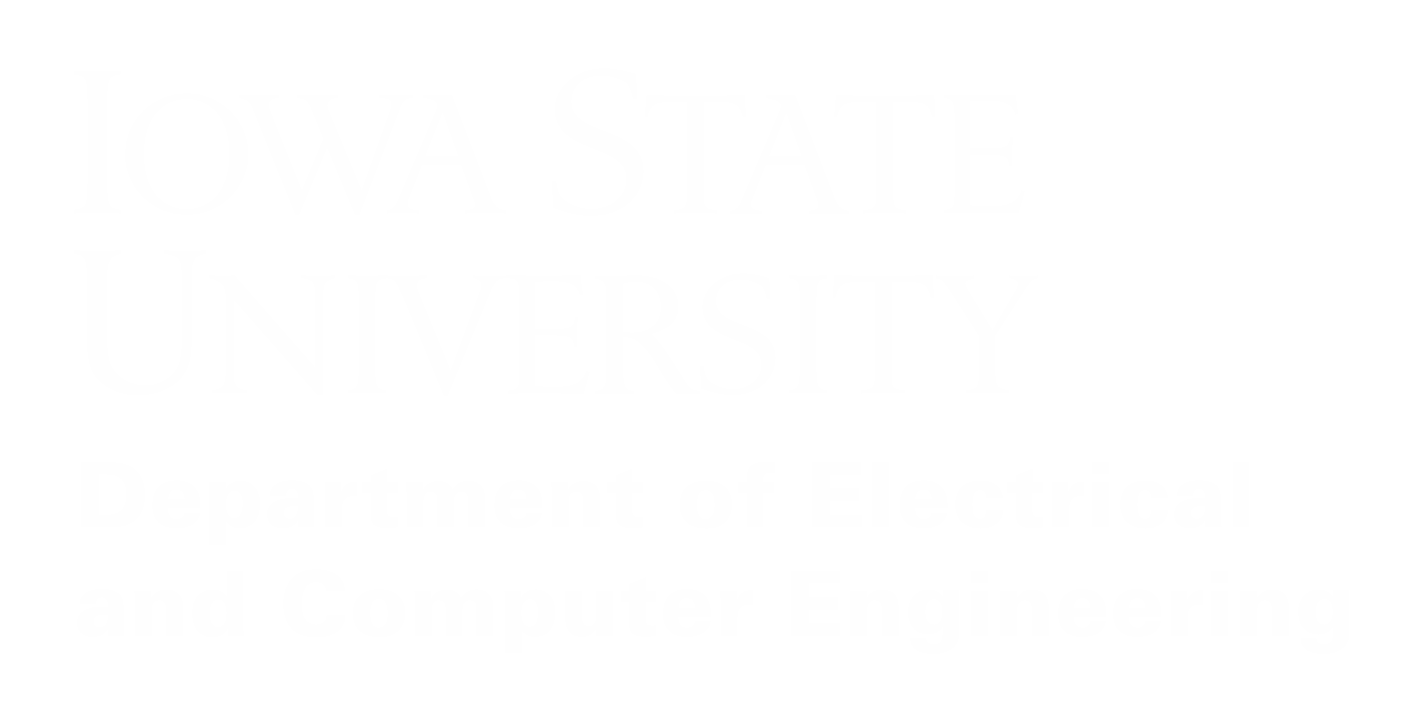 Future Plans
Render Non-Euclidean math
Finish prototyping game mechanics
Integrate base game in render engine
Continue to implement auxiliary features to polish the game
Create API for render engine
| Conclusion
| Lights Out 
| Non-Euclidean Game
FACULTY PRESENTATION   |	27
[Speaker Notes: Cory]
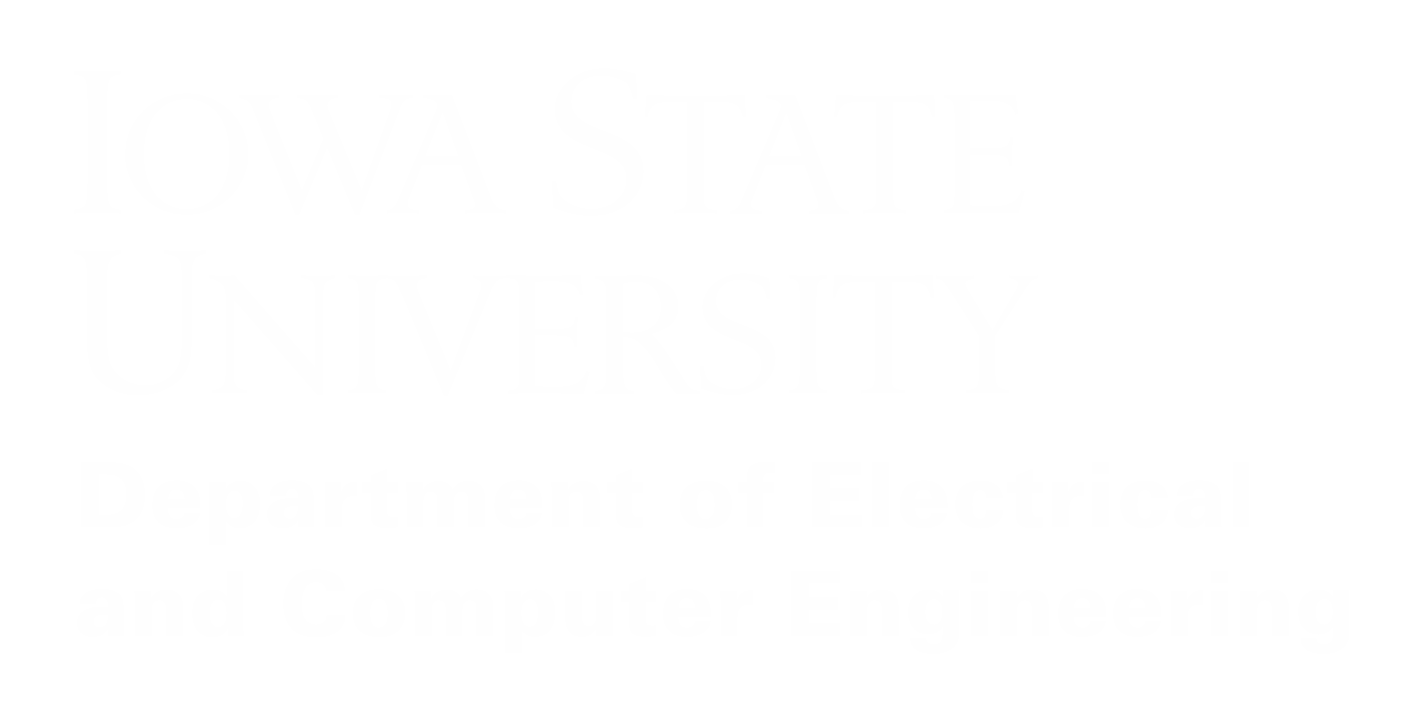 Game Design Demo
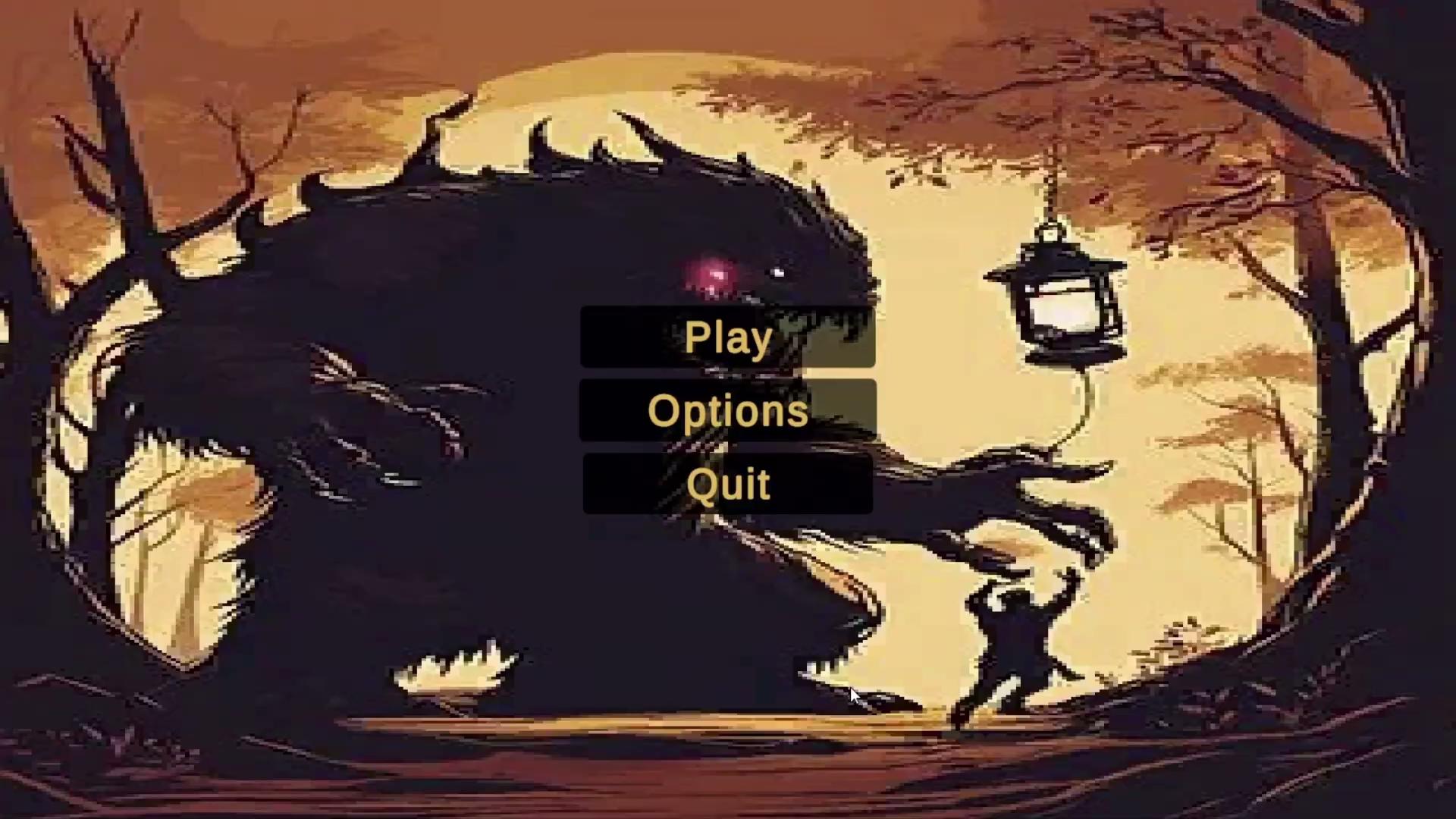 | Conclusion
| Lights Out 
| Non-Euclidean Game
FACULTY PRESENTATION   |	28
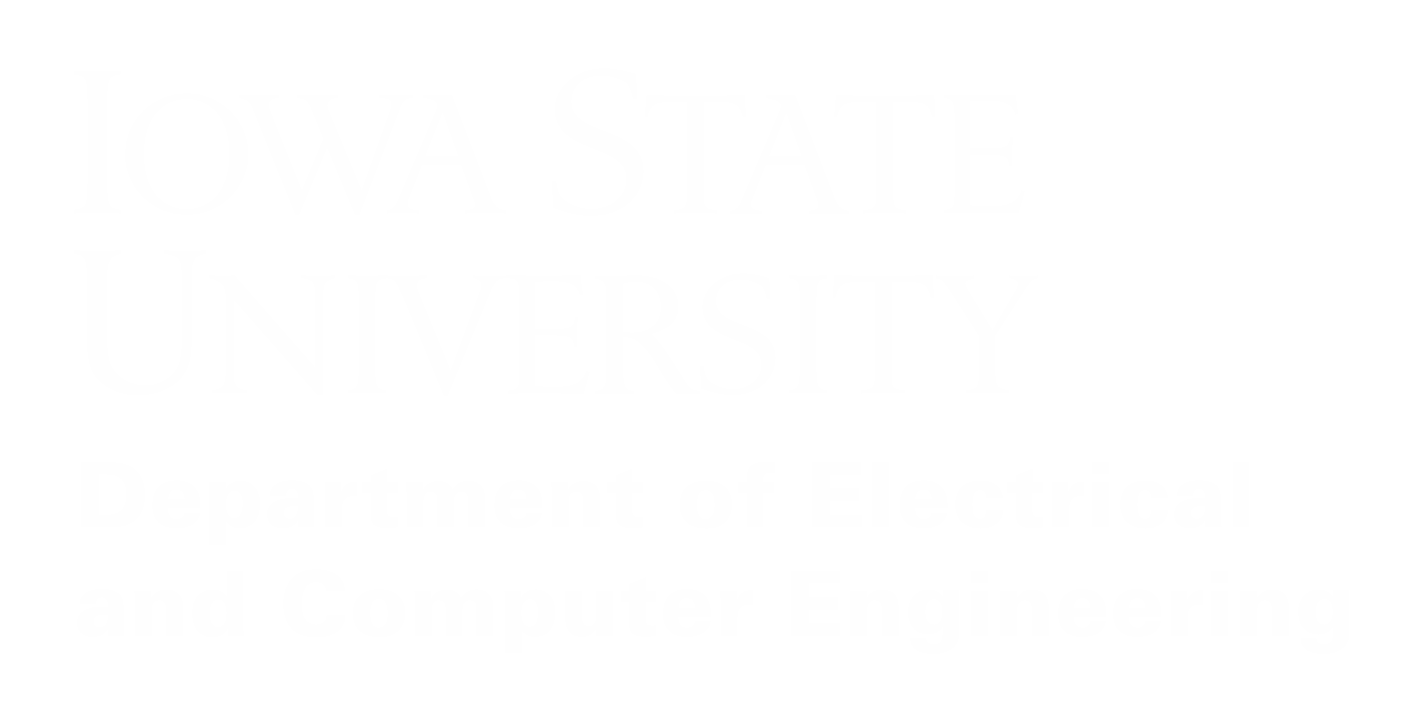 Render Engine Demo
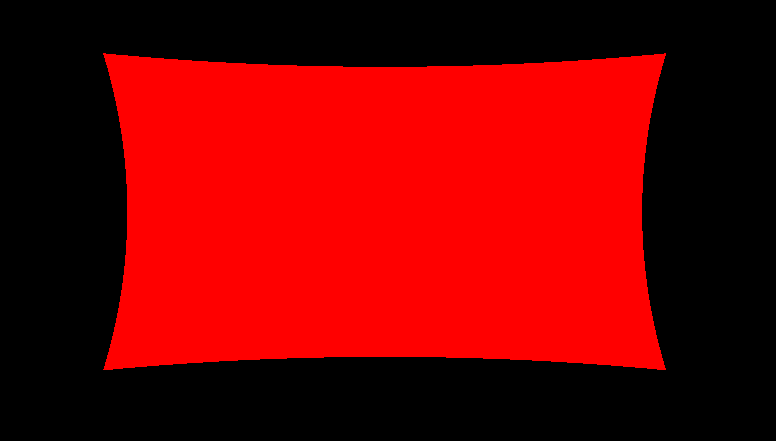 | Conclusion
| Lights Out 
| Non-Euclidean Game
FACULTY PRESENTATION   |	29
[Speaker Notes: Josh - Shader Demo + explanation + challenges]
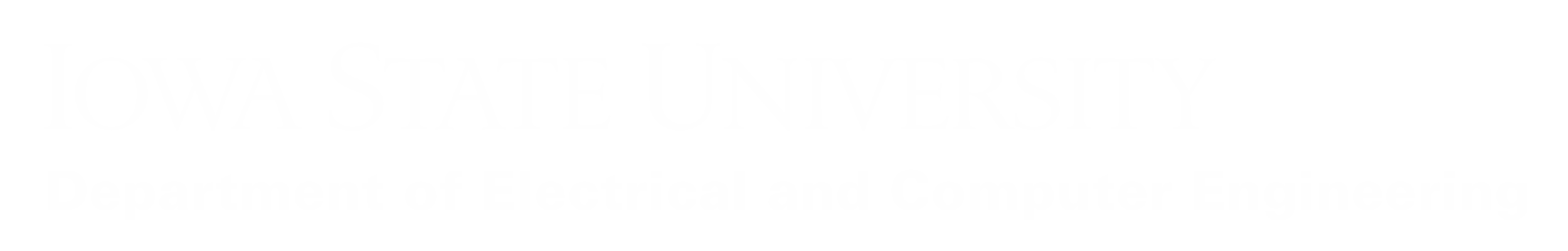 Questions?
|   sdmay25-37
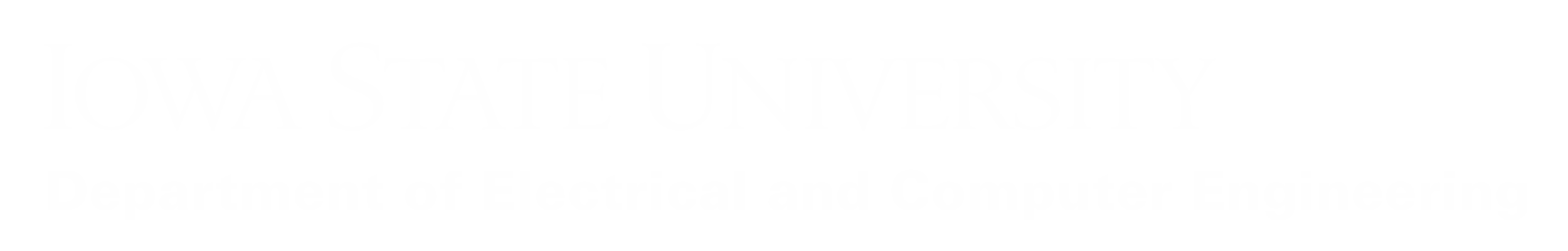 Appendix
|   sdmay25-37
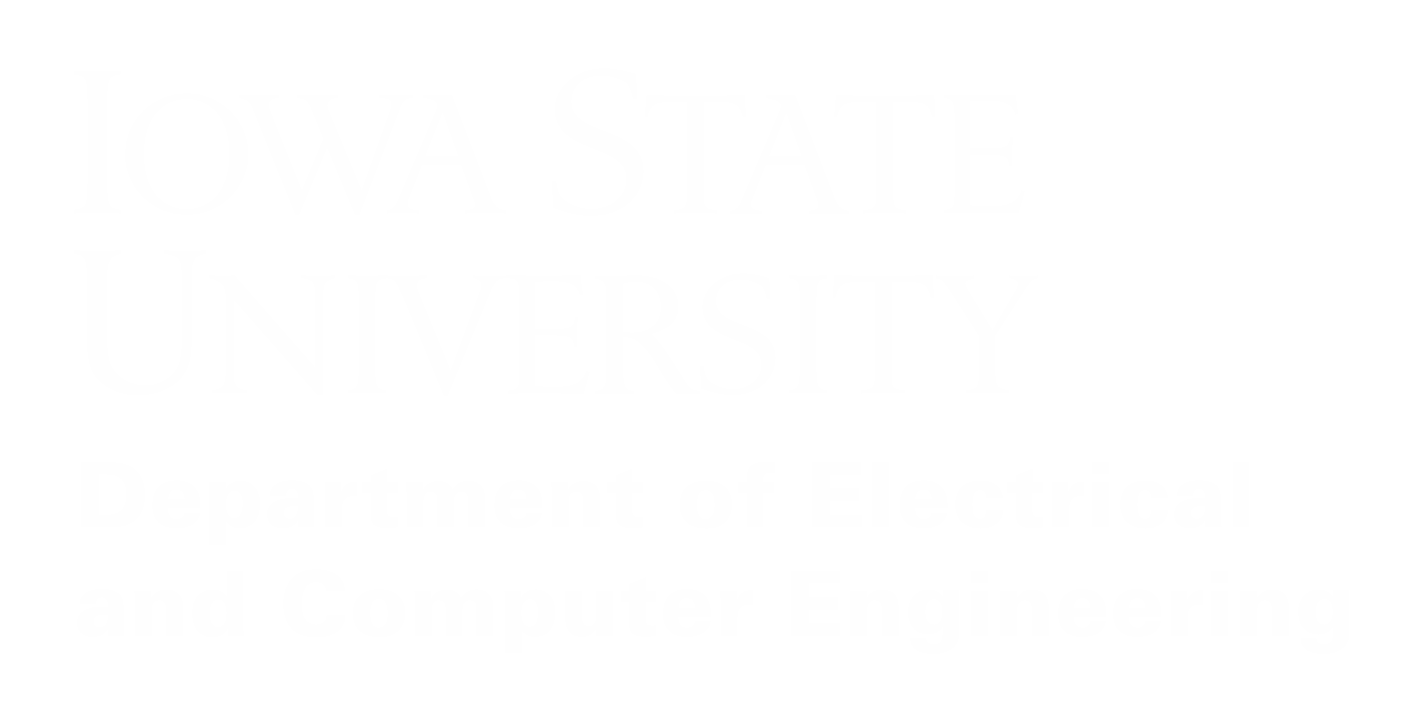 More Non-Euclidean Geometry
Example demonstrating singularity at the edges
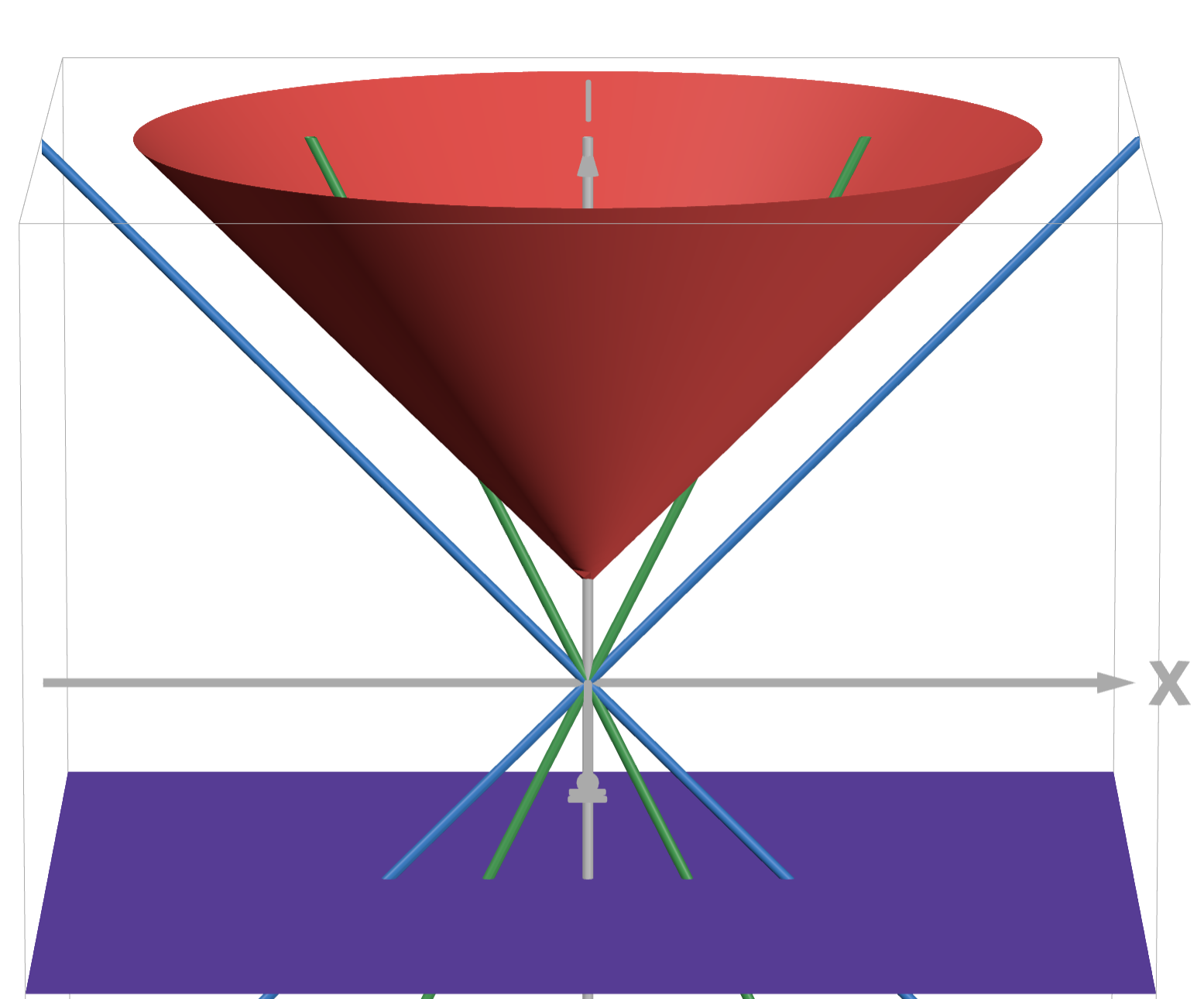 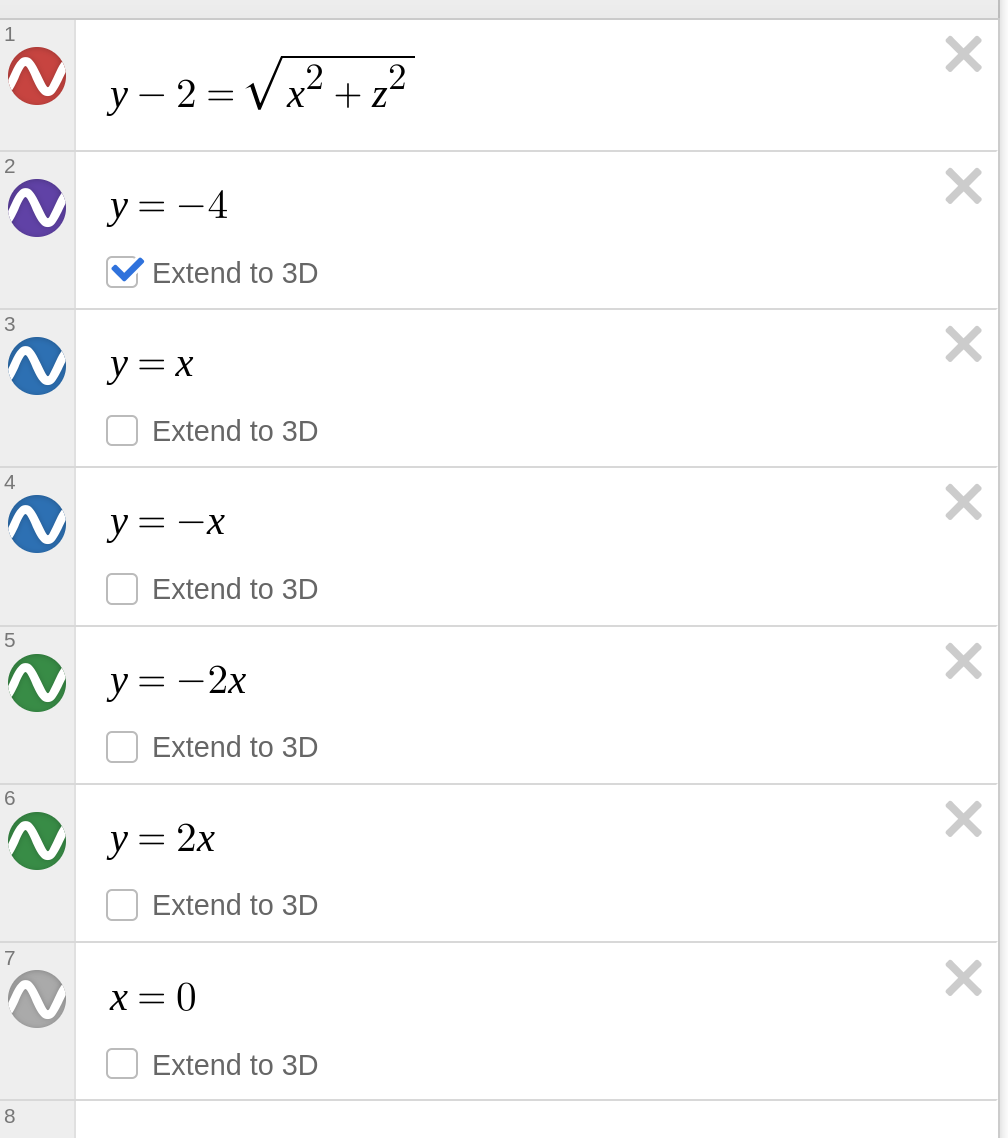 | System Design
| Lights Out 
| Non-Euclidean Game
FACULTY PRESENTATION   |	A
[Speaker Notes: Zach]
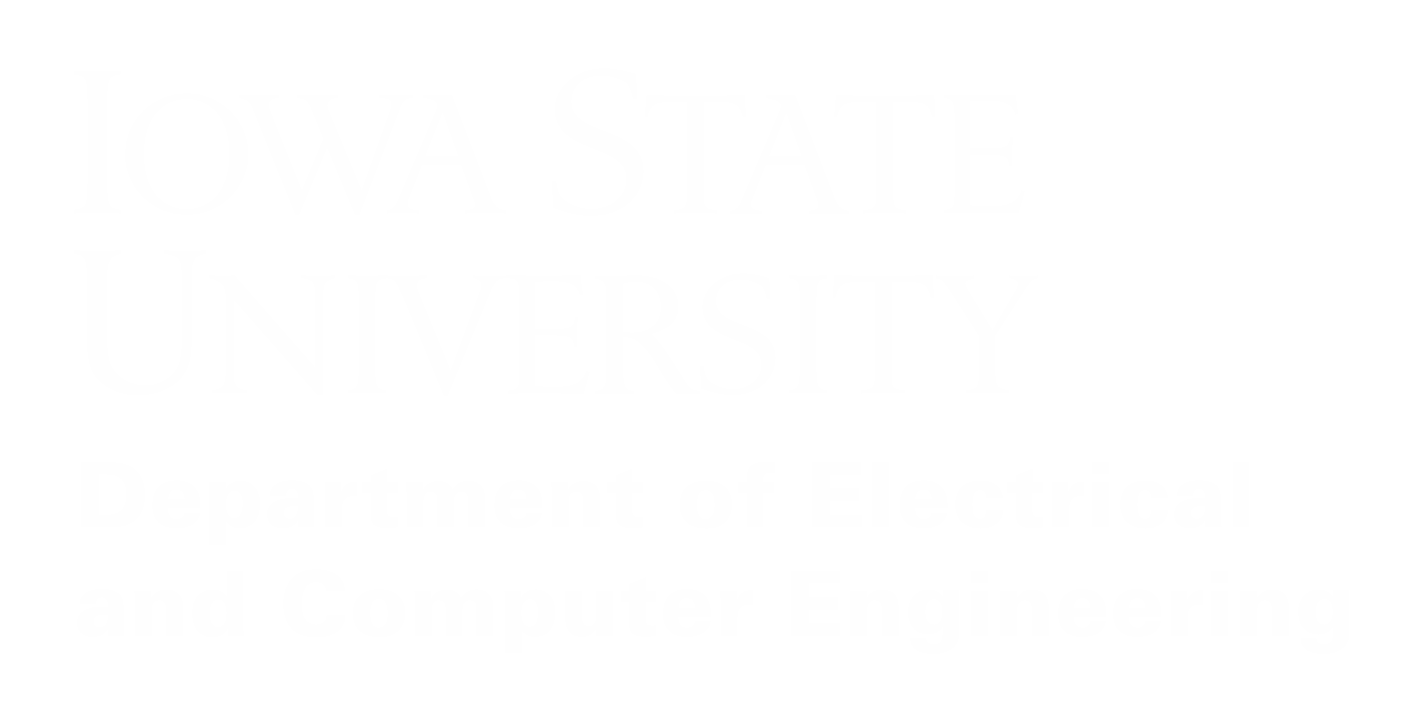 Task Decomposition
Game Design
Specify Requirements
Create Prototypes
Rendering Engine
Support Game Design Requirements
Host Projection Calculations (Hyperbolic Shaders)
Create Memory and Entity Management Systems
Abstract Rendering loop
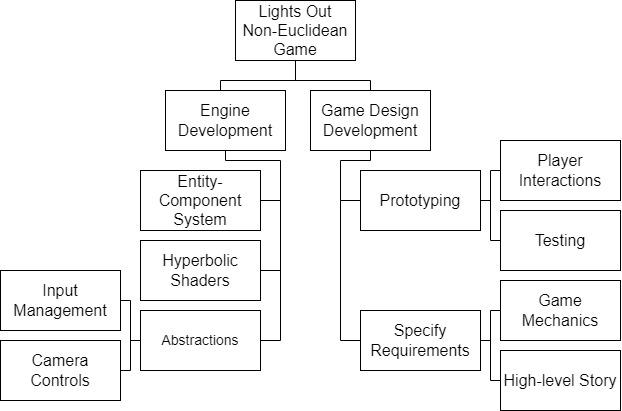 | System Design
| Lights Out 
| Non-Euclidean Game
FACULTY PRESENTATION   |	B
[Speaker Notes: Zach]
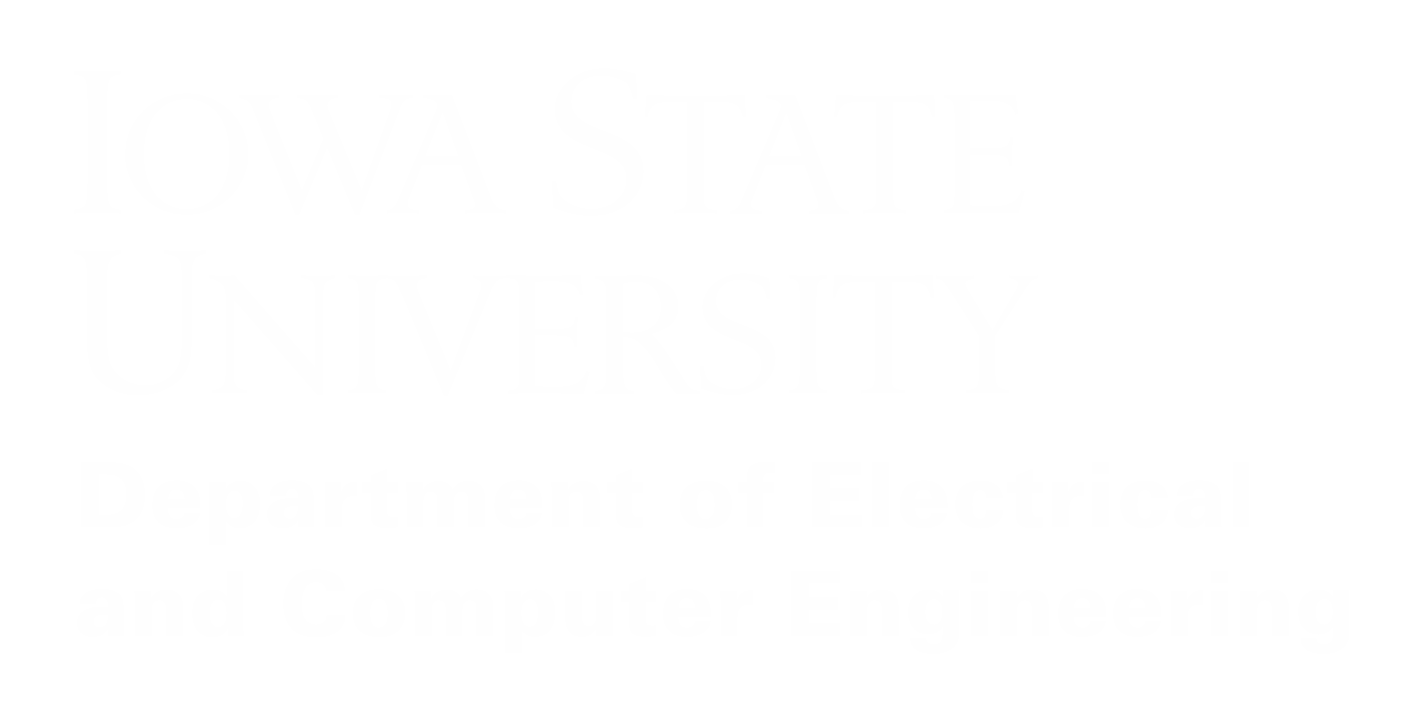 Task Decomposition
Game Design
Specify Requirements
Create Prototypes
Rendering Engine
Support Game Design Requirements
Host Projection Calculations (Hyperbolic Shaders)
Create Memory and Entity Management Systems
Abstract Rendering loop
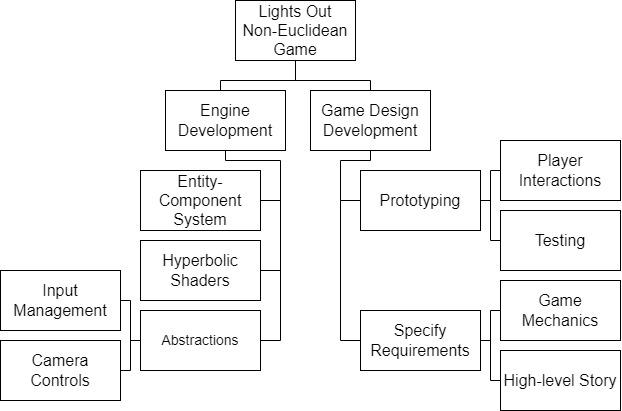 | System Design
| Lights Out 
| Non-Euclidean Game
FACULTY PRESENTATION   |	C
[Speaker Notes: Zach]
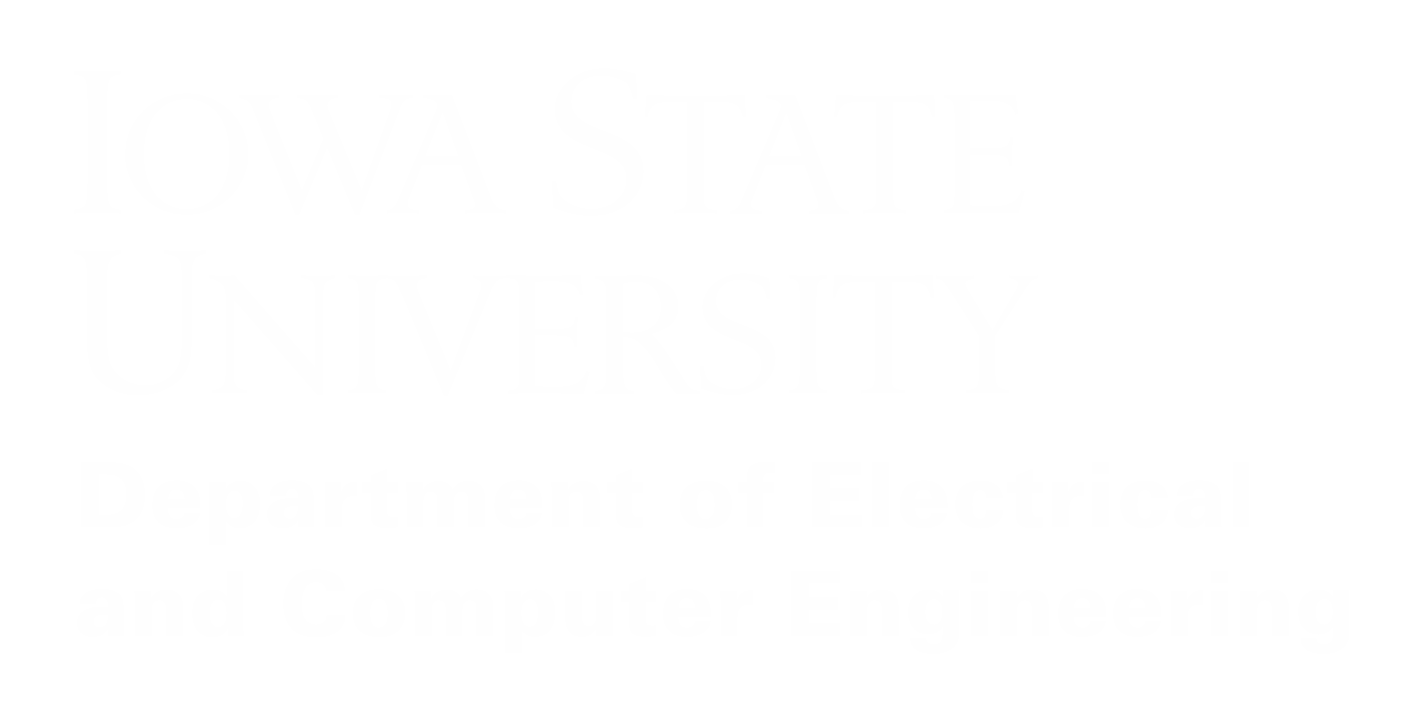 Project Deliverables
The final deliverables are:
A working game/rendering engine featuring Non-Euclidean Geometry
A finished and polished videogame matching:
Design Requirements
Functional Requirements
| Lights Out 
| Non-Euclidean Game
FACULTY PRESENTATION   |    D
[Speaker Notes: Tasman]
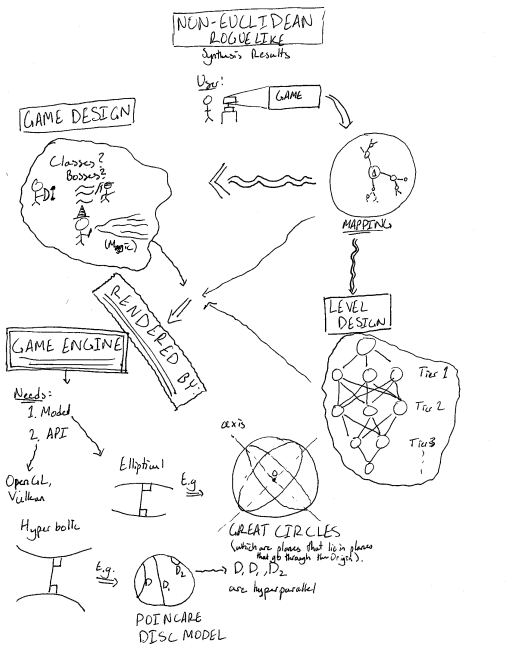 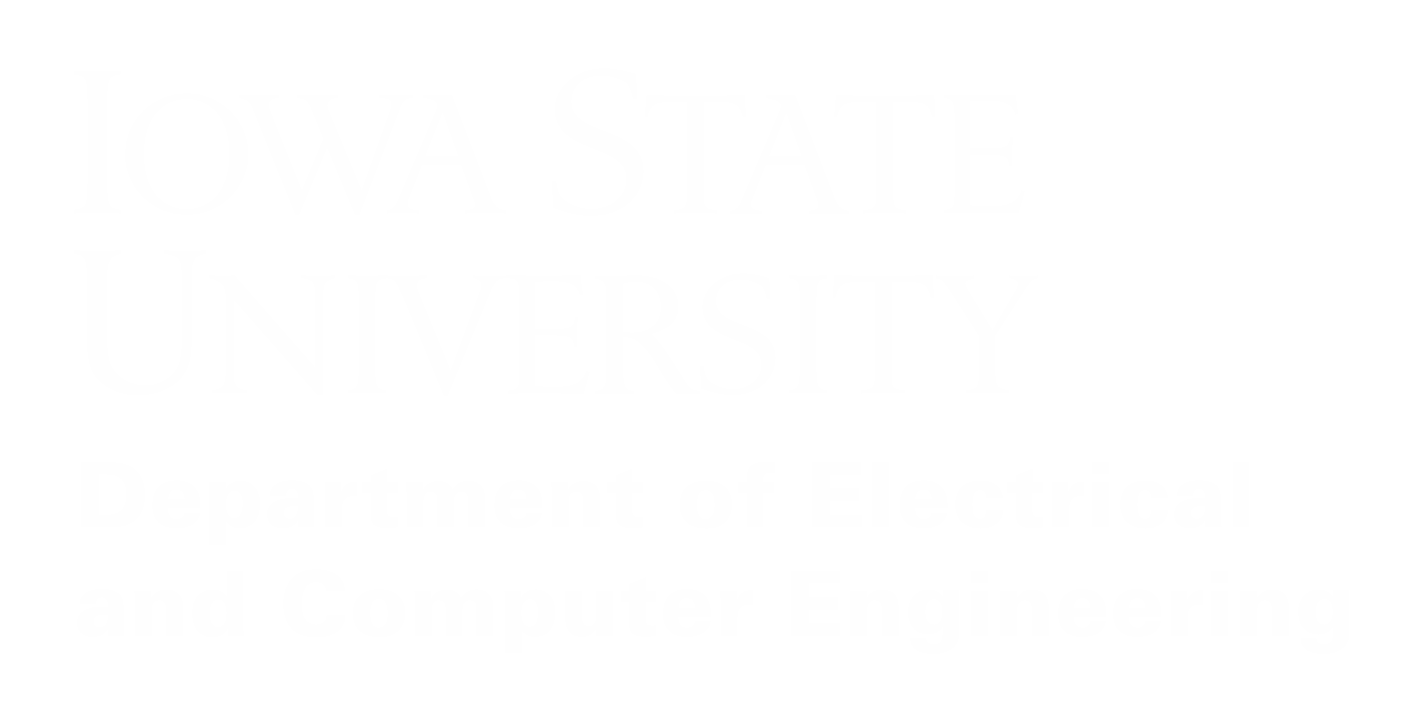 Conceptual Sketch
| Lights Out 
| Non-Euclidean Game
FACULTY PRESENTATION   |    E
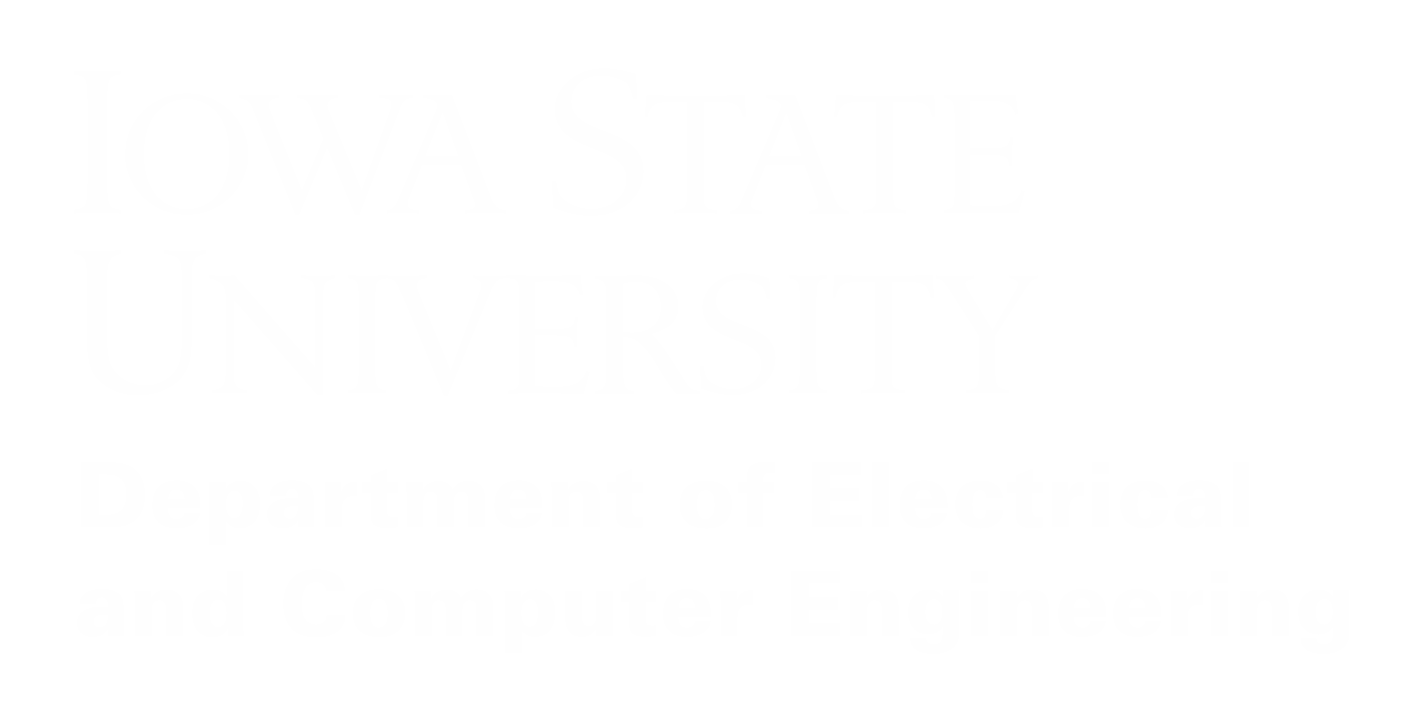 Technical/Other Constraints/Considerations
Timeline
Only 2 Semesters
Budget
External Use of Engine
| Lights Out 
| Non-Euclidean Game
FACULTY PRESENTATION   |   F
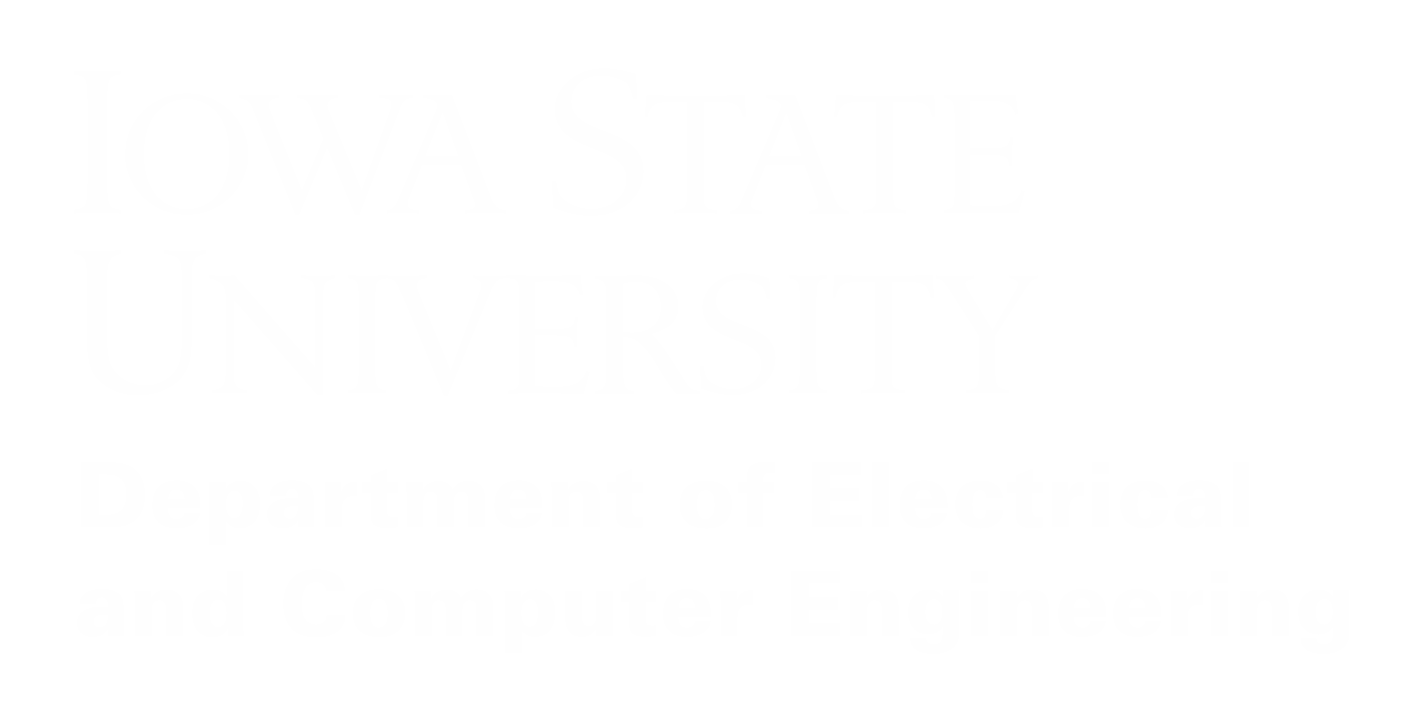 Project Schedule - Render Engine
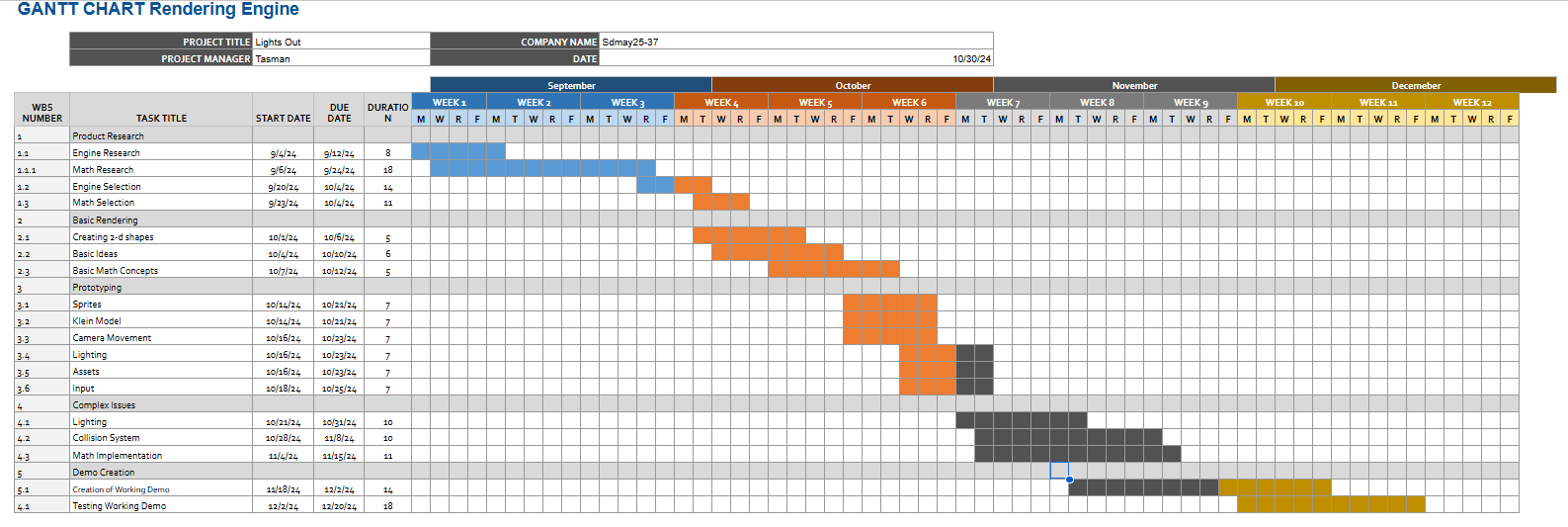 | Lights Out 
| Non-Euclidean Game
FACULTY PRESENTATION   |    G
Project Schedule - Game Design
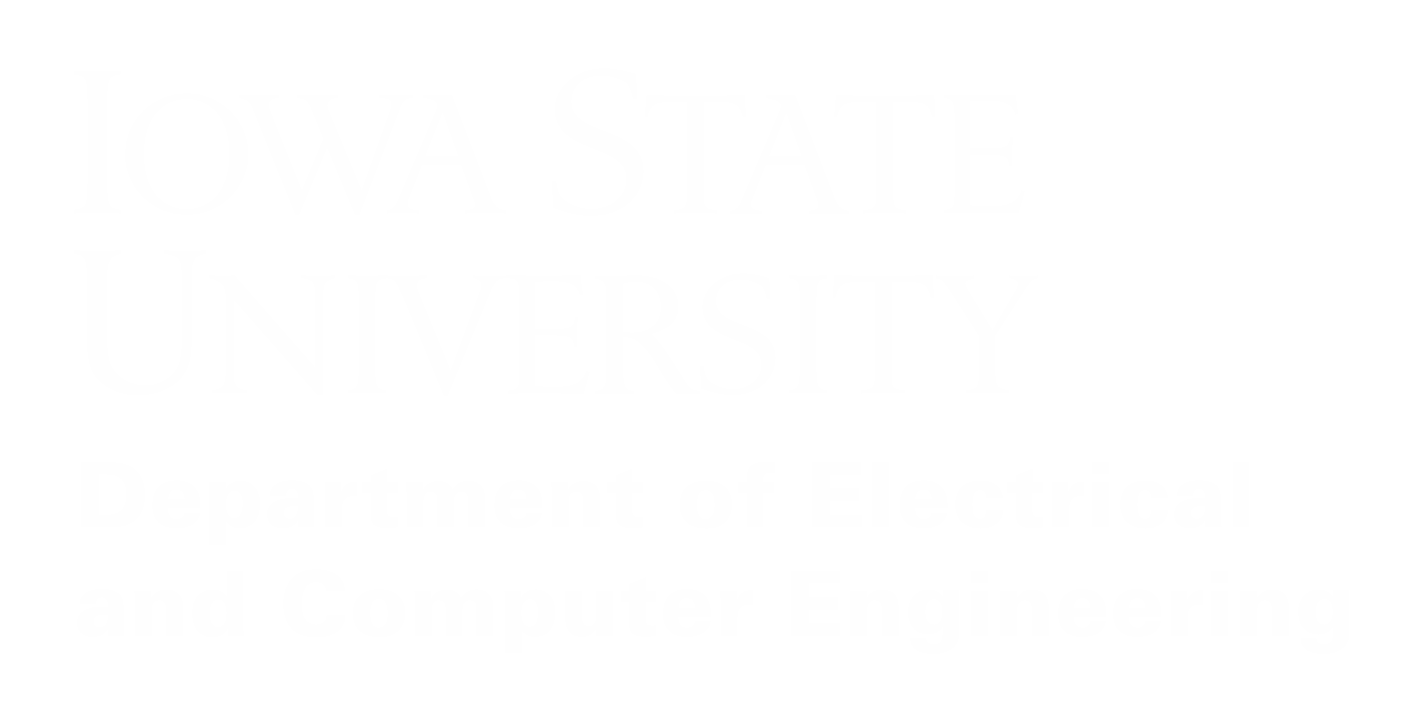 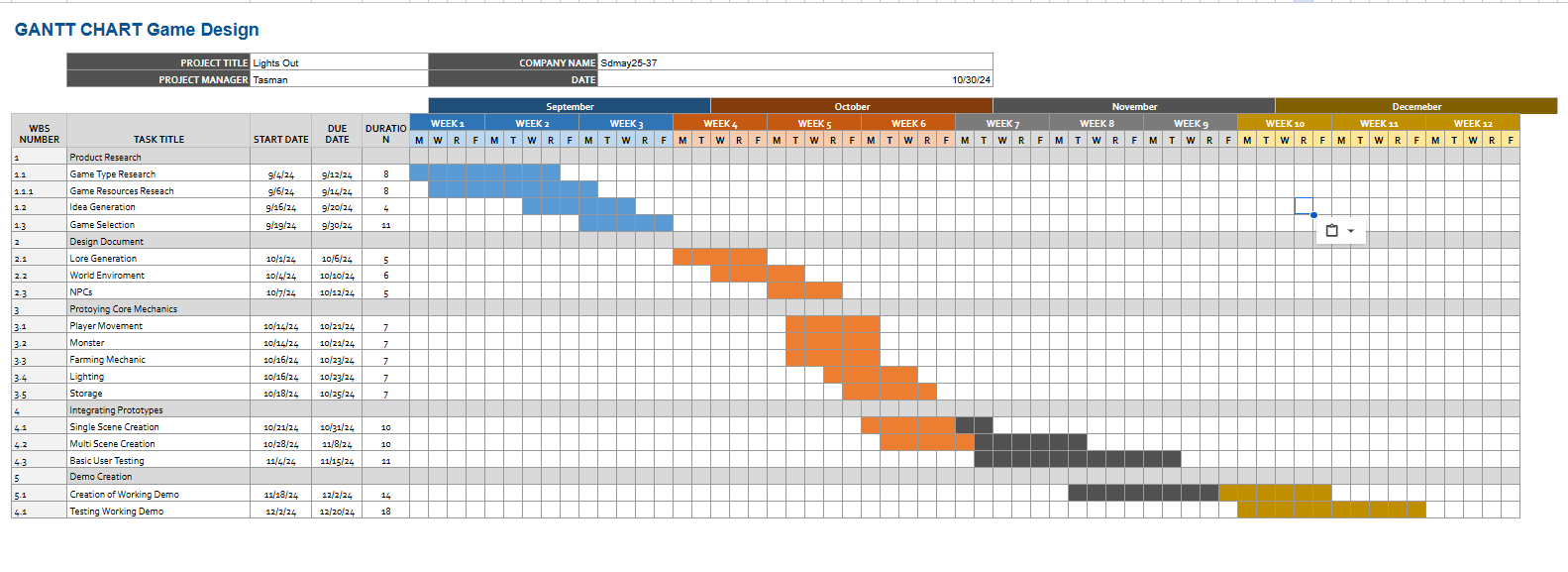 | Lights Out 
| Non-Euclidean Game
FACULTY PRESENTATION   |    H
Task Decomposition
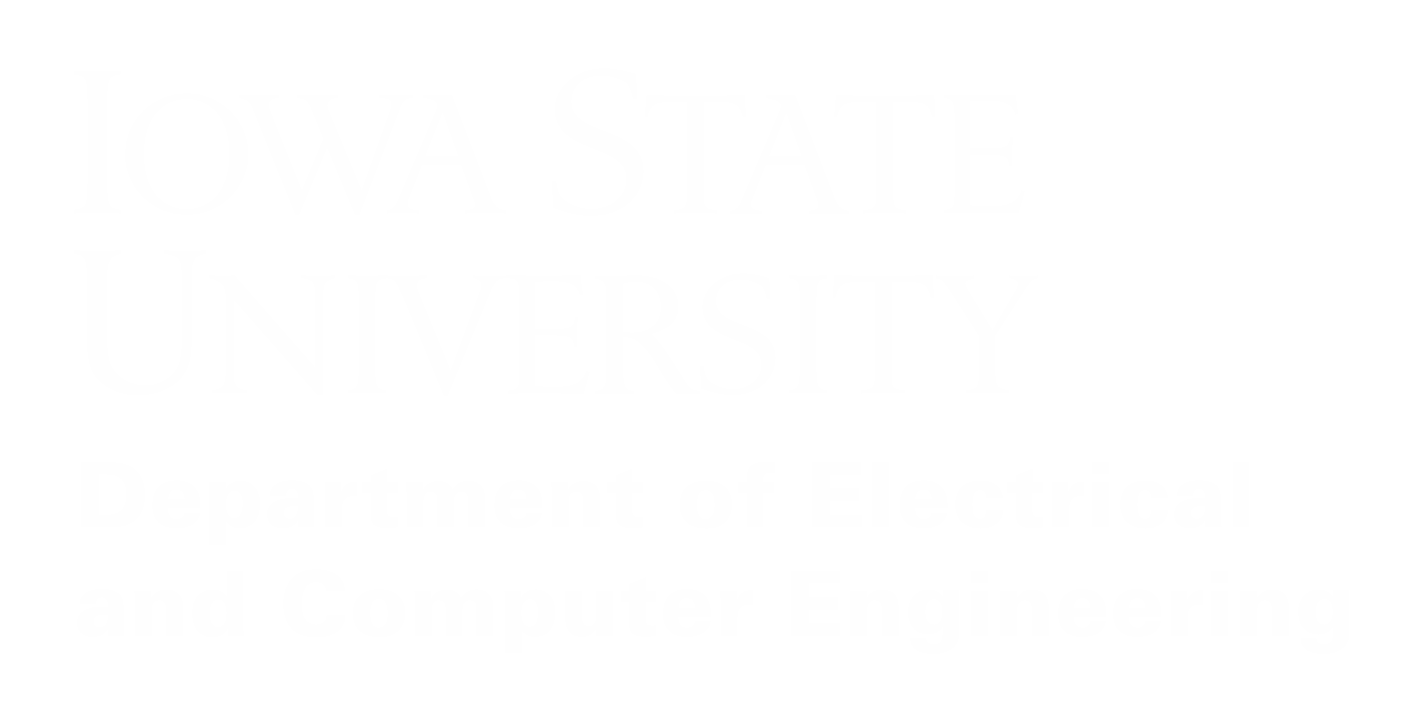 Lights Out Non-Euclidean Game
Game Design Development
Engine Development
Abstractions
Hyperbolic Shaders
Entity-Component System
Prototyping
Specify Requirements
Game Mechanics
Player Interaction
Input Management
High-Level Story
Testing
Camera Controls
| System Design
| Lights Out 
| Non-Euclidean Game
FACULTY PRESENTATION   |	I
[Speaker Notes: Zach]
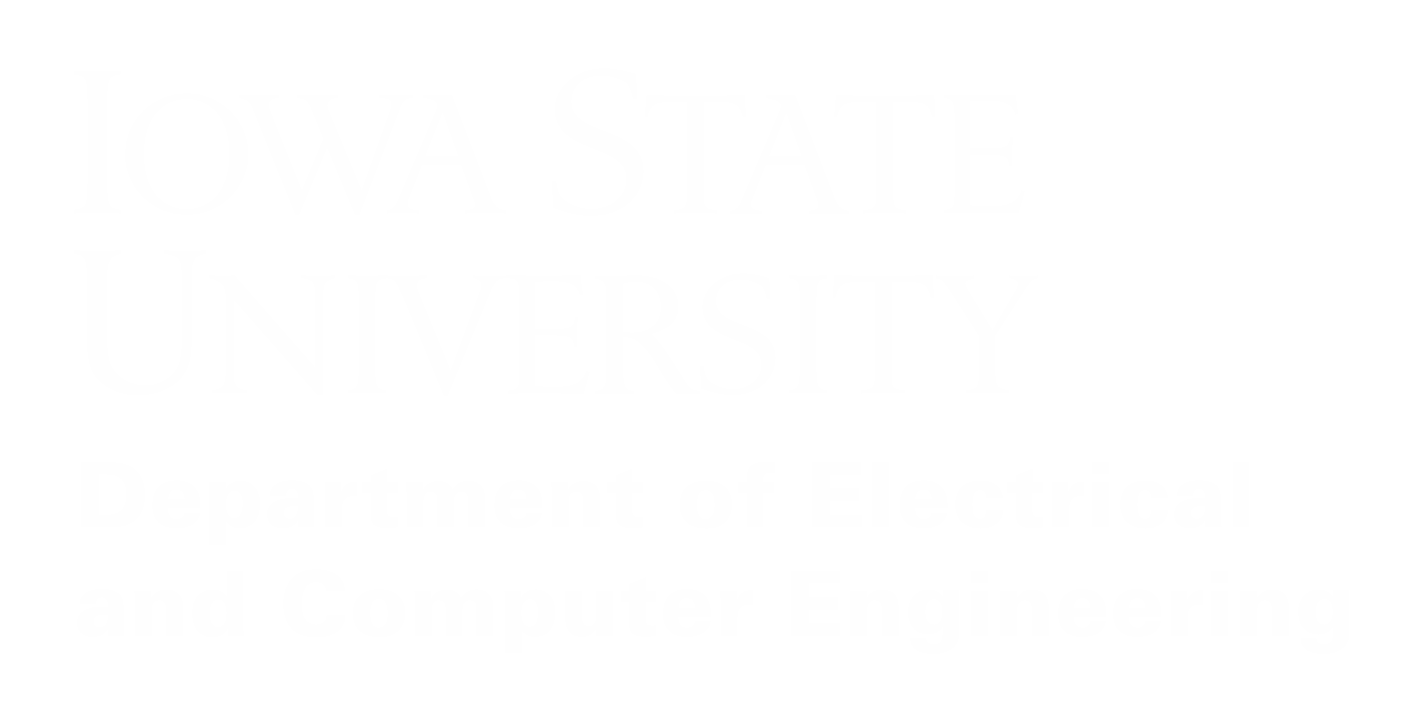 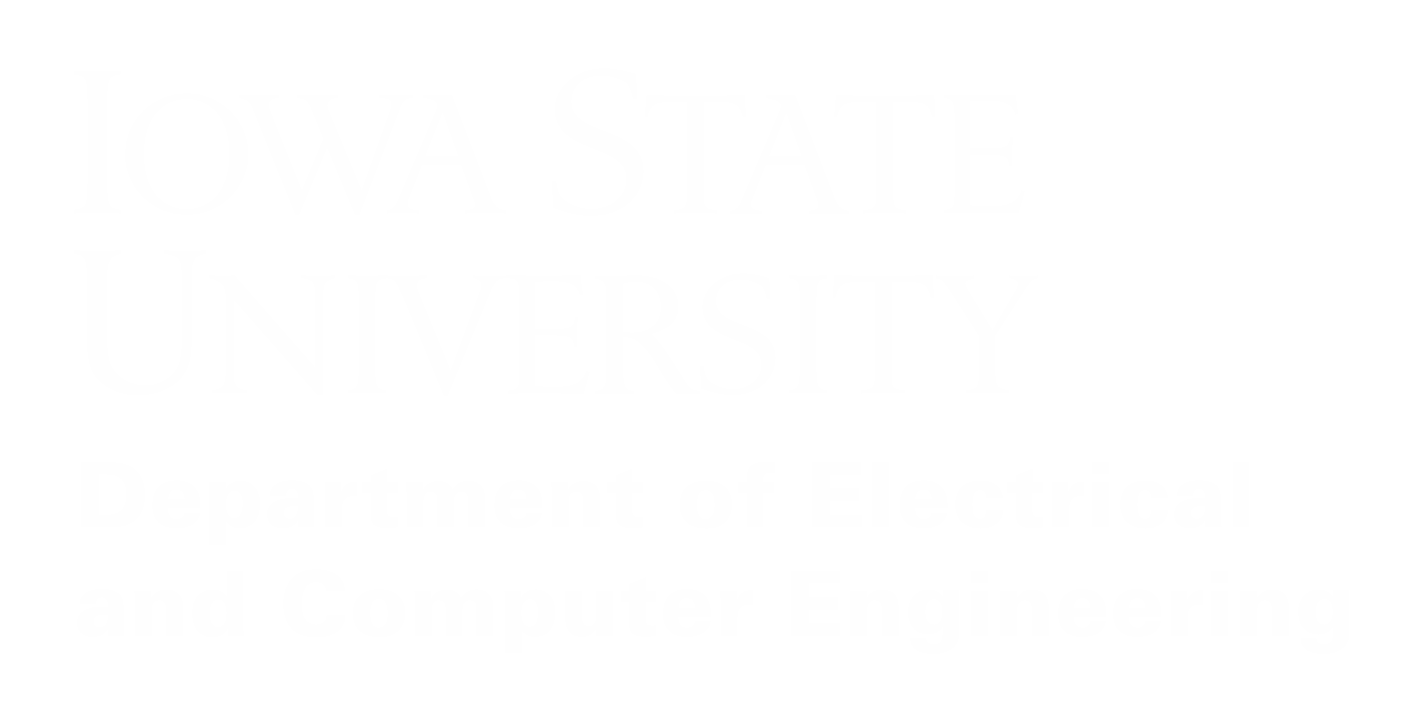 Detailed Design
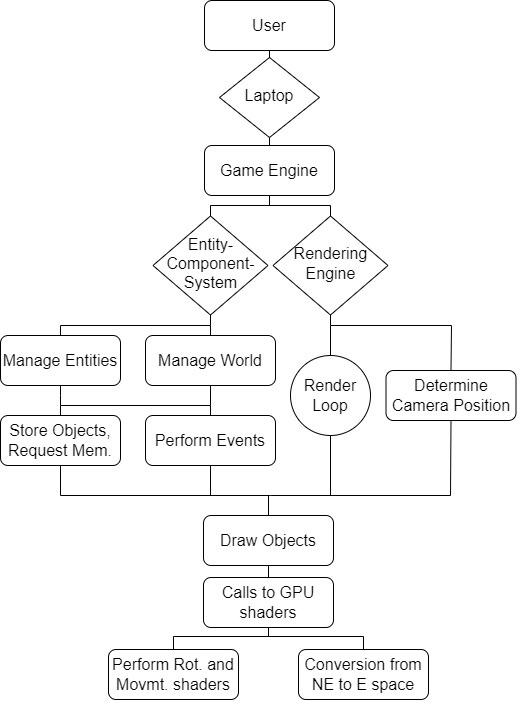 Game Engine
Receives and handles user input and 
directs to the appropriate system
Updates frames based on rendering engine 
Rendering Engine
Handle drawing operations for entities 
and world
Entity Component System (ECS)
Manages memory allocation
Laptop
Main I/O device
Sends user input to the game engine
| System Design
| Lights Out 
| Non-Euclidean Game
| System Design
| Lights Out 
| Non-Euclidean Game
FACULTY PRESENTATION   |	J
[Speaker Notes: Ben]
Task Decomposition
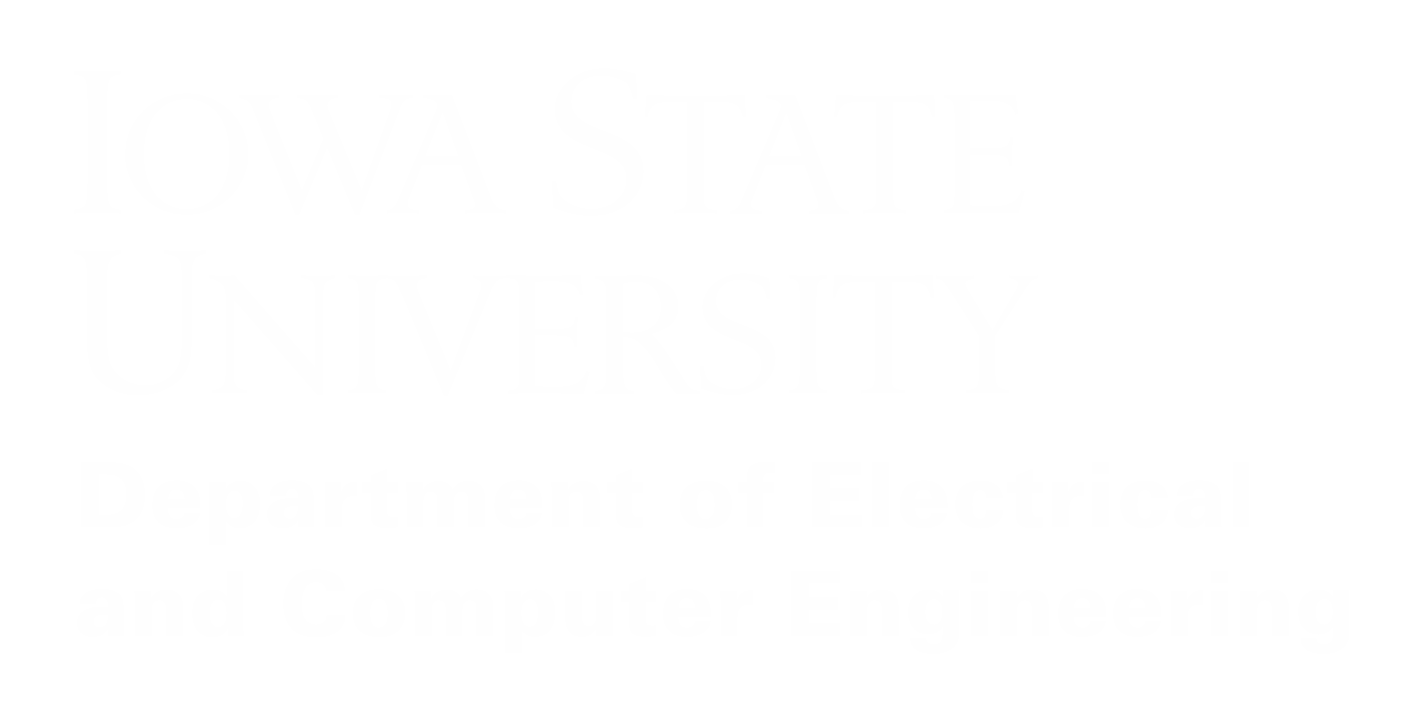 Lights Out Non-Euclidean Game
Game Design Development
Engine Development
Abstractions
Hyperbolic Shaders
Entity-Component System
Prototyping
Specify Requirements
Game Mechanics
Player Interaction
Input Management
High-Level Story
Testing
Camera Controls
| System Design
| Lights Out 
| Non-Euclidean Game
FACULTY PRESENTATION   |	K
[Speaker Notes: Zach]
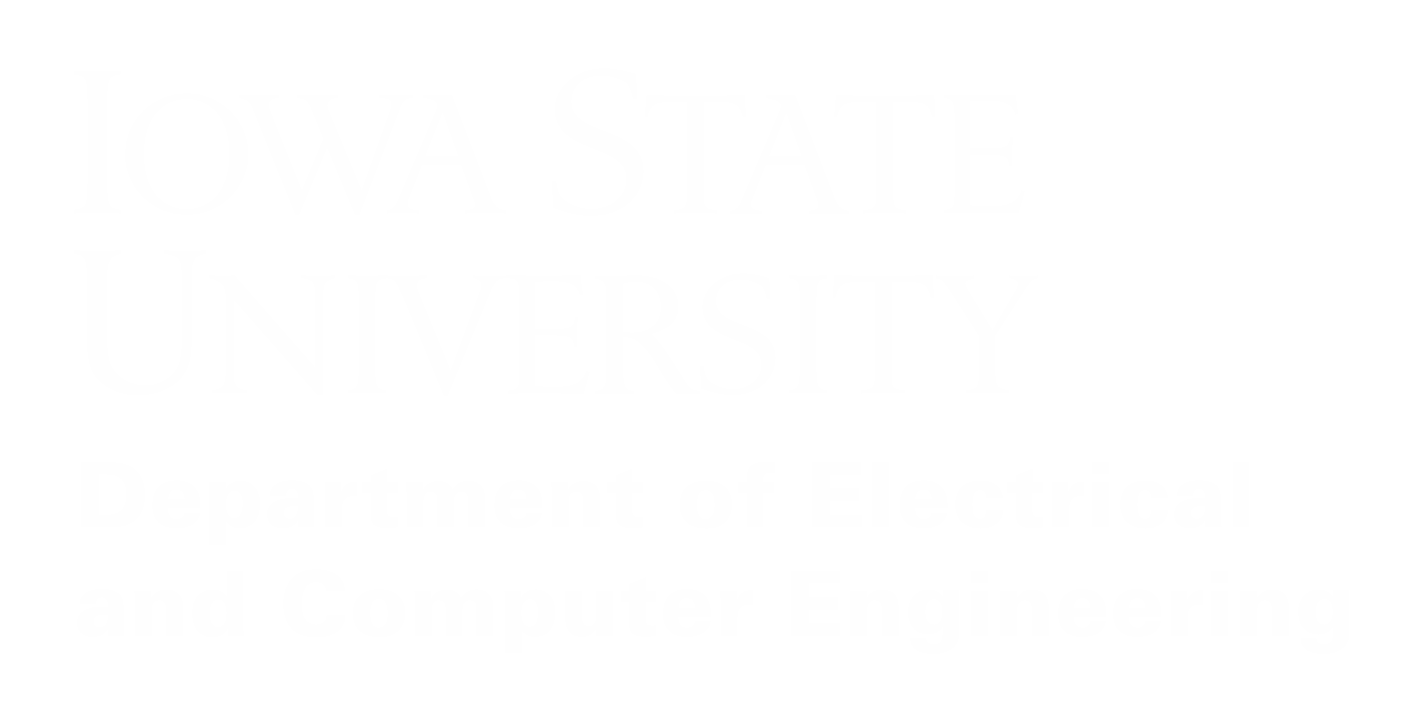 Task Decomposition
Lights Out Non-Euclidean Game
Lights Out Non-Euclidean Game
Game Design Development
Engine Development
Abstractions
Abstractions
Hyperbolic Shaders
Hyperbolic Shaders
Entity-Component System
Entity-Component System
Prototyping
Prototyping
Specify Requirements
Specify Requirements
Game Design Development
Engine Development
Game Mechanics
Game Mechanics
Player Interaction
Player Interaction
Input Management
Input Management
High-Level Story
High-Level Story
Testing
Testing
Camera Controls
Camera Controls
| System Design
| Lights Out 
| Non-Euclidean Game
FACULTY PRESENTATION   |	L
[Speaker Notes: Zach]
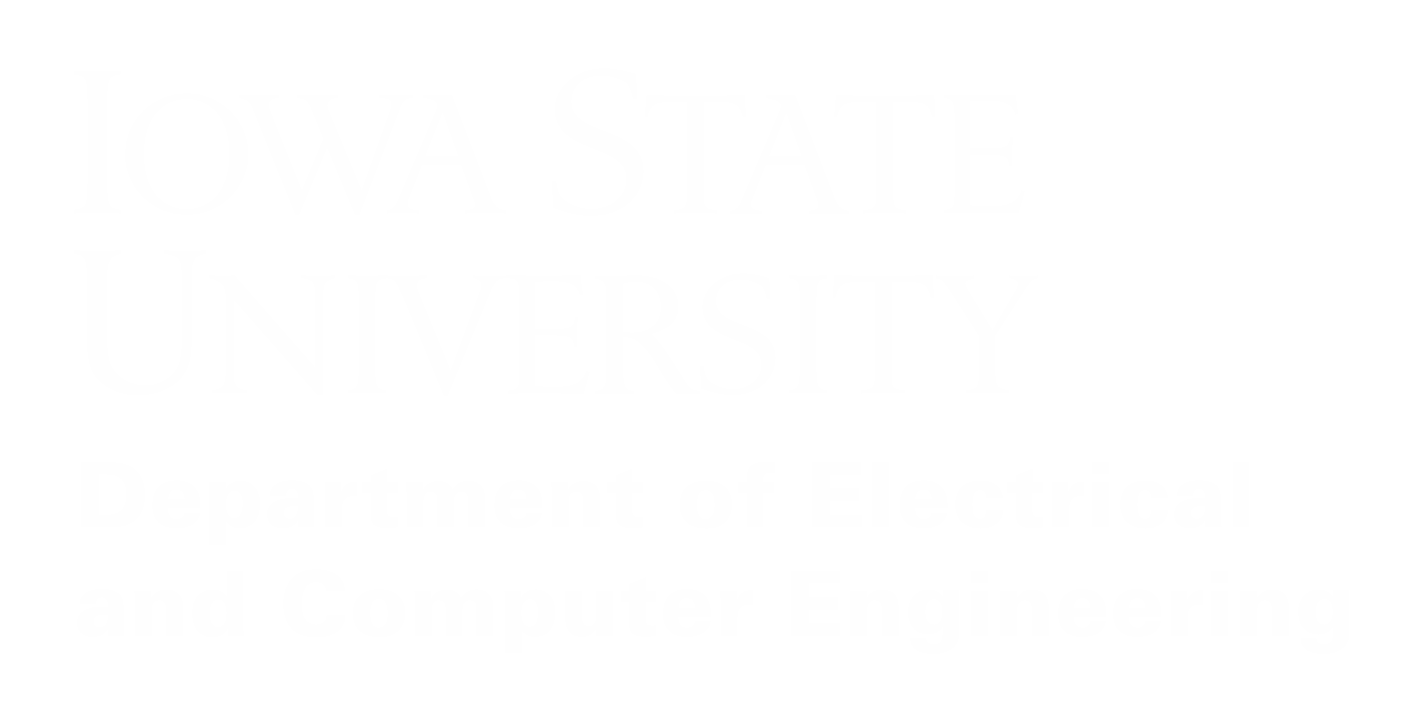 Task Decomposition
Game Design
Specify Requirements
Create Prototypes
Rendering Engine
Support Game Design Requirements
Host Projection Calculations (Hyperbolic Shaders)
Create Memory and Entity Management Systems
Abstract Rendering loop
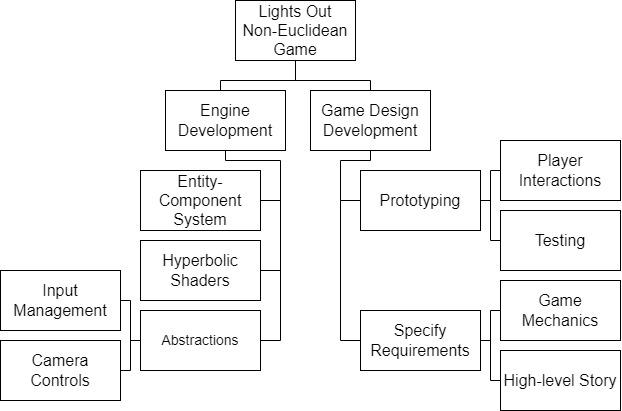 | System Design
| Lights Out 
| Non-Euclidean Game
FACULTY PRESENTATION   |	M
[Speaker Notes: Zach]
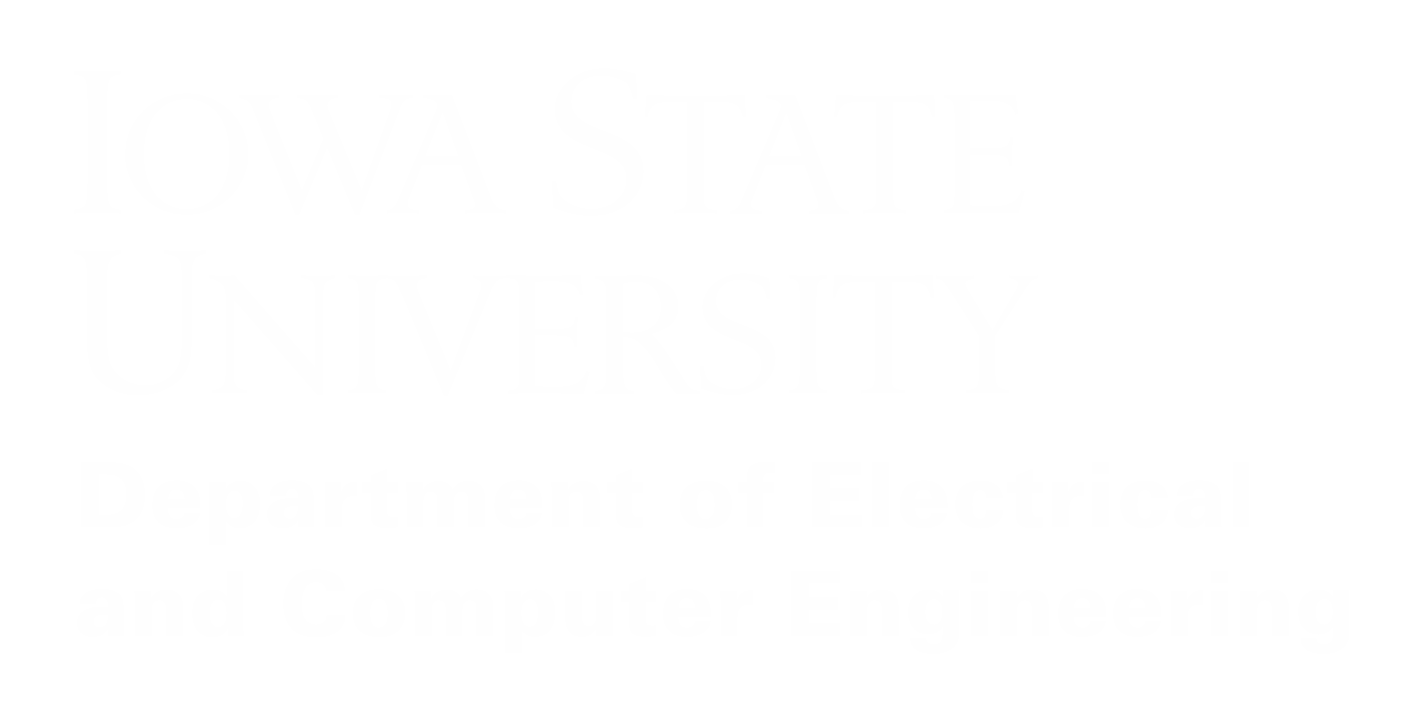 Future Plans
Render Non-Euclidean math
Finish prototyping game mechanics
Integrate base game in render engine
Continue to implement auxiliary features to polish the game
Create API for render engine
| Conclusion
| Lights Out 
| Non-Euclidean Game
FACULTY PRESENTATION   |	N
[Speaker Notes: Cory]
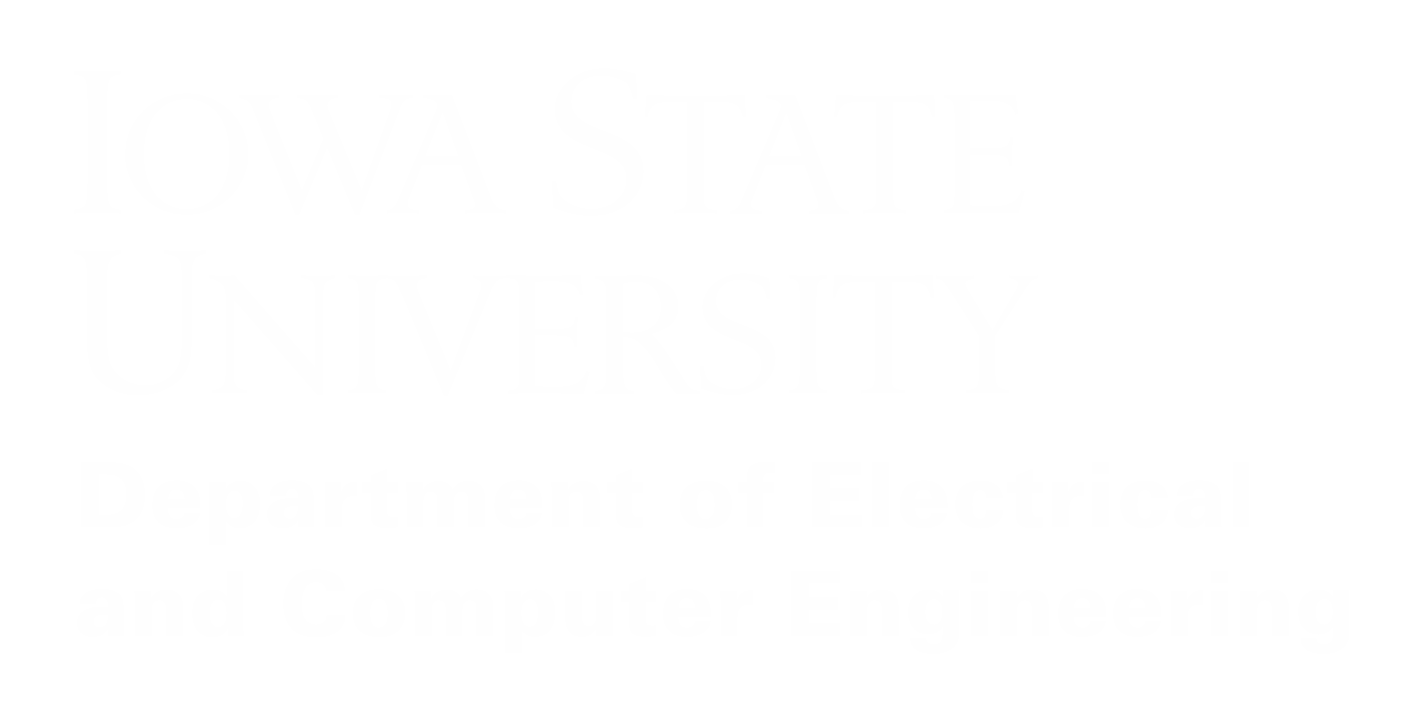 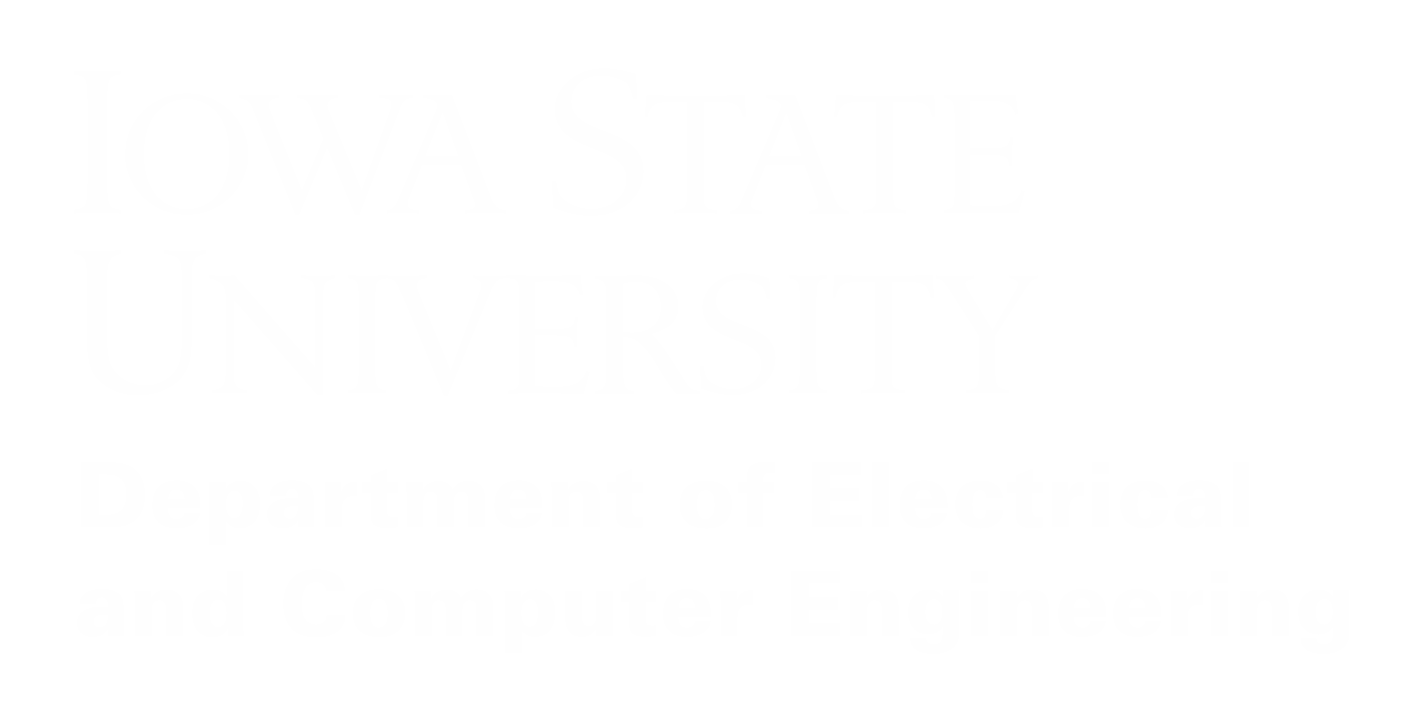 Detailed Design
Game Engine
Receives and handles user input and 
directs to the appropriate system
Updates frames based on rendering engine 
Rendering Engine
Handle drawing operations for entities 
and world
Entity Component System (ECS)
Manages memory allocation
Laptop
Main I/O device
Sends user input to the game engine
Render Components
Render Components
Render Components
Render Components
Render Components
Render Components
Render Components
| System Design
| Lights Out 
| Non-Euclidean Game
| System Design
| Lights Out 
| Non-Euclidean Game
FACULTY PRESENTATION   |	N
[Speaker Notes: Ben]
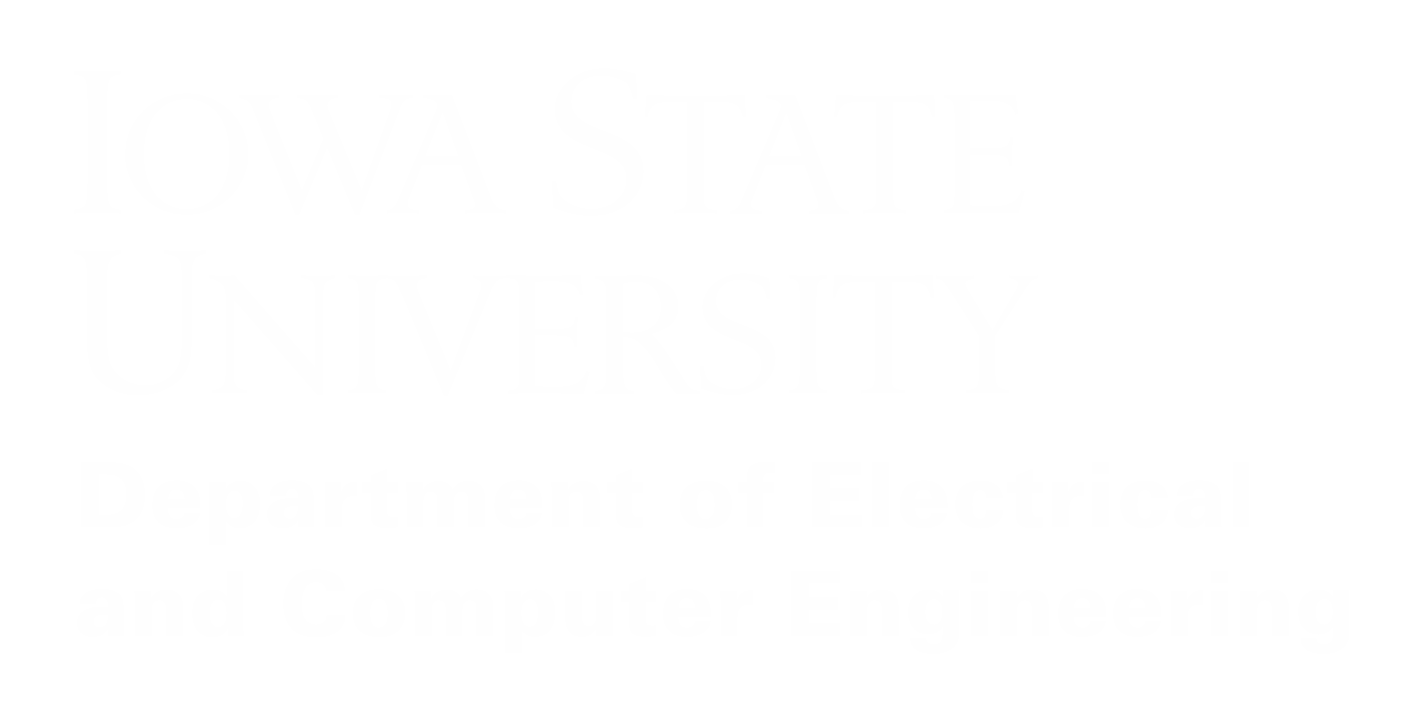 Project Members
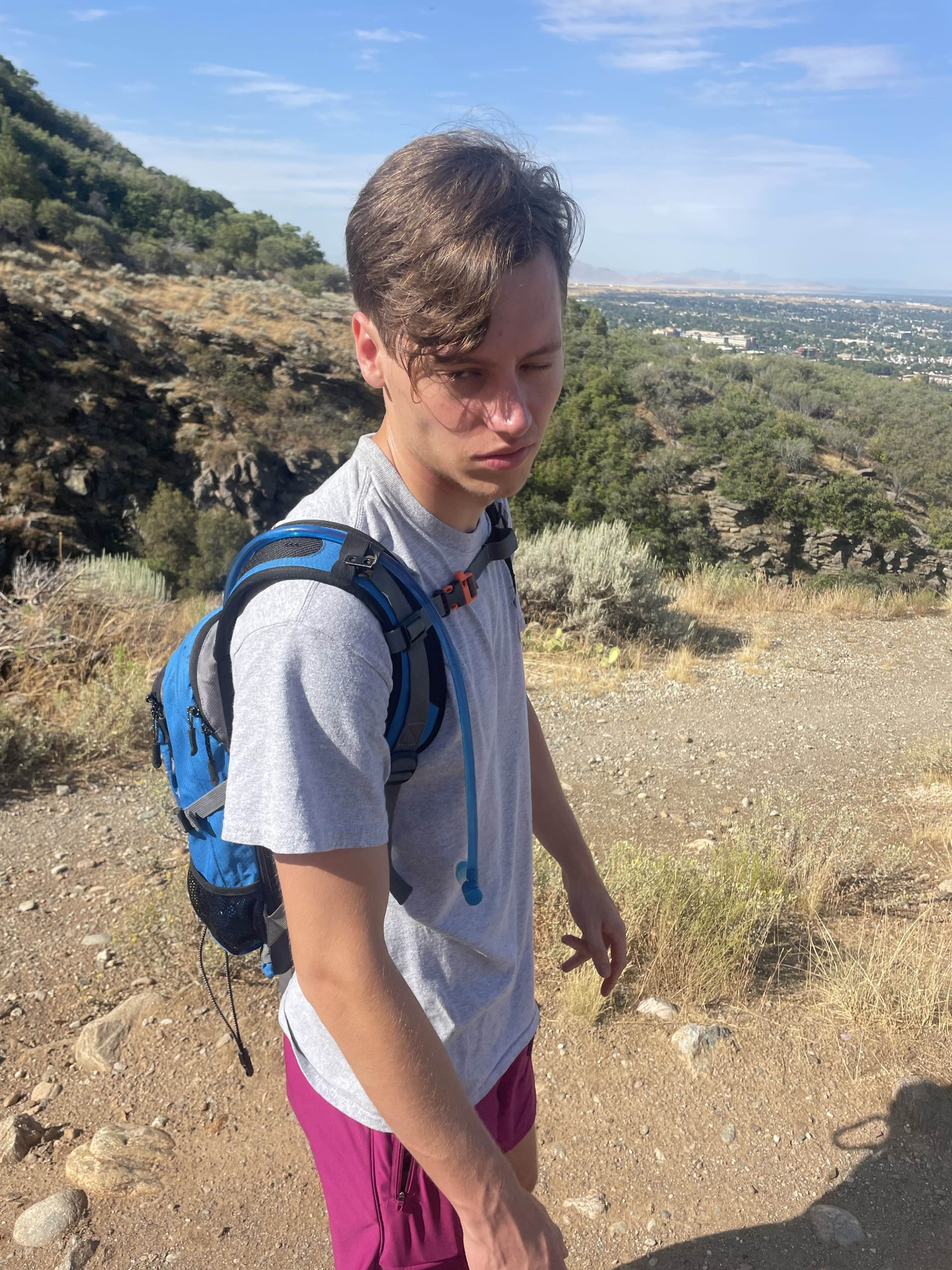 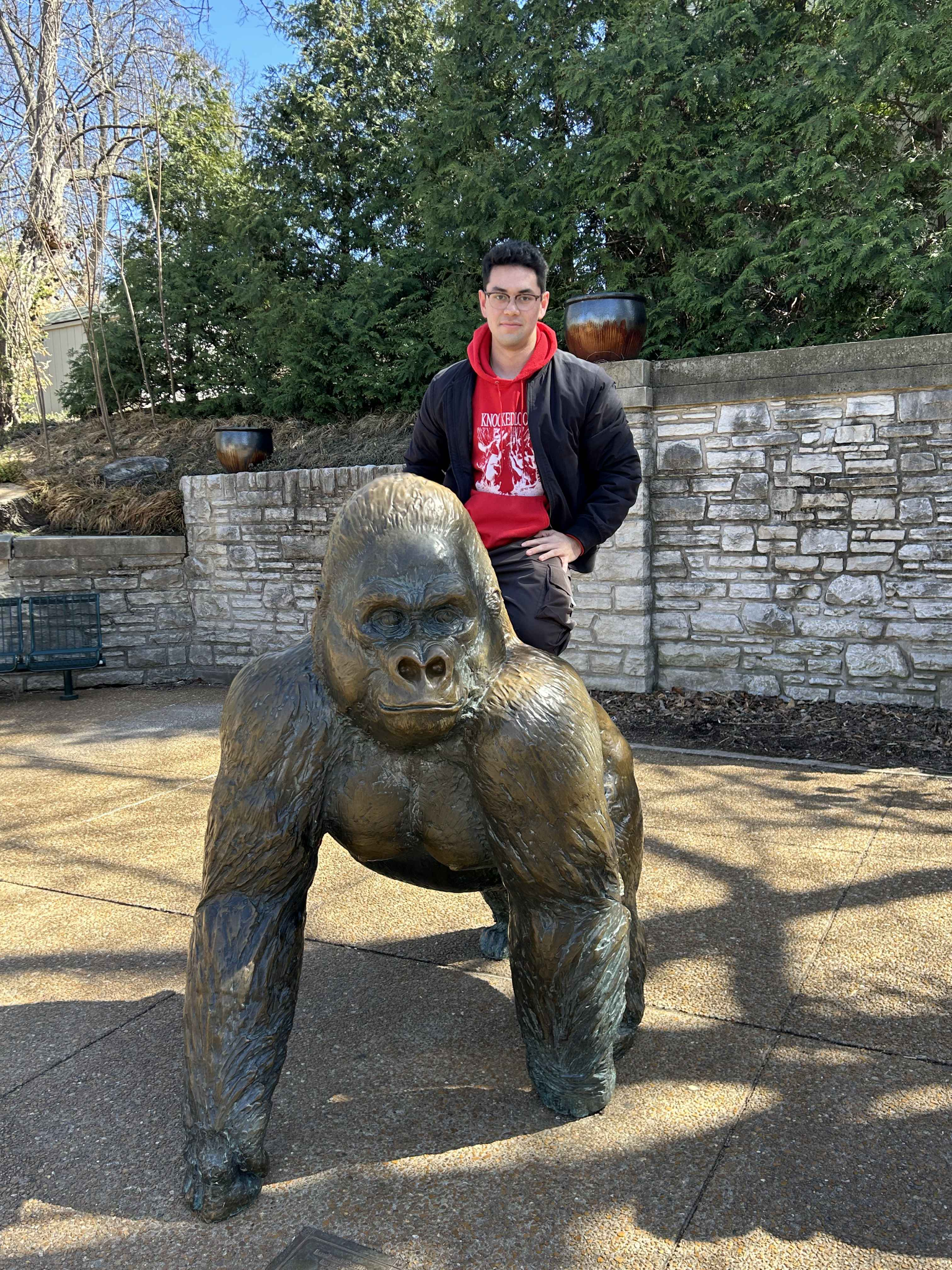 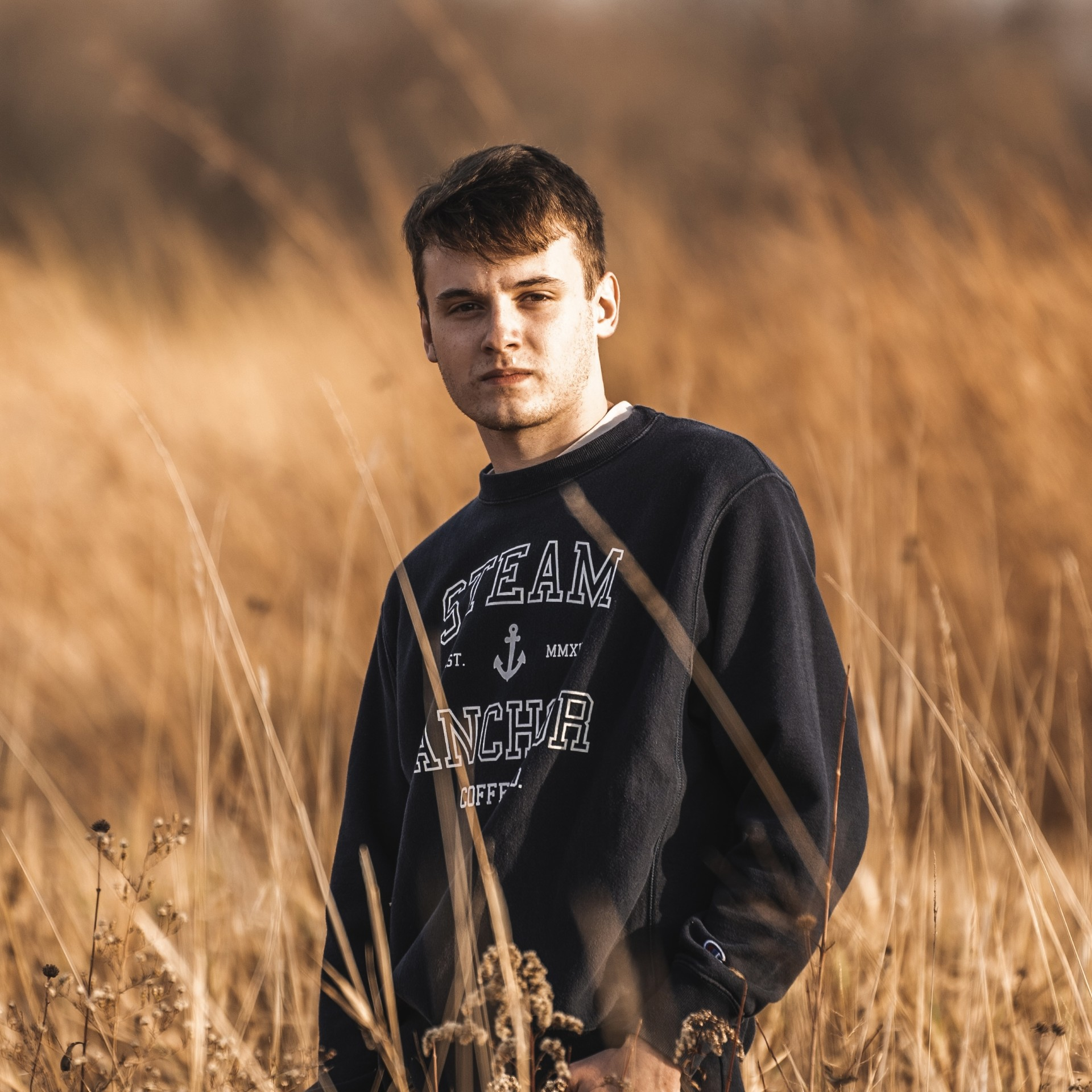 Lincoln Kness
Game Design Lead
Web Developer
Tasman Grinnell
Project Manager
Rendering Engineer
Josh Deaton
Rendering Engine Lead
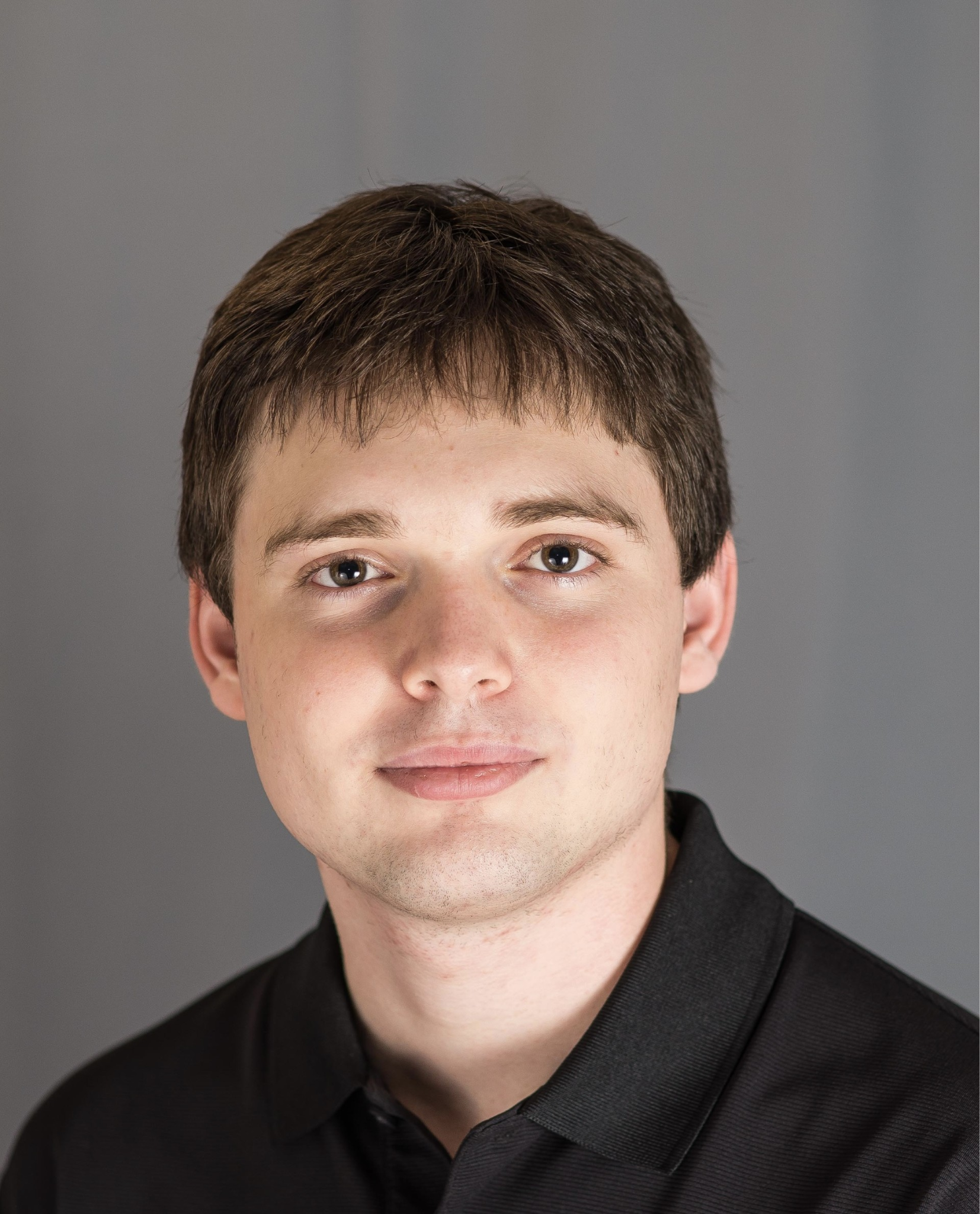 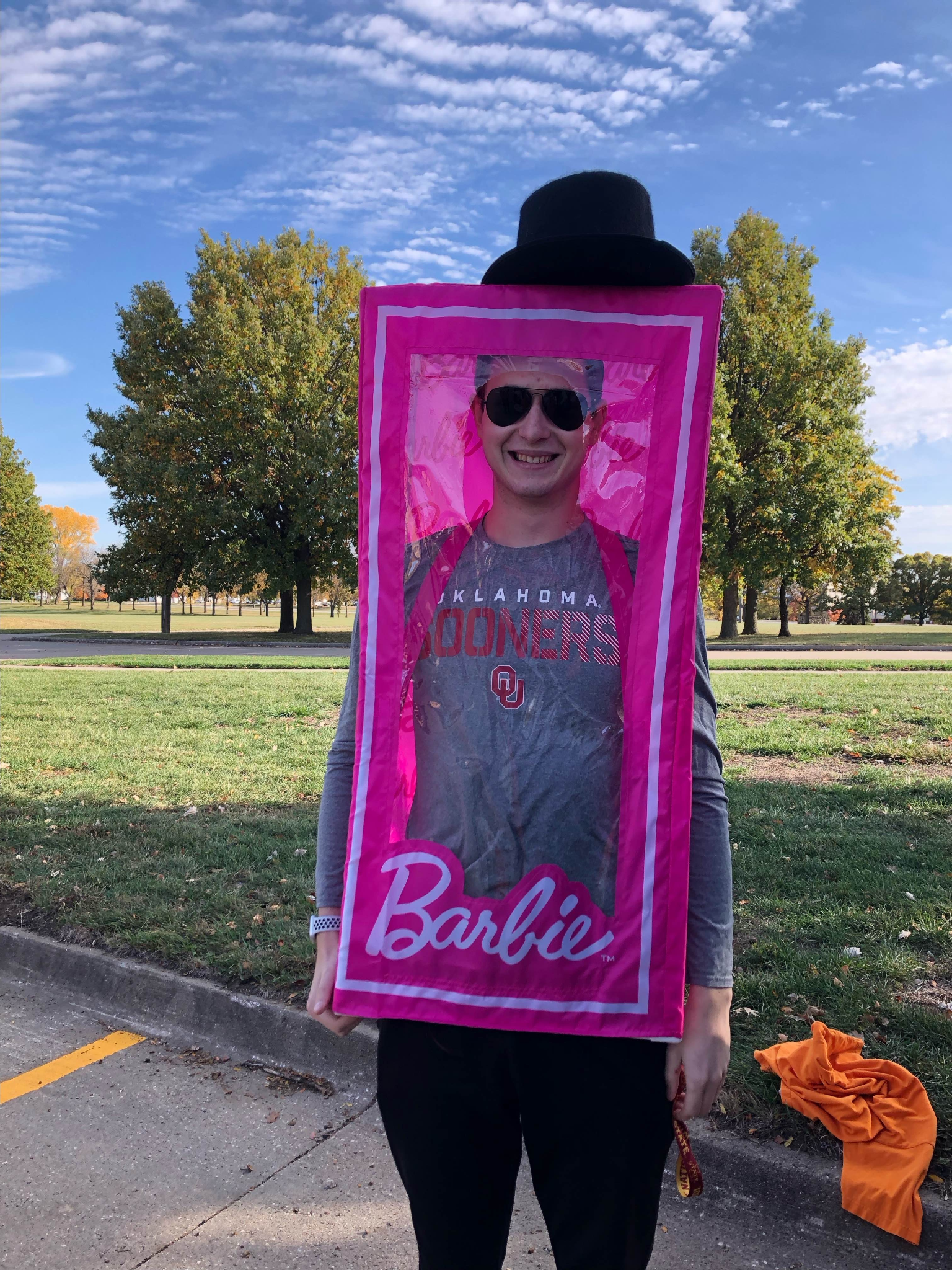 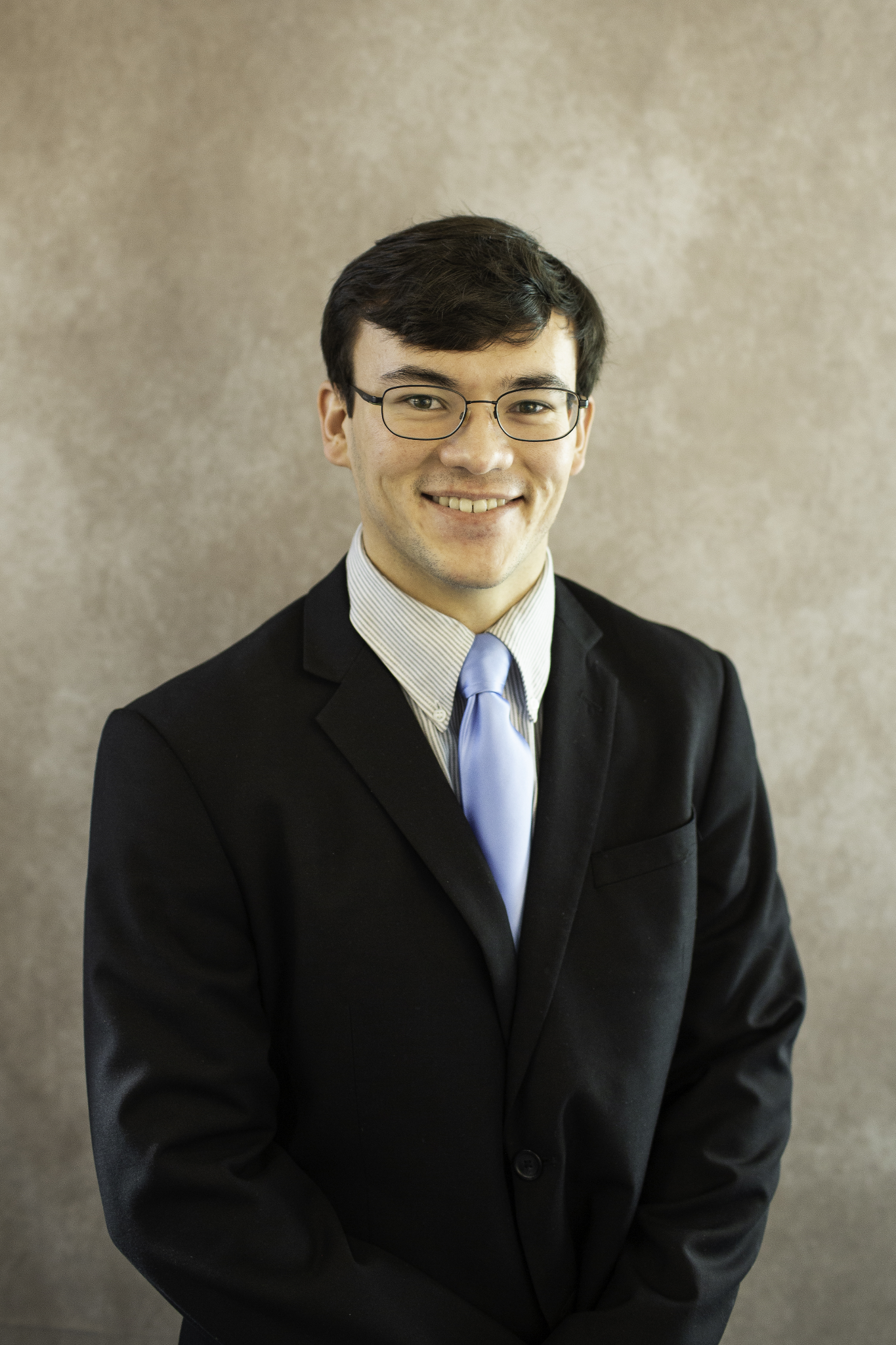 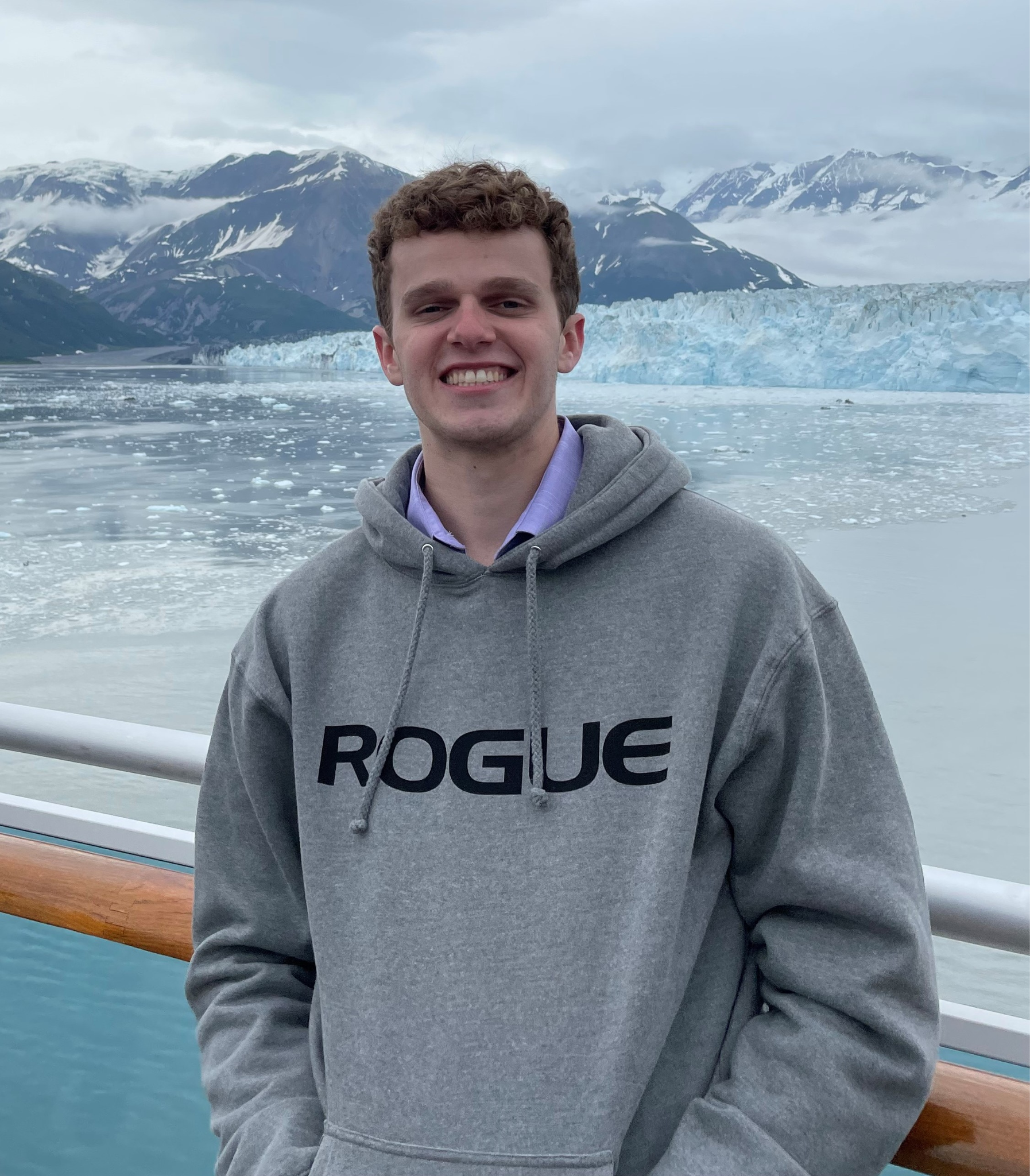 Ben Johnson
Rendering Engineer
Systems Lead
Zach Rapoza
Game Design Engineer
Spencer Thiele
Game Design Engineer
Cory Roth
Rendering and Game Design Engineer
|   sdmay25-37